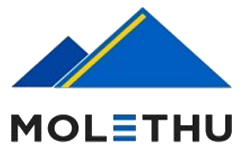 MOLETHU PMC PVT. LTD.
BUILDING EXCELLENCE
ABOUT US
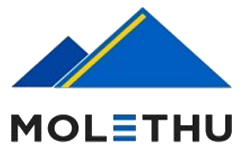 Molethu has been established as a Project Management Consultancy in 2008. 
We are an ISO 9001 : 2015 certified organisation.
We are Empanelled with NBCC (India) Ltd. in Safety/ Quality/ Technical Audit Dept.
 Our vision is to be a leader in the field of project management by providing quality services which exceeds the expectations of our esteemed clients,  leading to long-term relationships and profitability.
OUR MISSION
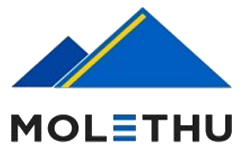 “ To provide project management services by creating safe environs and delivering quality projects in time and budgets ”.
CORE VALUES
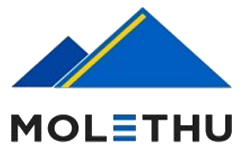 We innovate from our experience.
We treat all stakeholders with respect.
“ We integrate honesty, integrity and business ethics into all aspects of our business functioning ”.
Innovation
Business Ethics
Transparency
Respect
Integrity
WHY MOLETHU
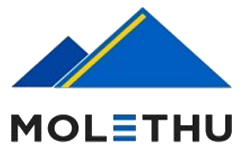 Preconstruction 
Management
Project Handover Activities
We provide effective management solutions by Utilizing optimum resources.
 We improve the efficiency and outcome of the project.
Planning & Scheduling
Bill Certification & Cost Control
MOLETHU
Quality & Safety Management
Construction
Management
[Speaker Notes: ADVANTAGES OF PMC
The execution of projects can be completed within shorter time spans due to the planned working under PMC. 

Availability of expertise of each field under the control of single authority. 

Staffing Schedule can be adjusted depending upon need based on physical progress of Project. If, during some point of time, more supervisors of one branch is required and lesser number of the other branch is required, the flexibility is always available with the PMC.]
OUR SERVICES
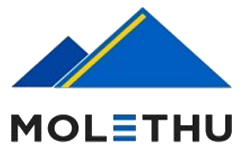 Project Management Consultancy
Cost Management
Third Party Technical Audit
Quality & Safety Audit
Quantity Survey & BBS
OUR VALUED CLIENTS
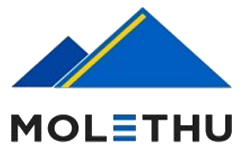 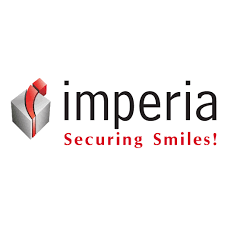 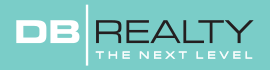 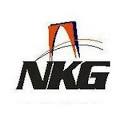 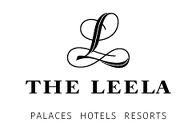 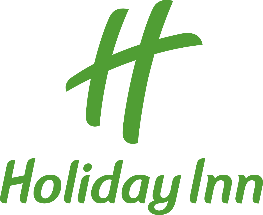 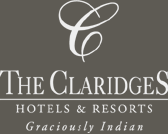 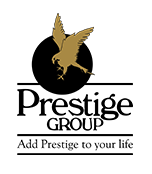 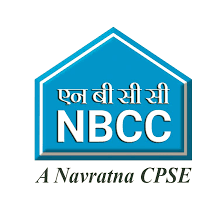 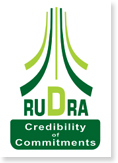 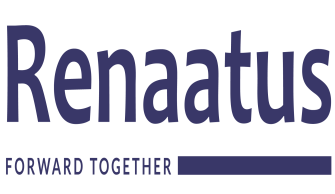 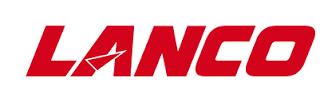 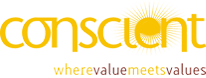 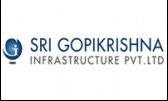 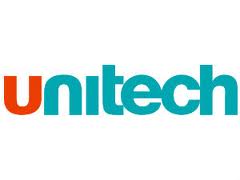 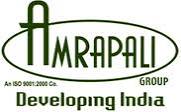 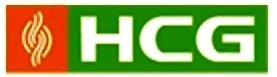 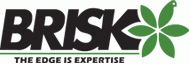 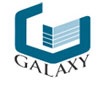 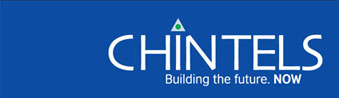 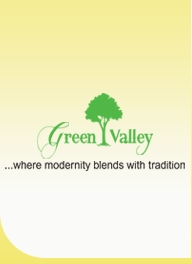 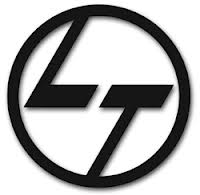 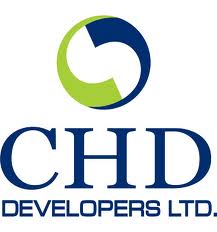 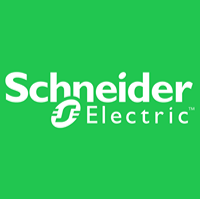 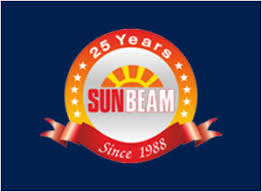 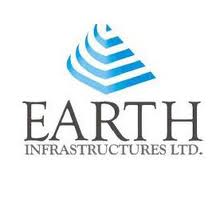 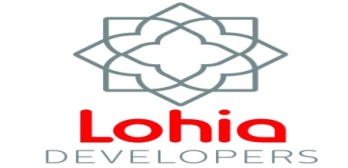 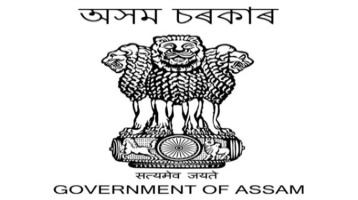 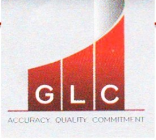 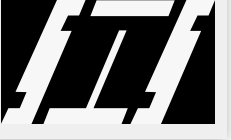 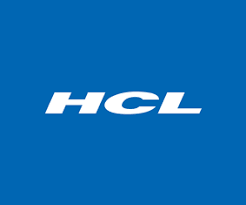 OUR VALUED CLIENTS
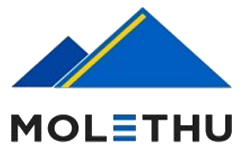 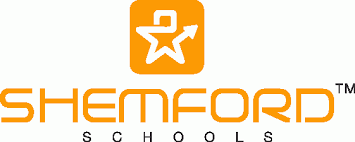 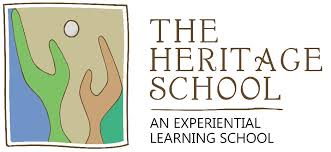 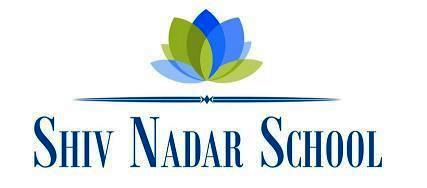 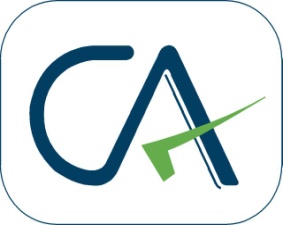 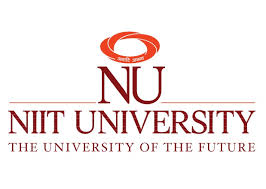 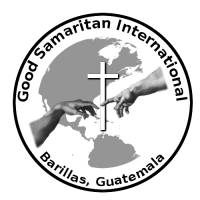 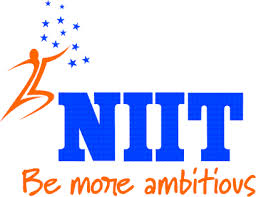 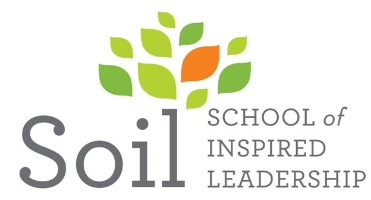 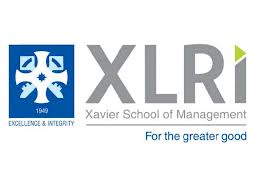 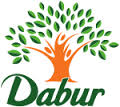 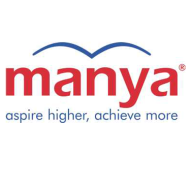 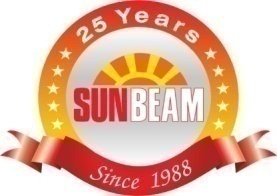 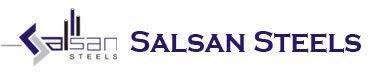 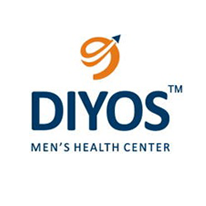 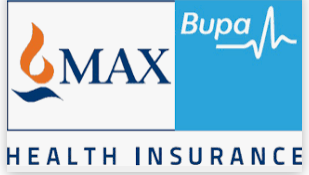 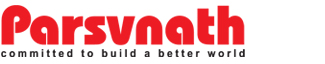 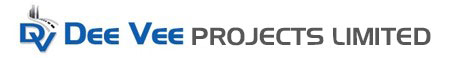 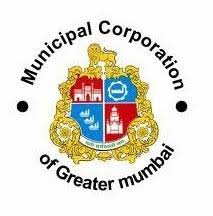 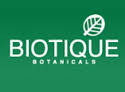 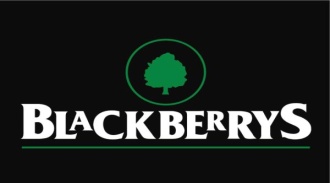 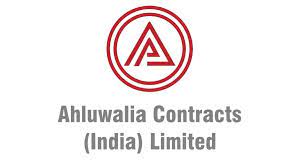 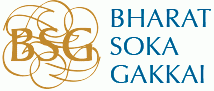 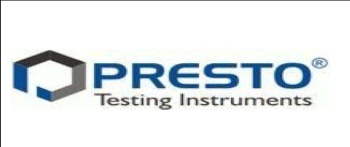 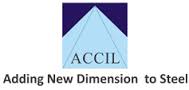 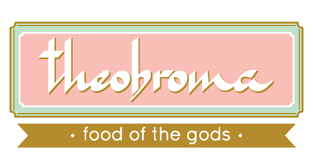 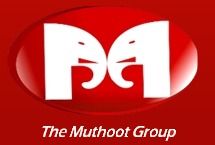 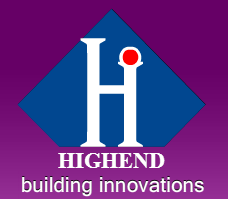 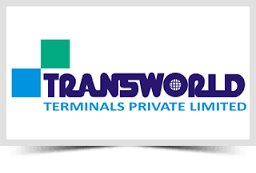 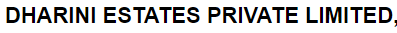 THE MOLETHU ADVANTAGE
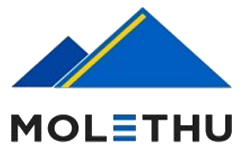 VALUE FOR MONEY
ACT AS EYES & EARS OF CLIENTS
DOCUMENT MANAGEMENT
SEAMLESS COORDINATION
QUALITY OUTPUTS
TIMELY DELIVERY
OUR STRENGTH
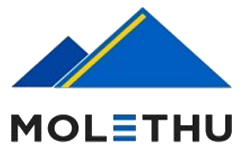 Our Professional team consists of  
Project Managers
Civil Engineers
Planning Engineers
Cost Managers
Billing Engineers
MEP Engineers
Quantity Surveyors 
Quality Engineers 
Safety Engineers
Project Coordinators
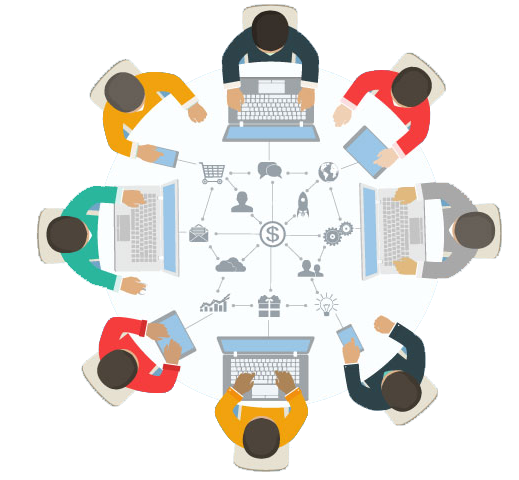 OUR EXPERTISE
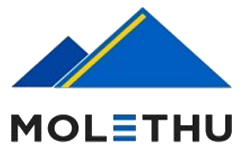 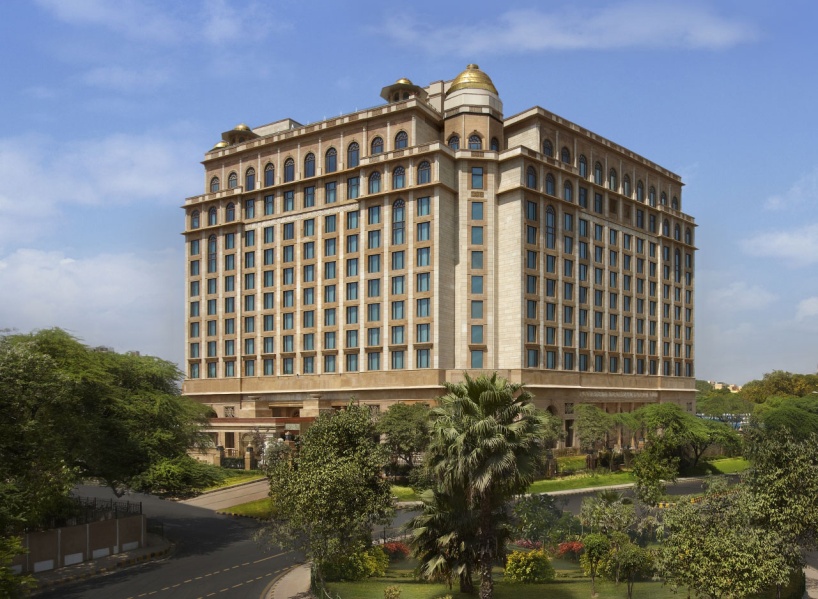 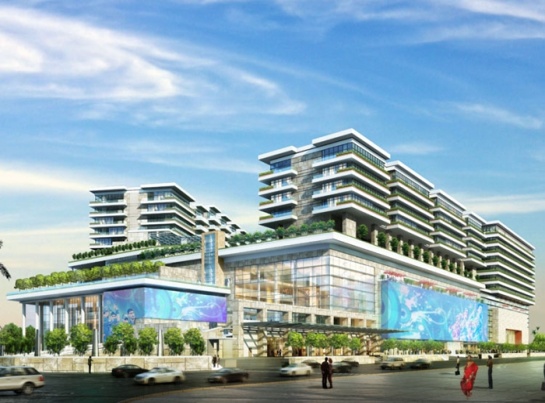 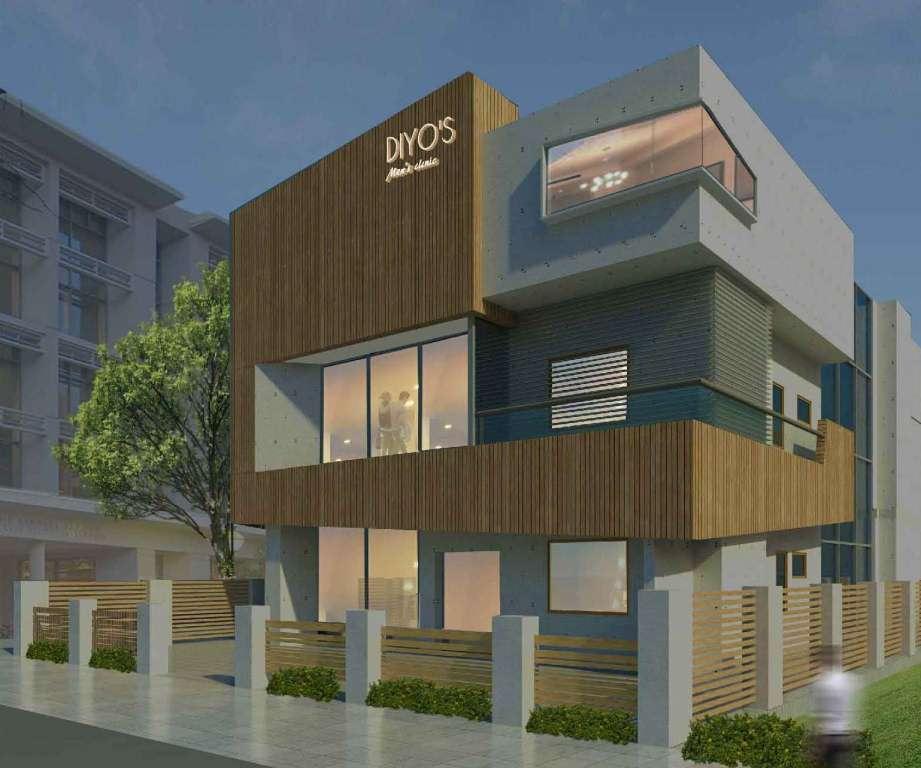 HOSPITALS
HOTELS
COMMERCIAL
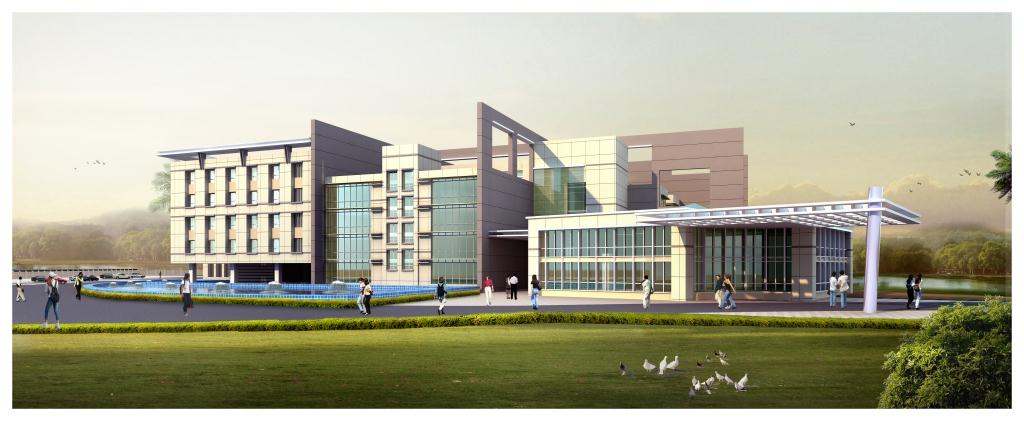 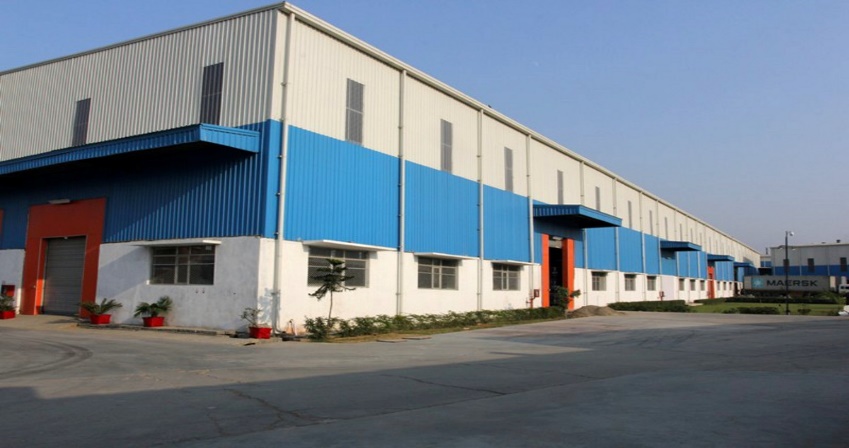 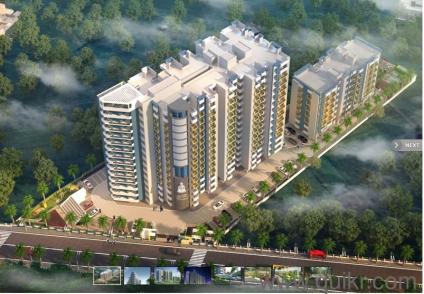 INSTITUTIONS
RESIDENTIAL
INDUSTRIAL
NBCC  SAFETY  EMPANELMENT & ISO 9001:2015
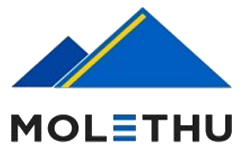 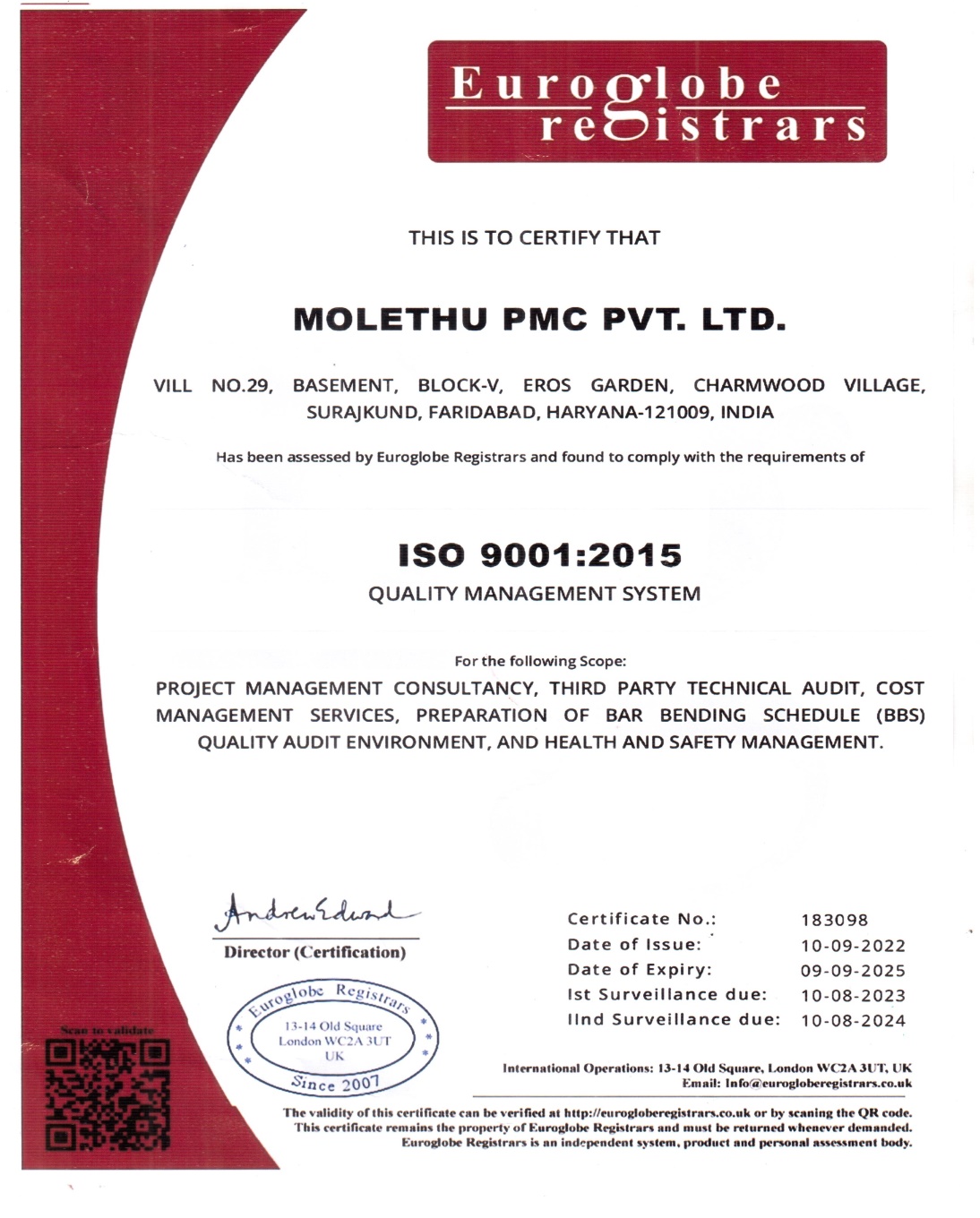 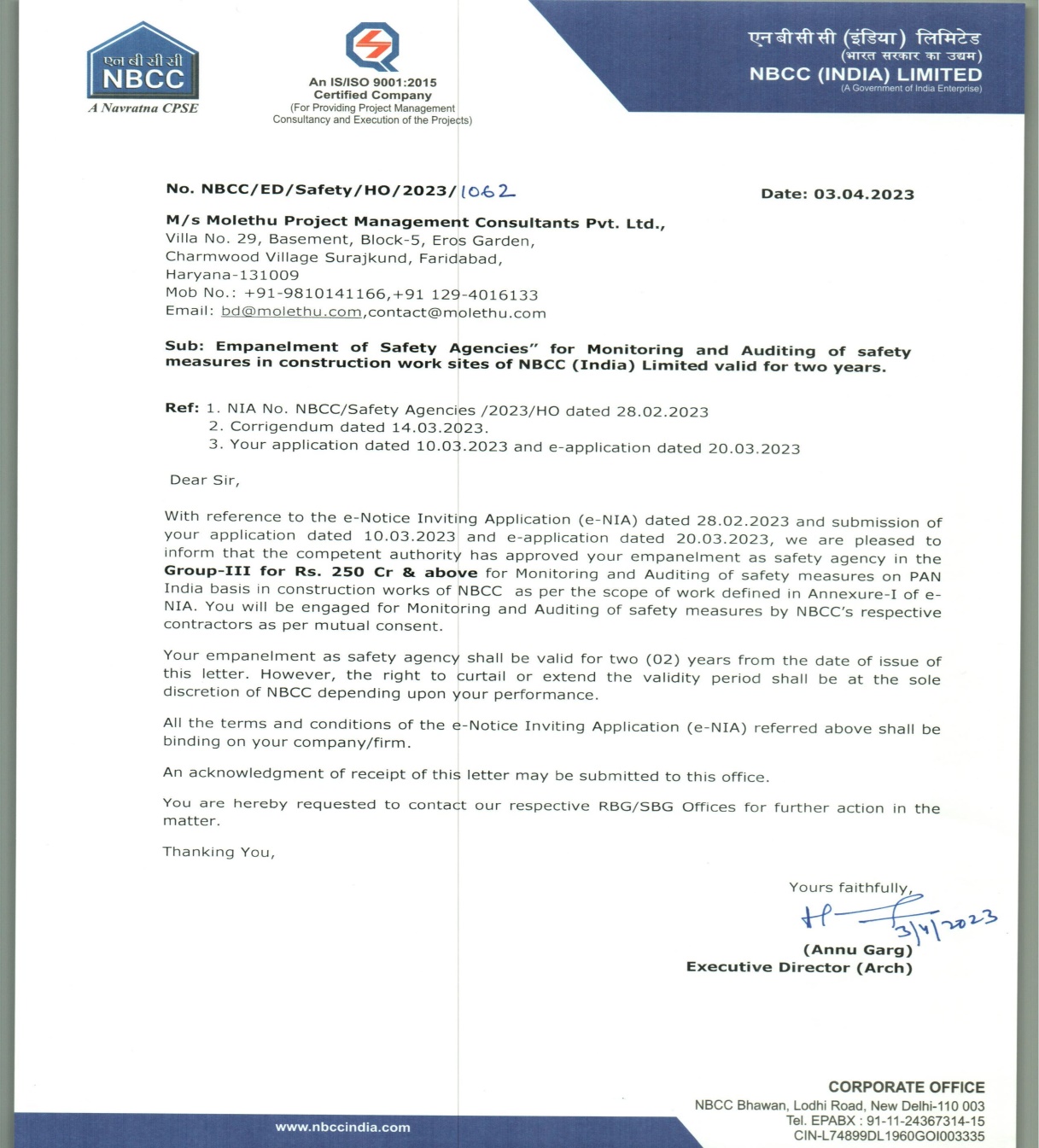 Innovation
Bess Ethics
Transparency
Respect
Integrity
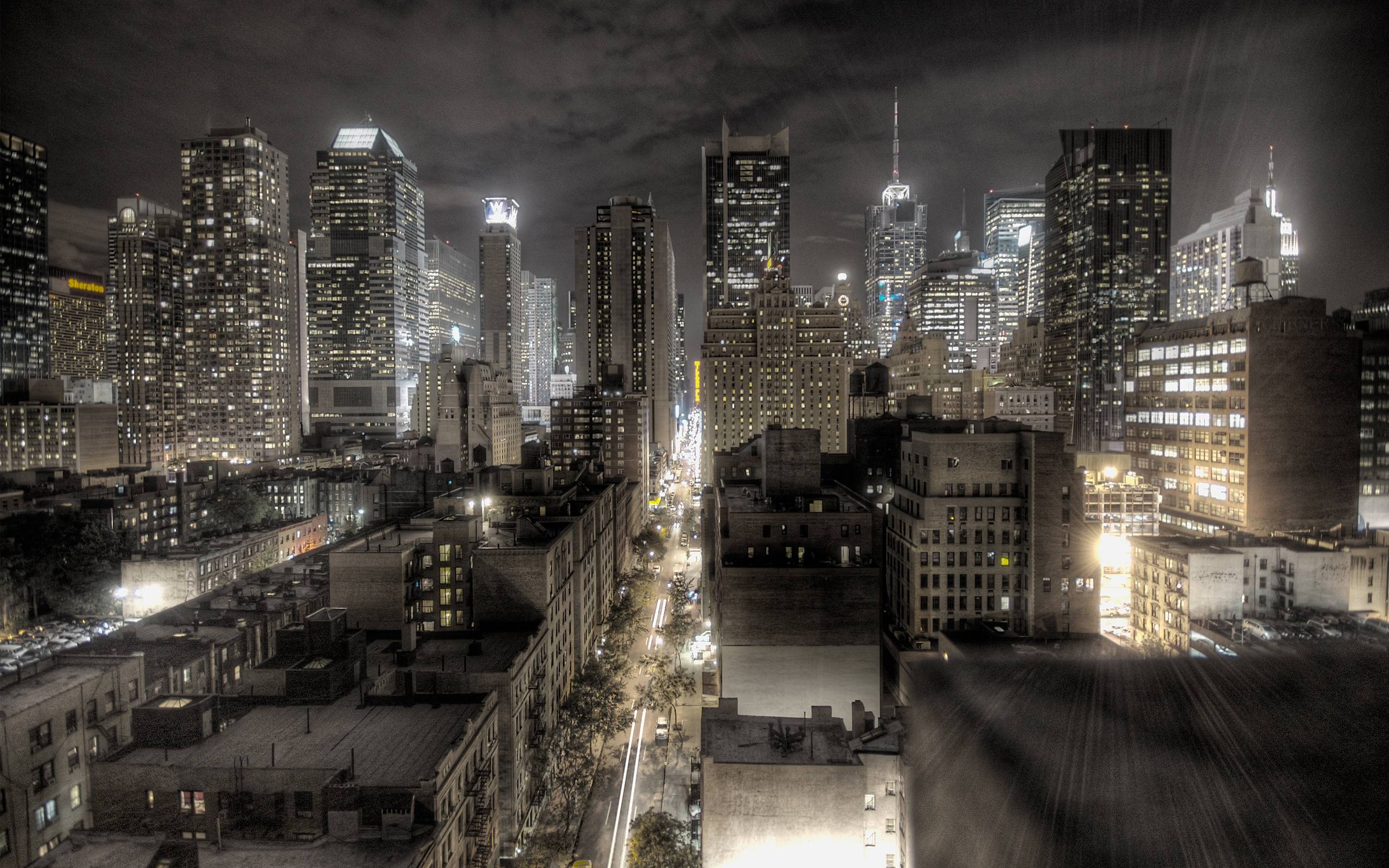 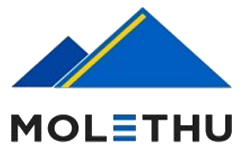 PROJECT
PHOTOGRAPHS
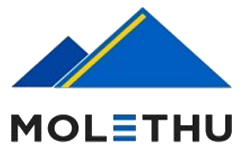 Prestige Trade Centre – Hotel Marriot Marquis + Hotel St. Regis + Commercial Spaces,  Aerocity, 
New Delhi
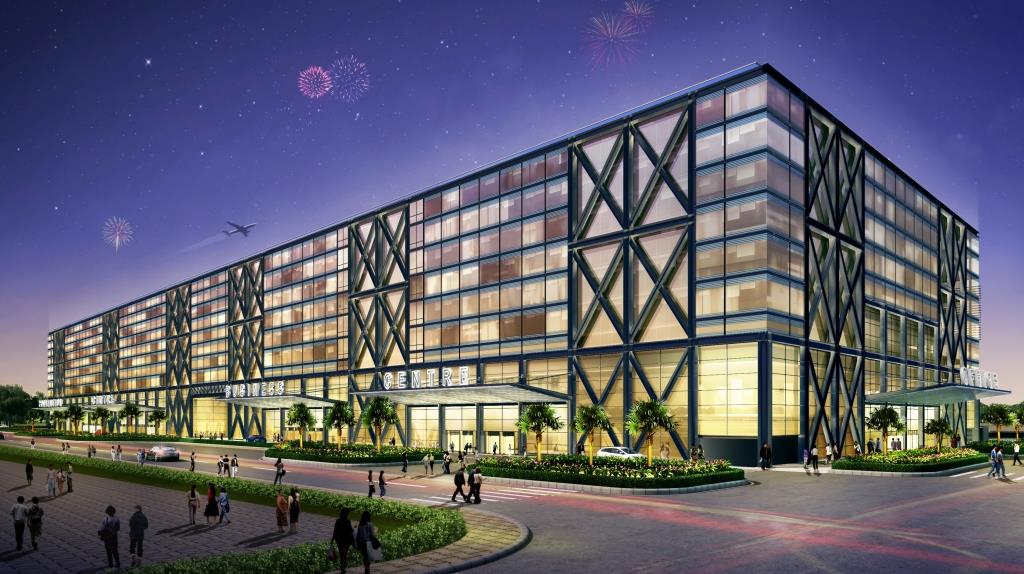 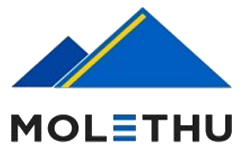 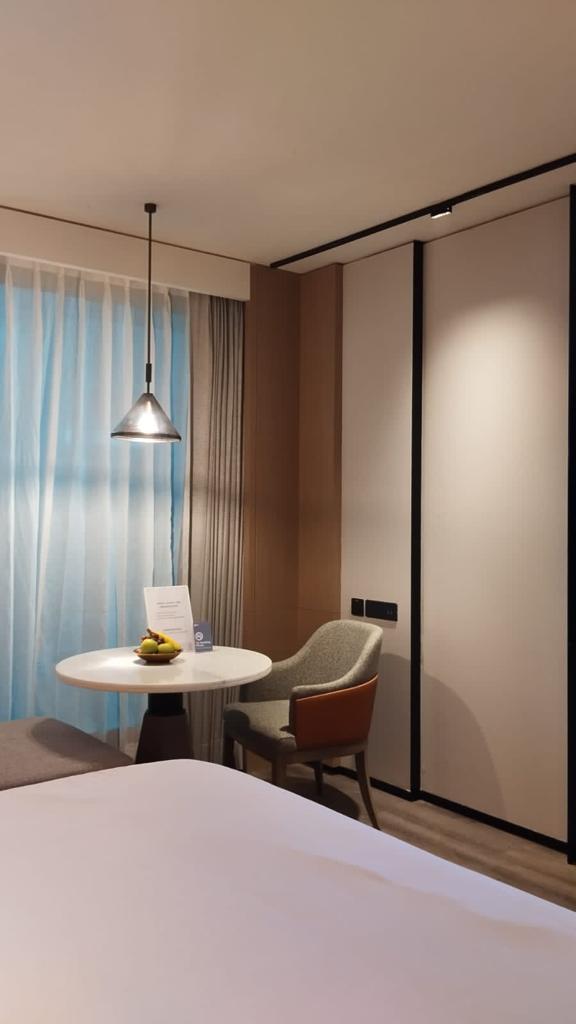 Prestige Trade Centre,  Aerocity, Delhi
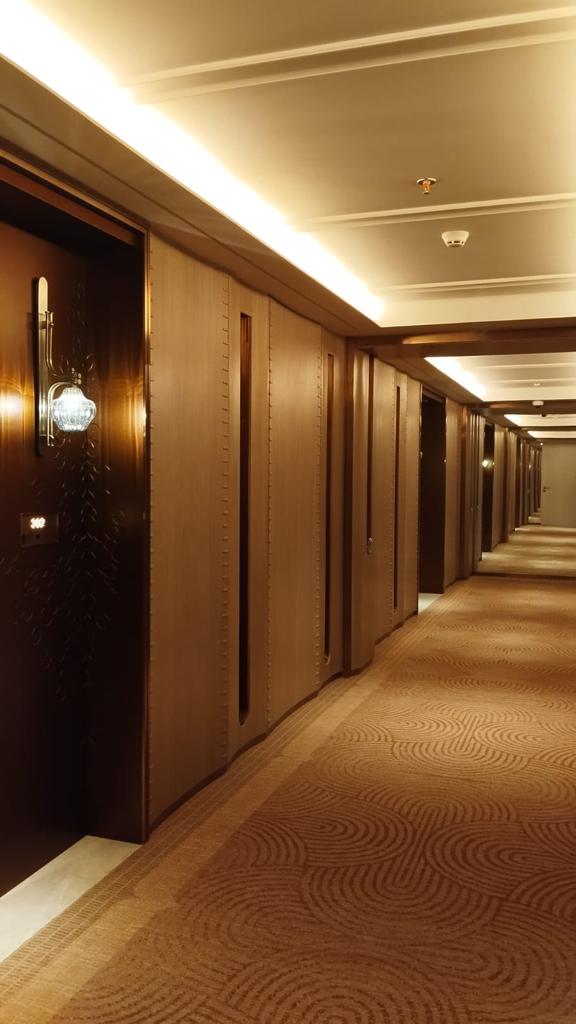 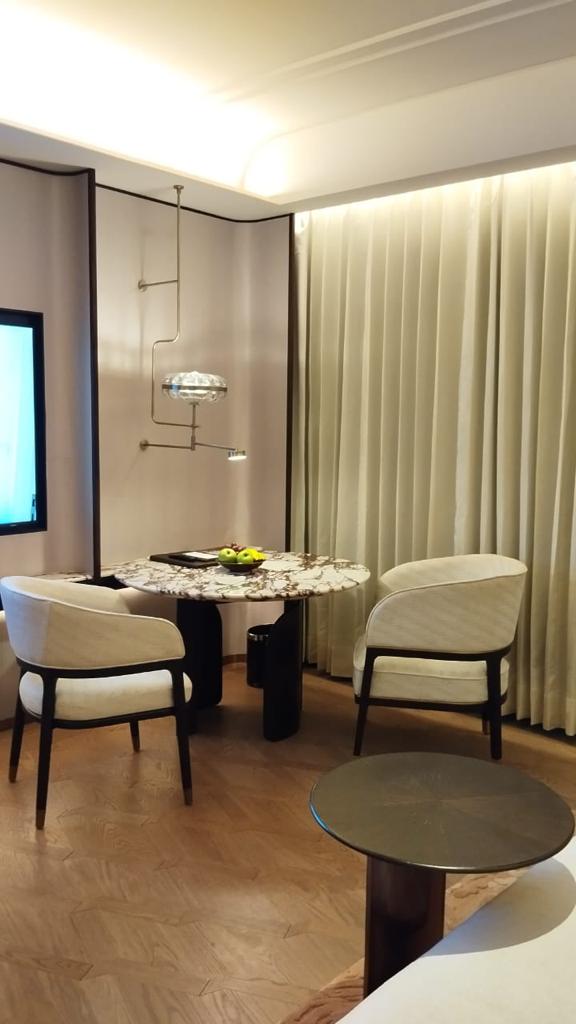 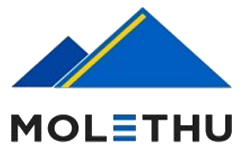 Devsai 52 Avenue, Sec-52, Noida-Commercial Project (Mall, Shopping Complex, Cinema Hall)
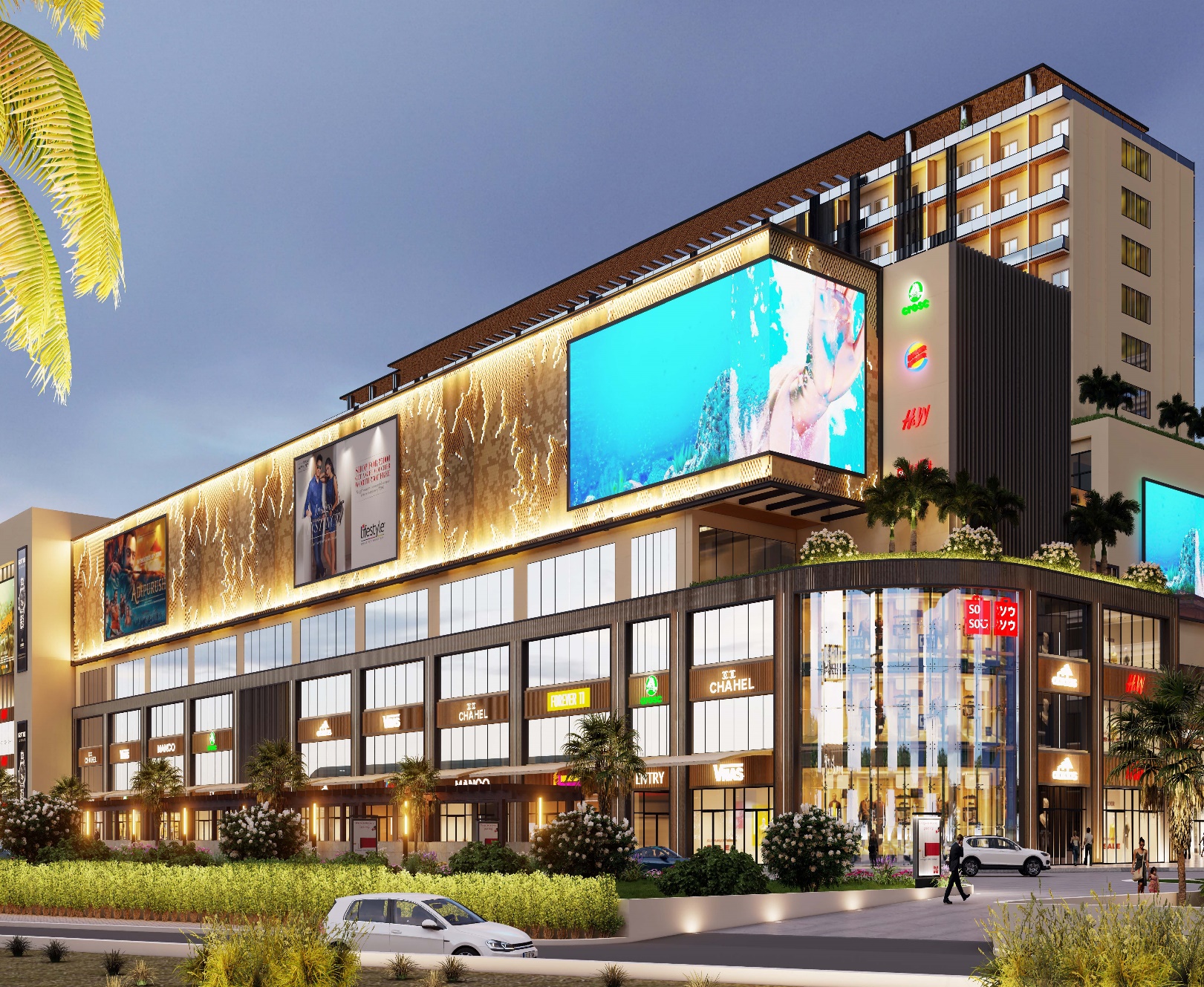 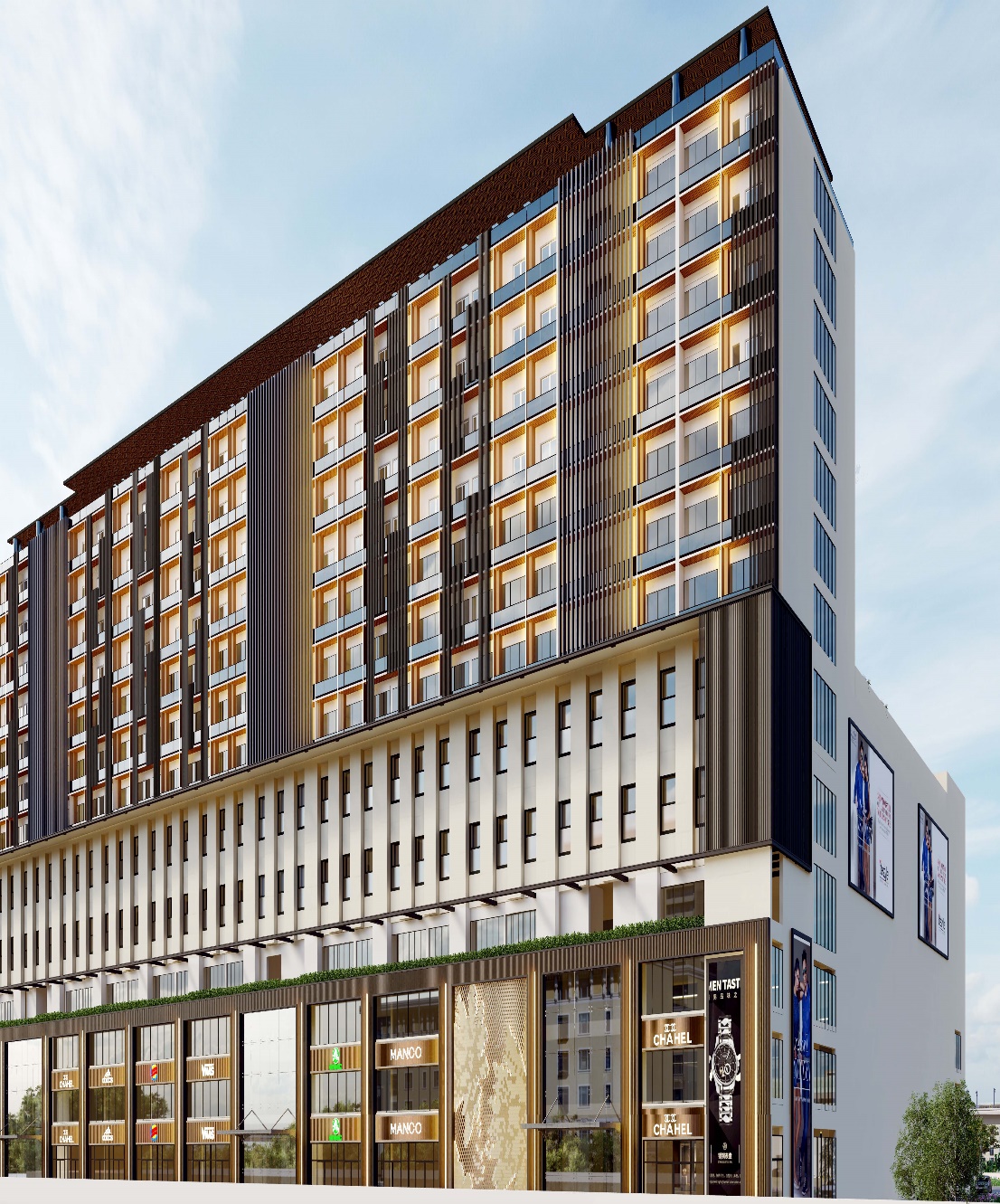 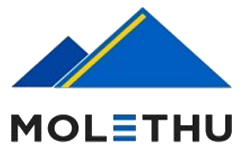 One of India’s biggest luxury Mall Omaxe World Street, Sector 79, Faridabad.
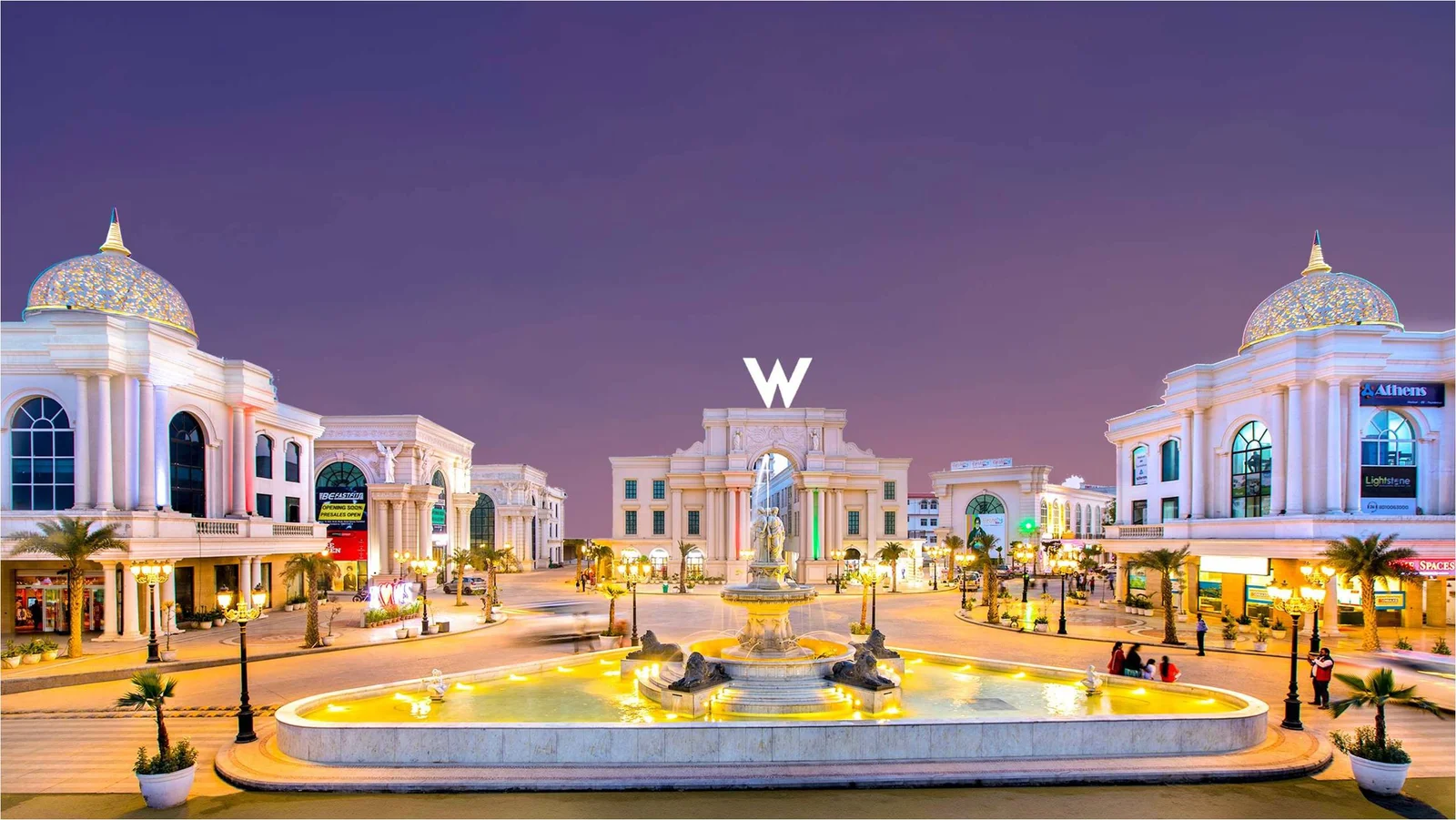 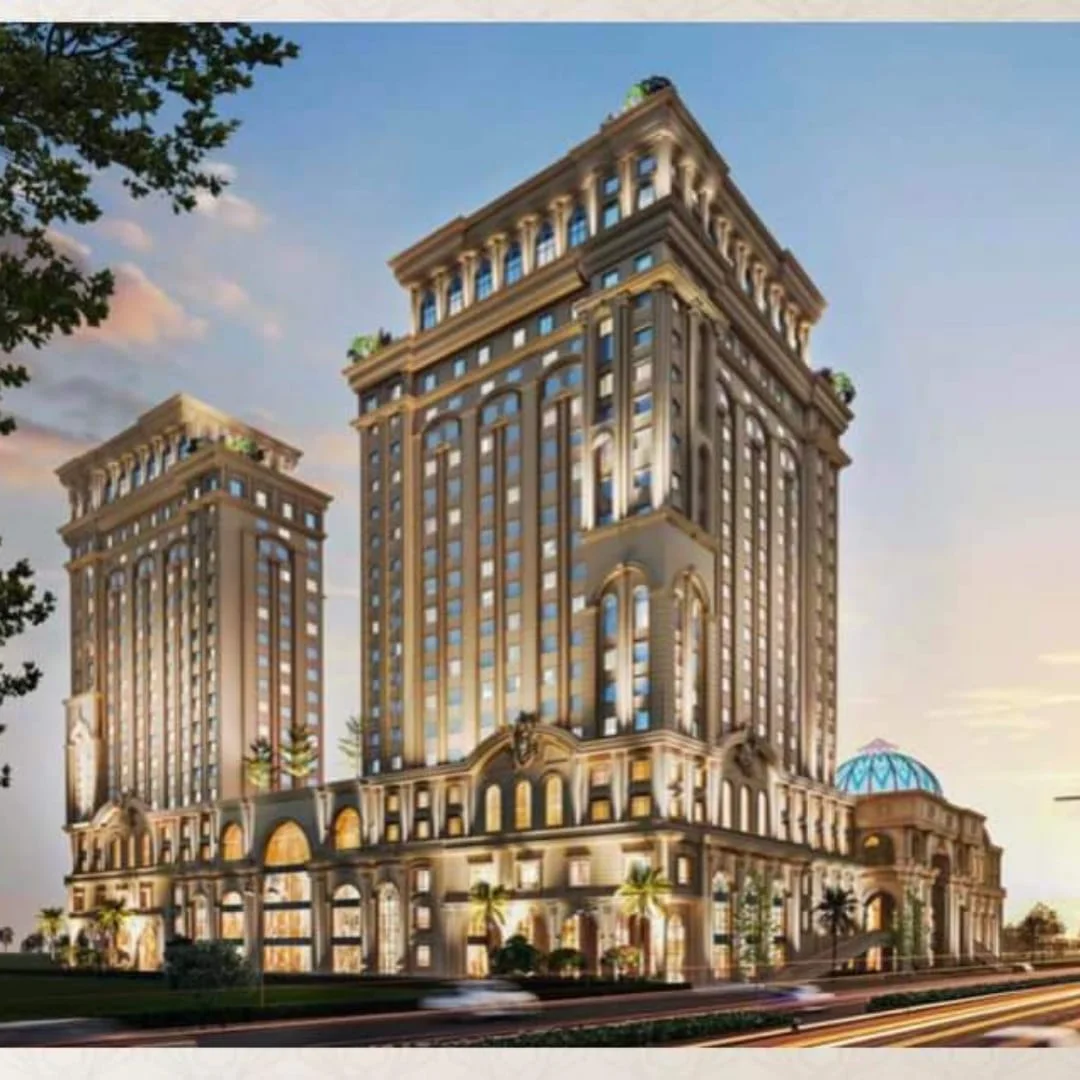 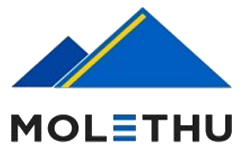 Hotel Leela Palace, Chanakyapuri
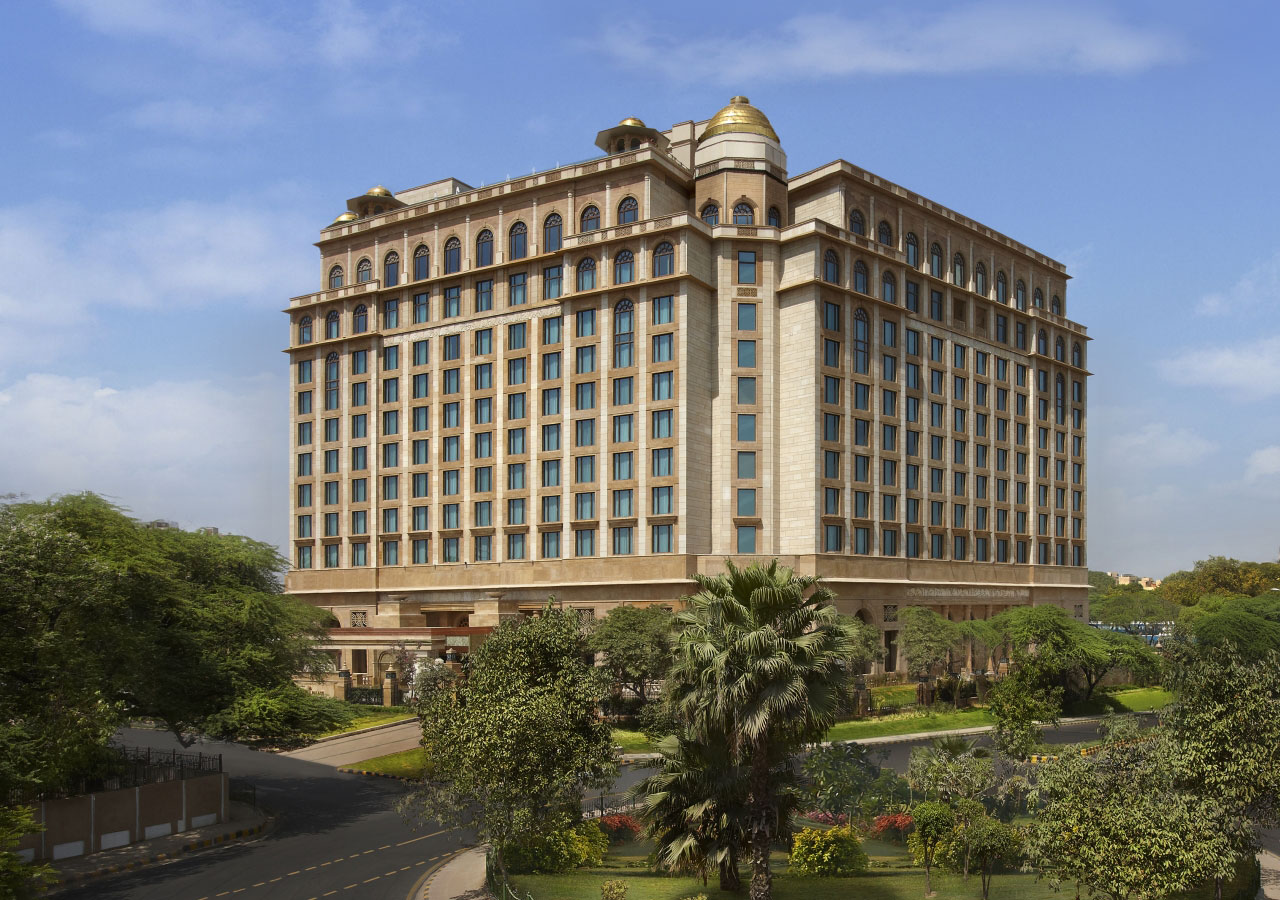 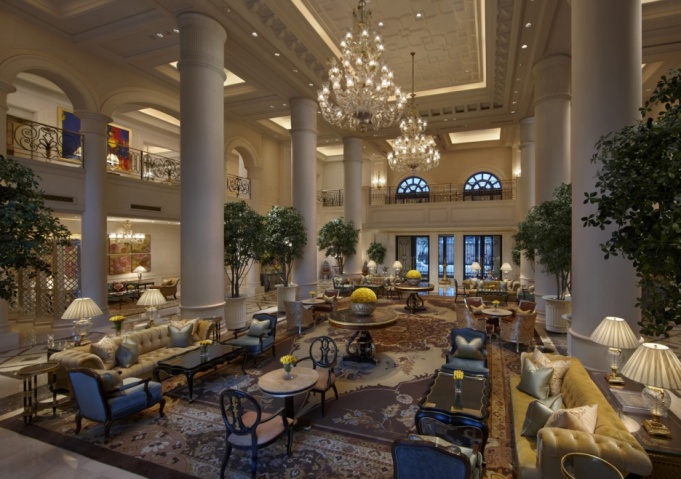 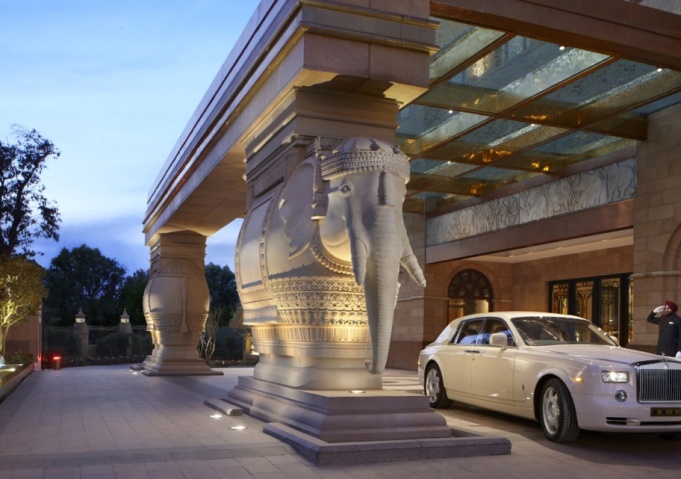 Rajalakshmi Residence, Gurgaon
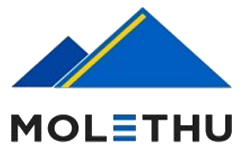 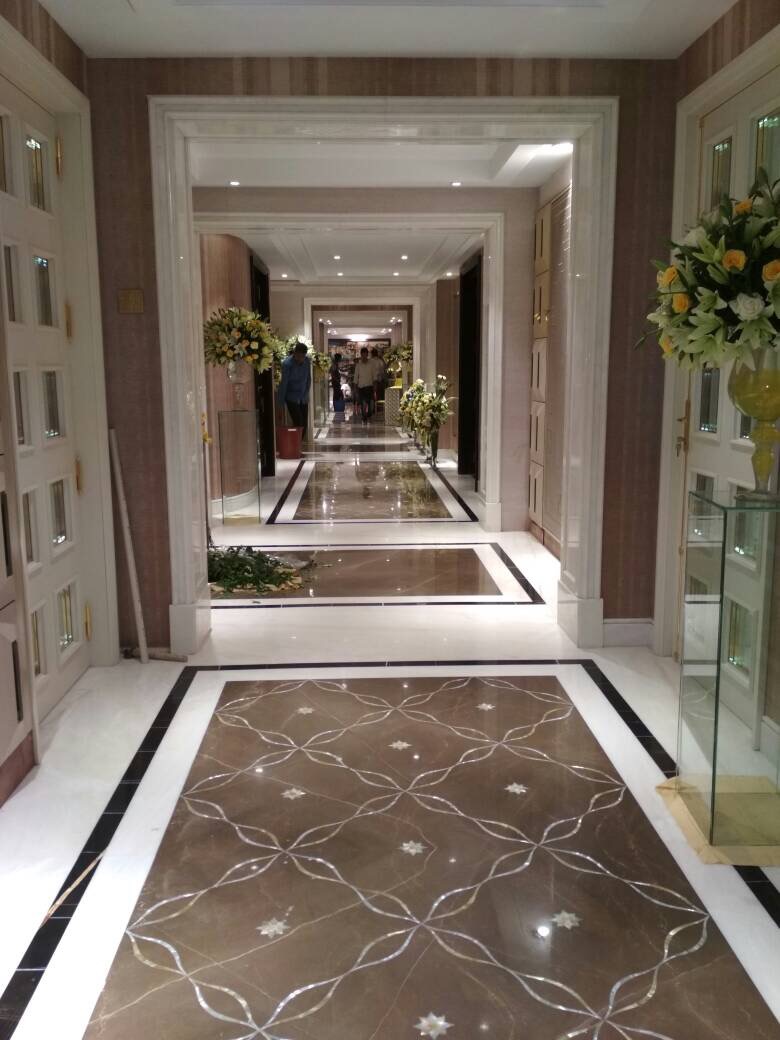 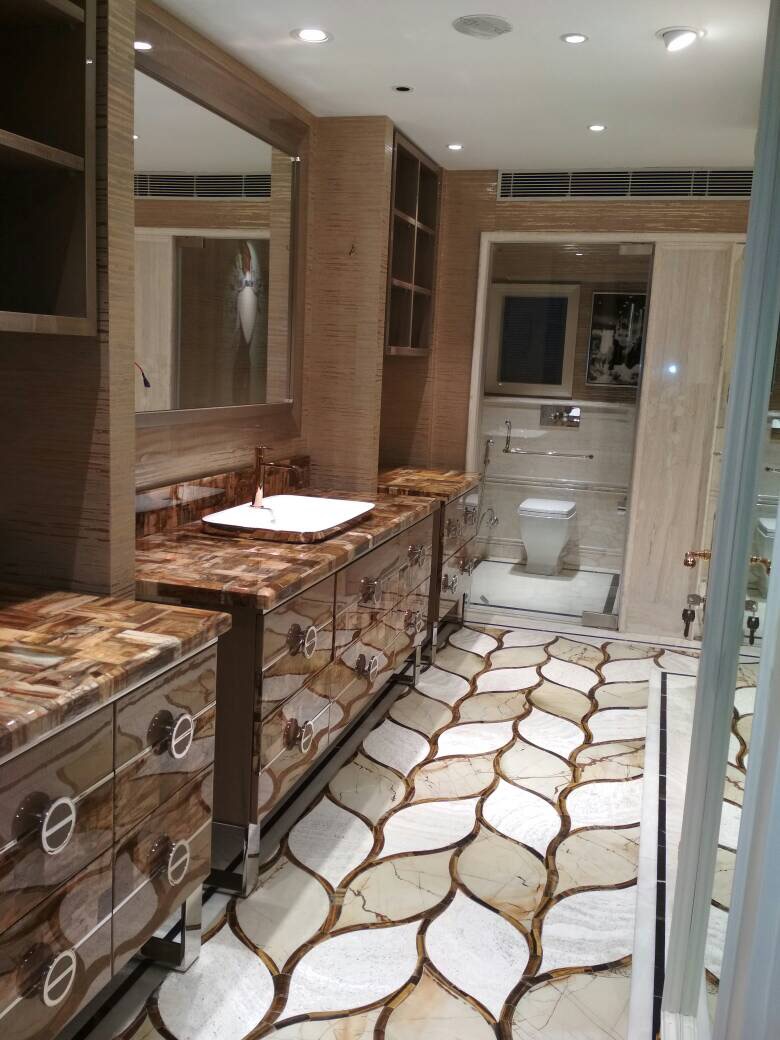 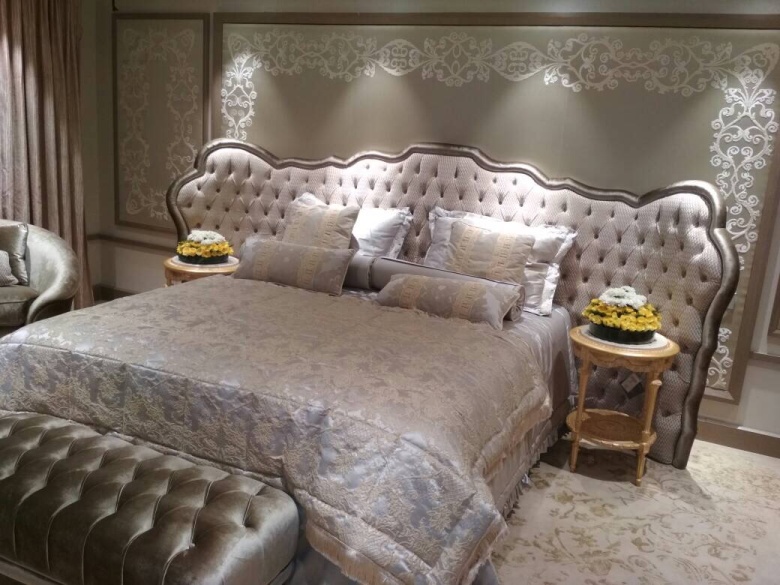 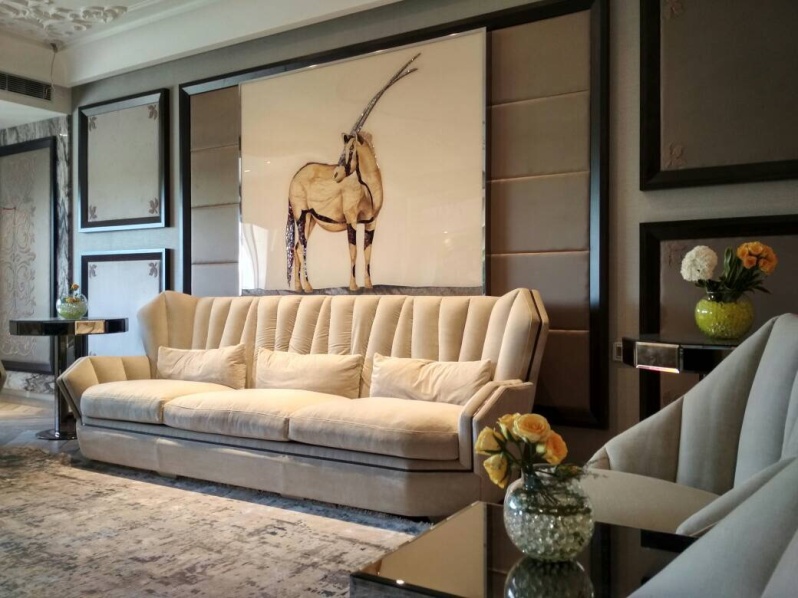 Prestige Bougainvillea Gardens in Sector 150, Greater Noida
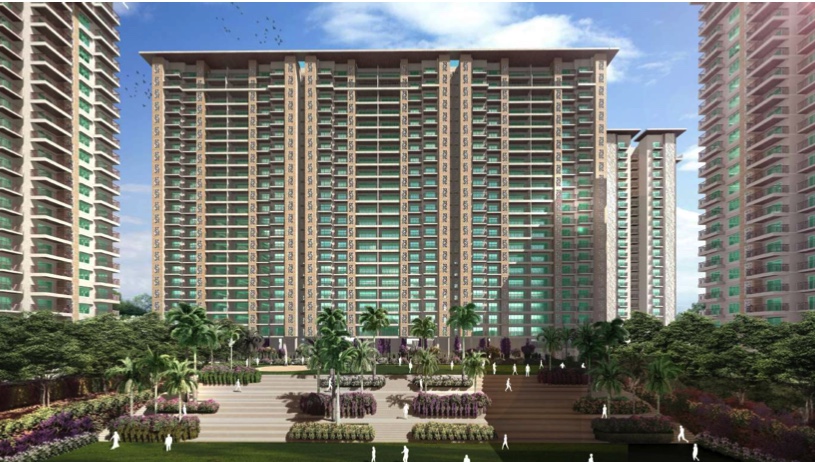 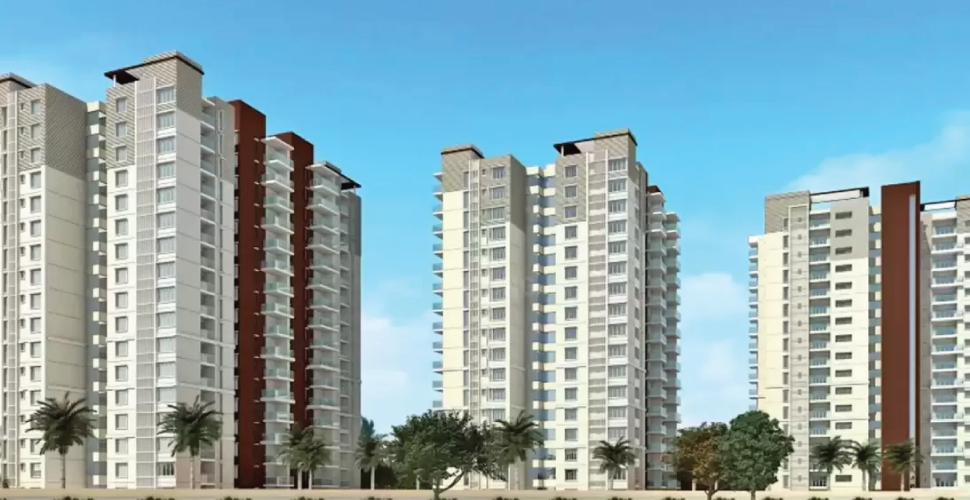 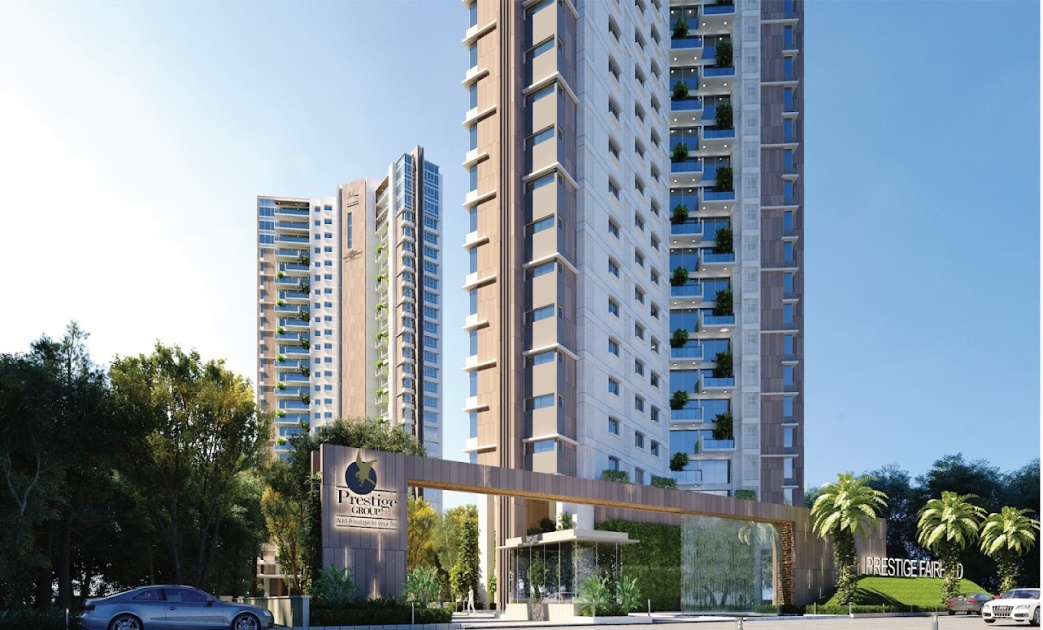 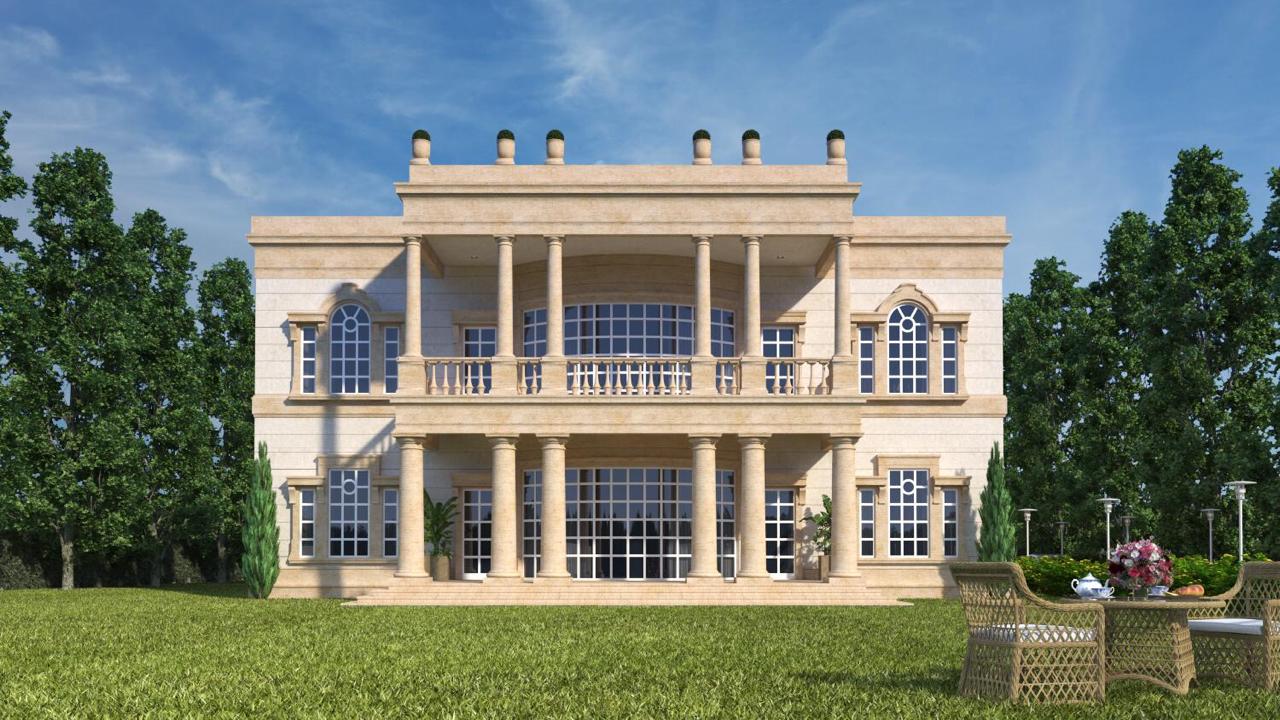 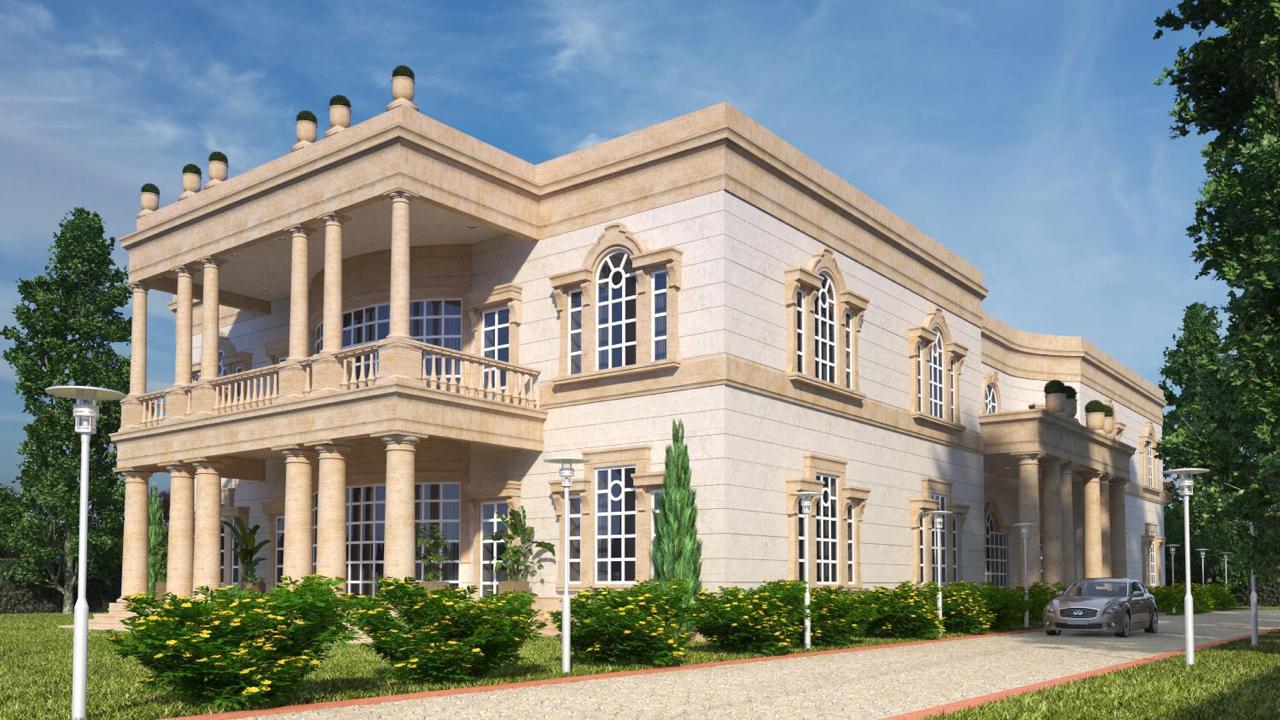 SKN Farm House, Delhi
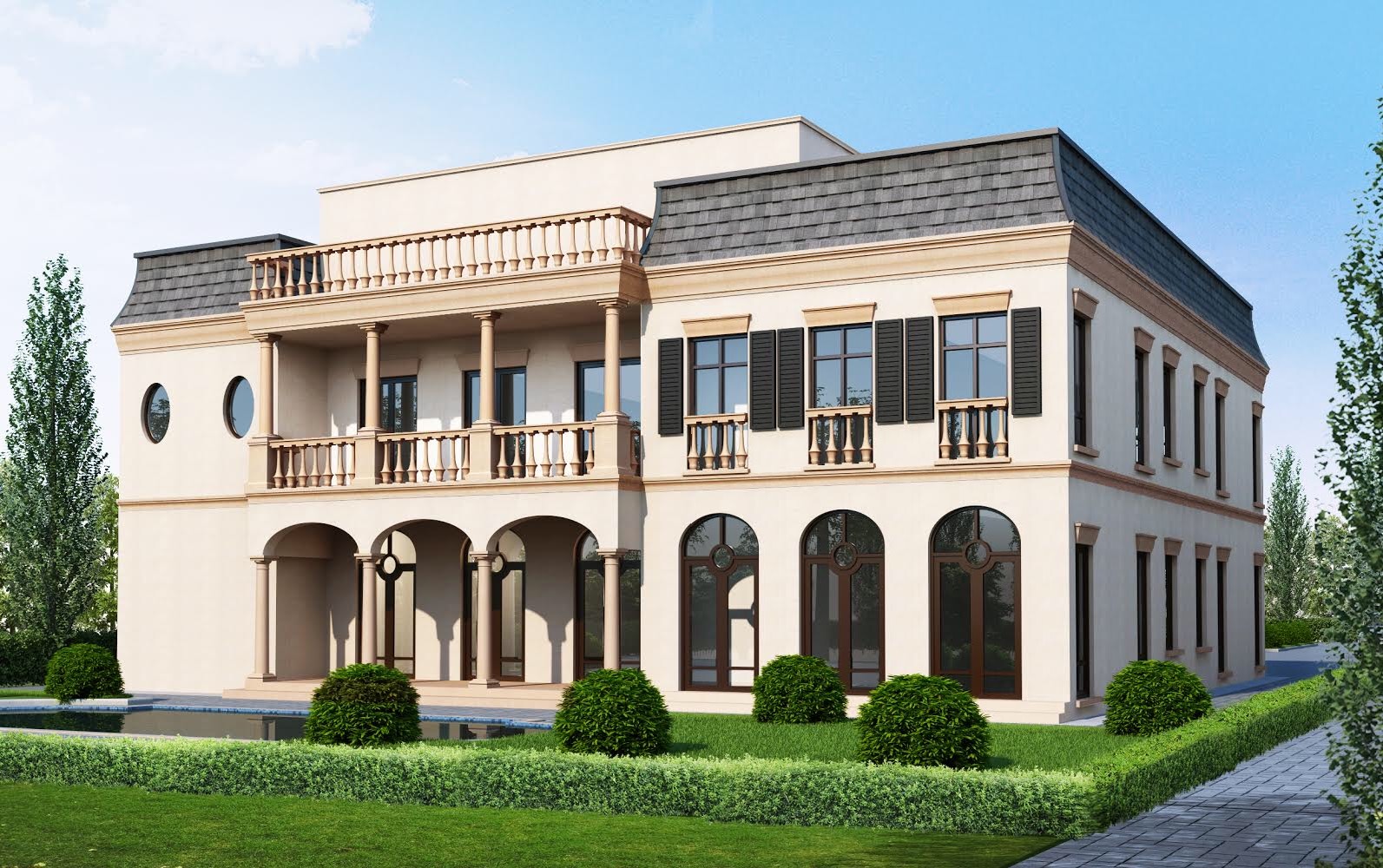 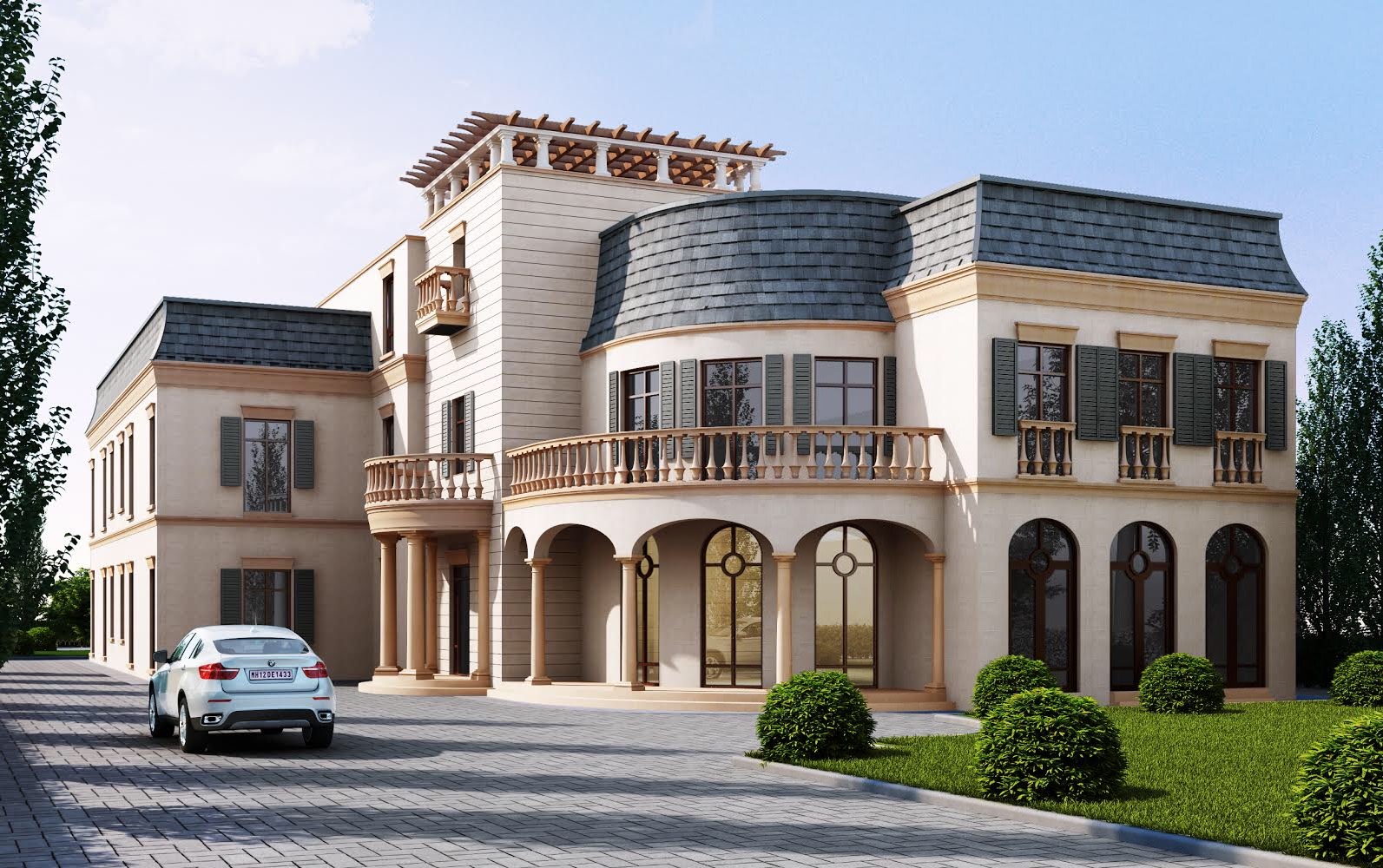 Kler House, Chandigarh
Wedding Palace at Batala, Punjab
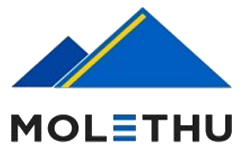 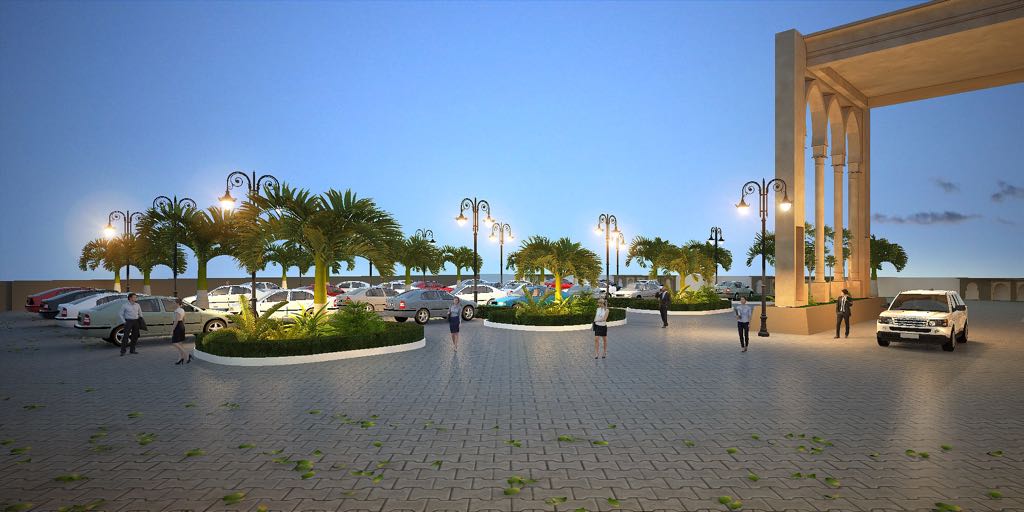 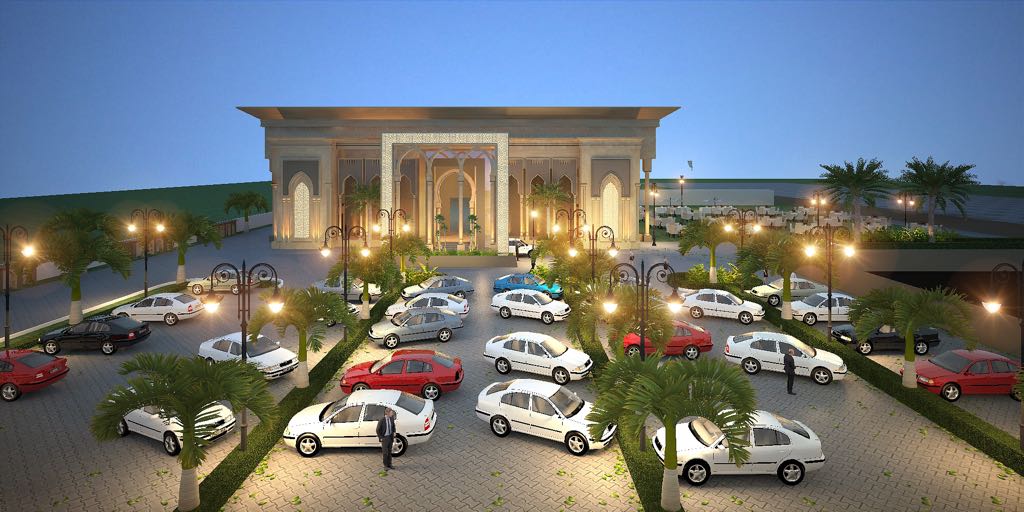 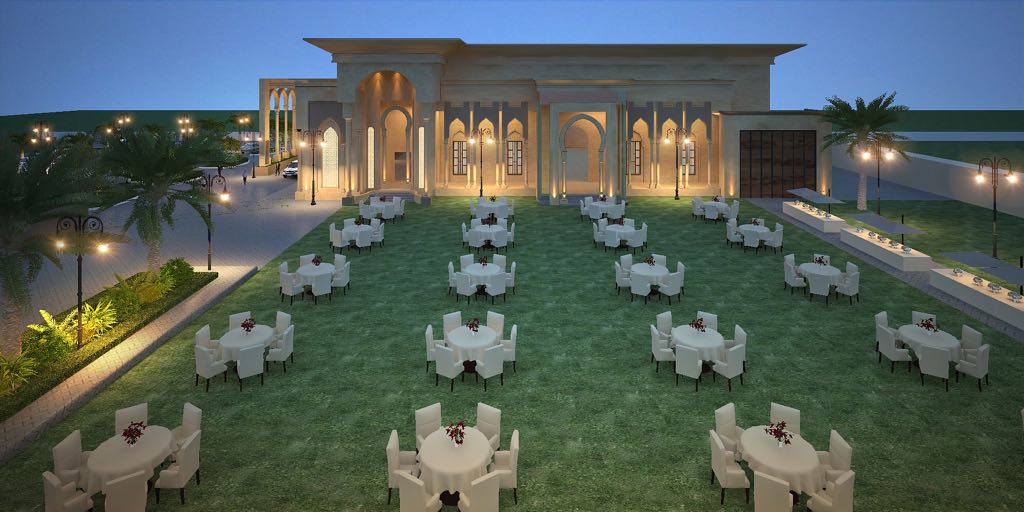 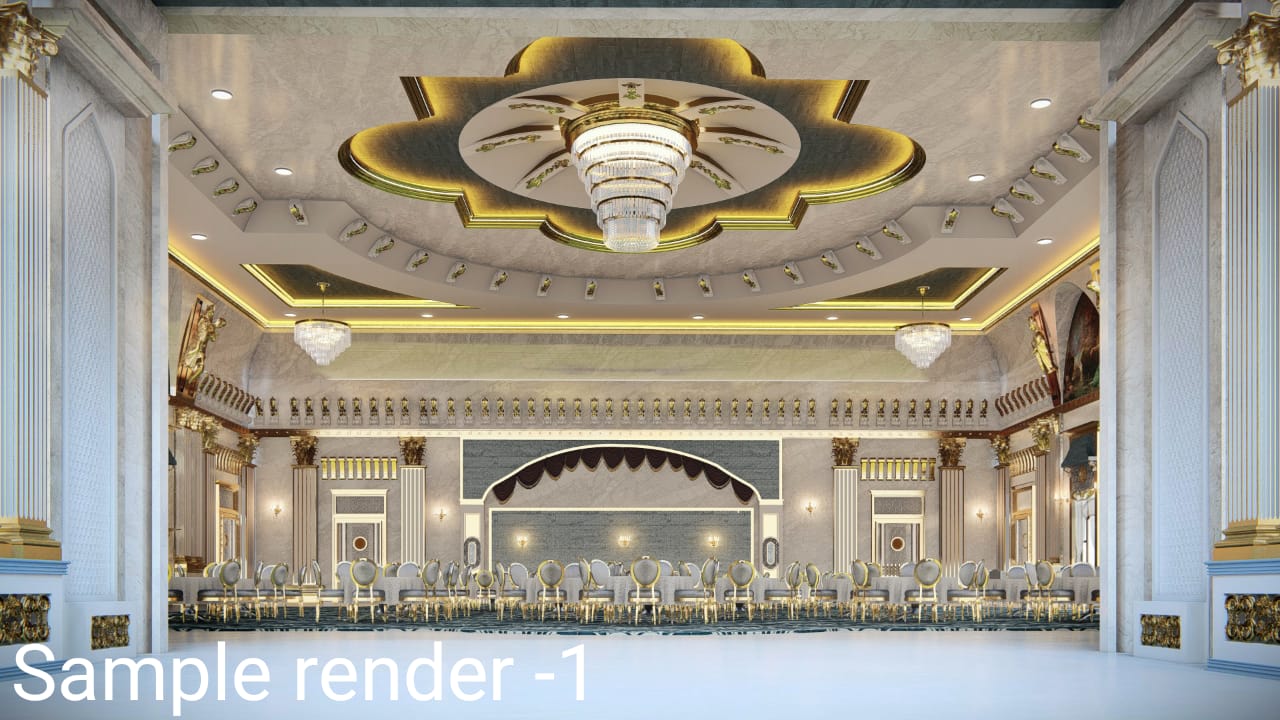 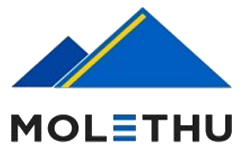 TCS Research & Innovation Park + Office, IIT Hauz Khas, Delhi
Office Area
Robotic Lab
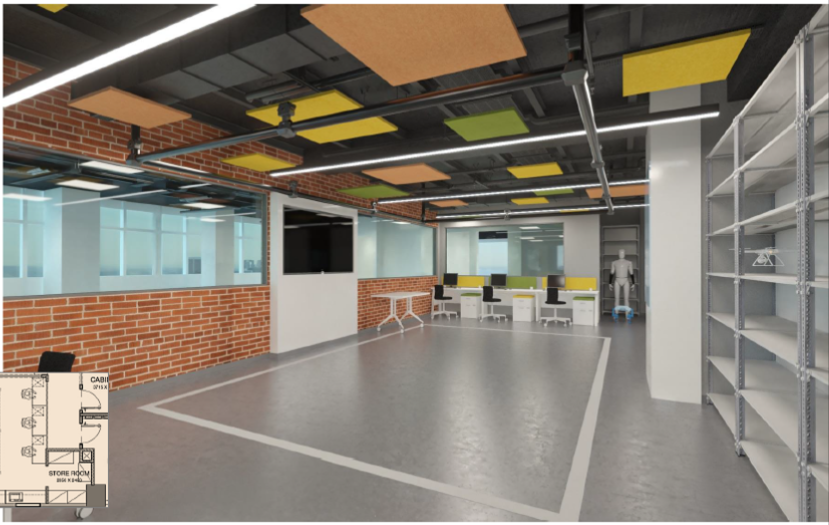 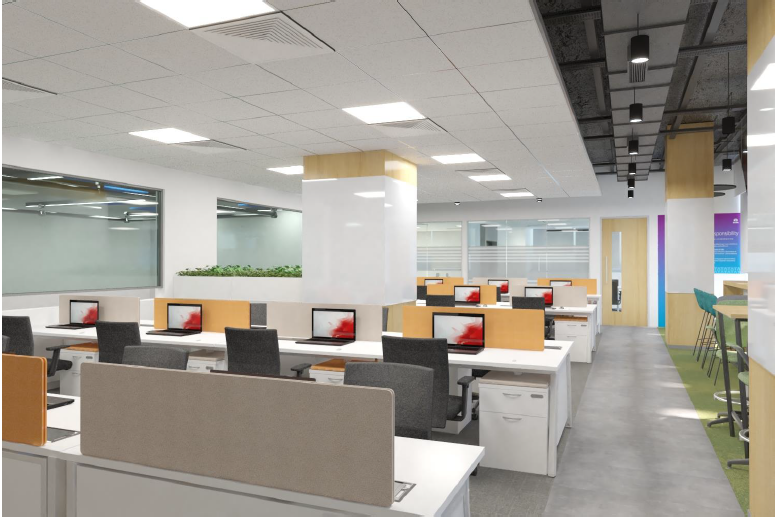 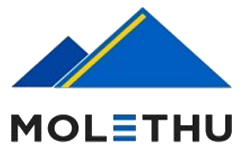 J50 Residence, South City 1, Gurgaon
J27 & J28 Residences, South City 1, Gurgaon
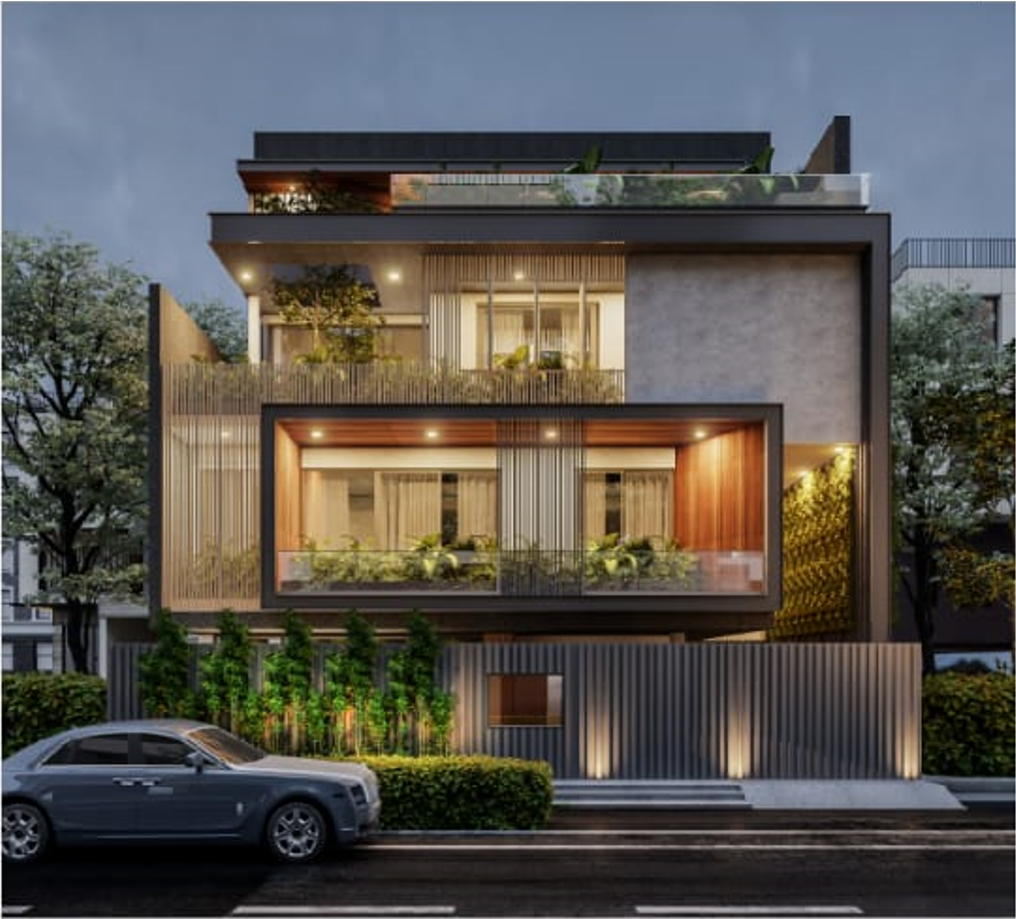 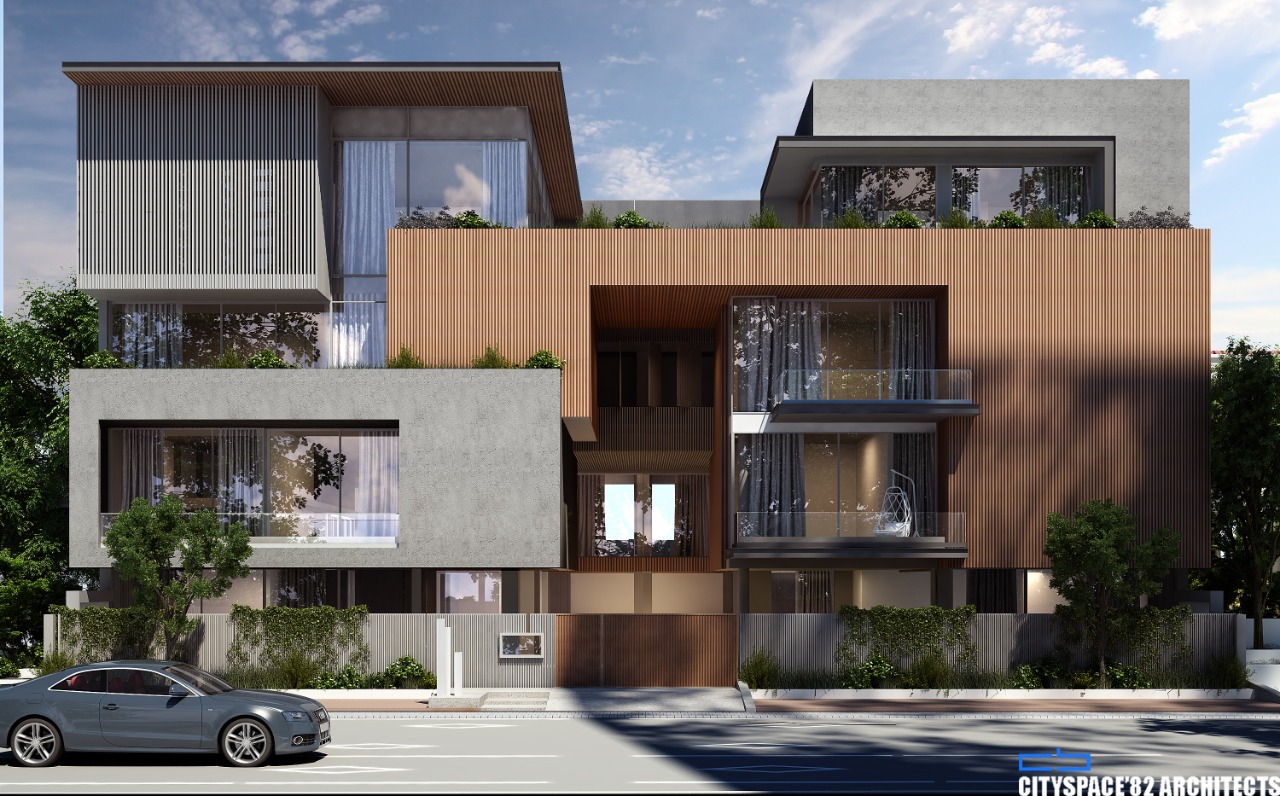 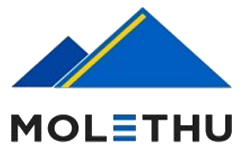 BVM, Corporate Office, MCIE, Delhi
 (with complete Interior fit-outs)
Blackberry’s Corporate Office,  Gurgaon (with complete Interior fit-outs)
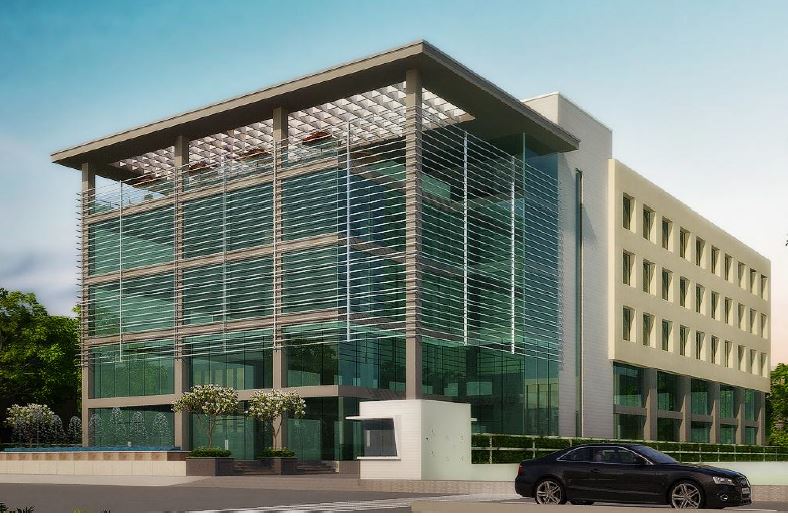 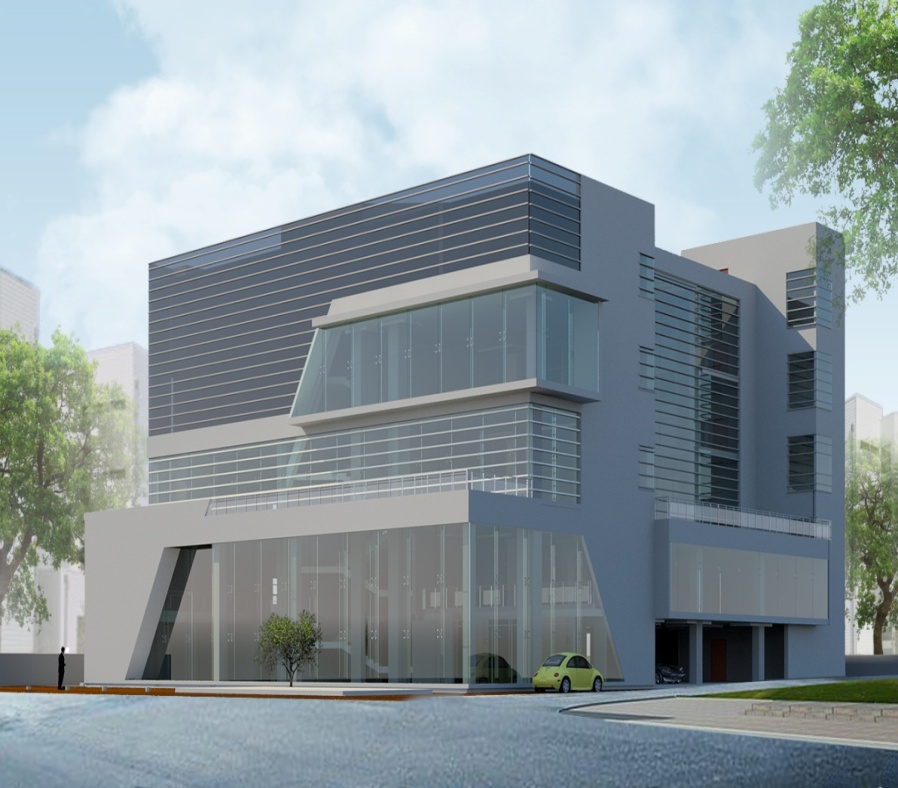 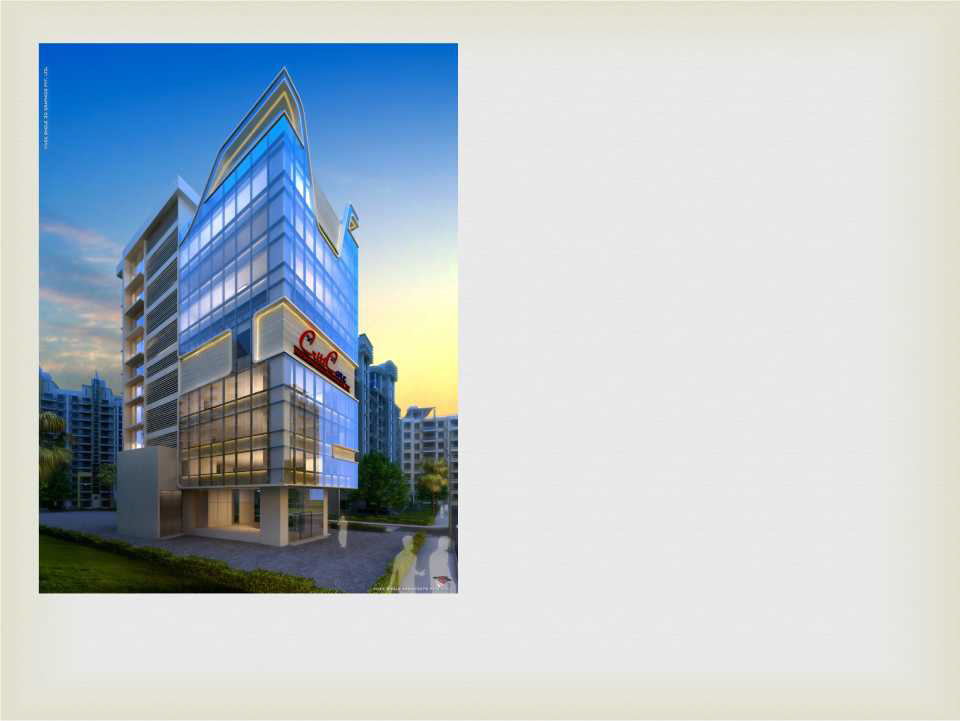 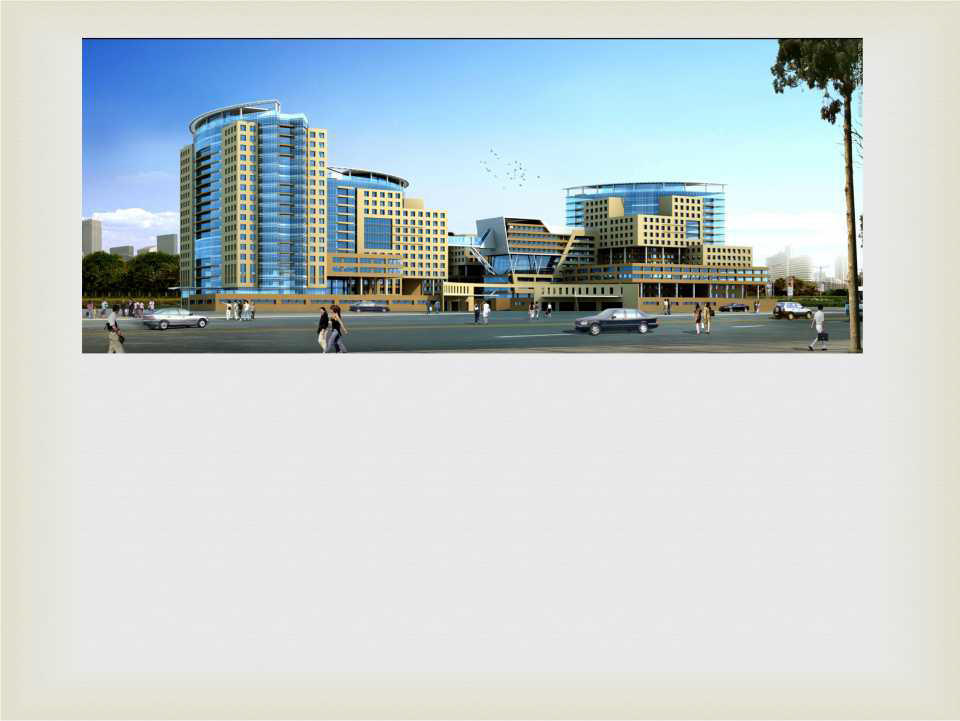 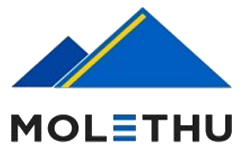 Criticare Hospital, Mumbai
Kasturba Hospital, Greater Mumbai
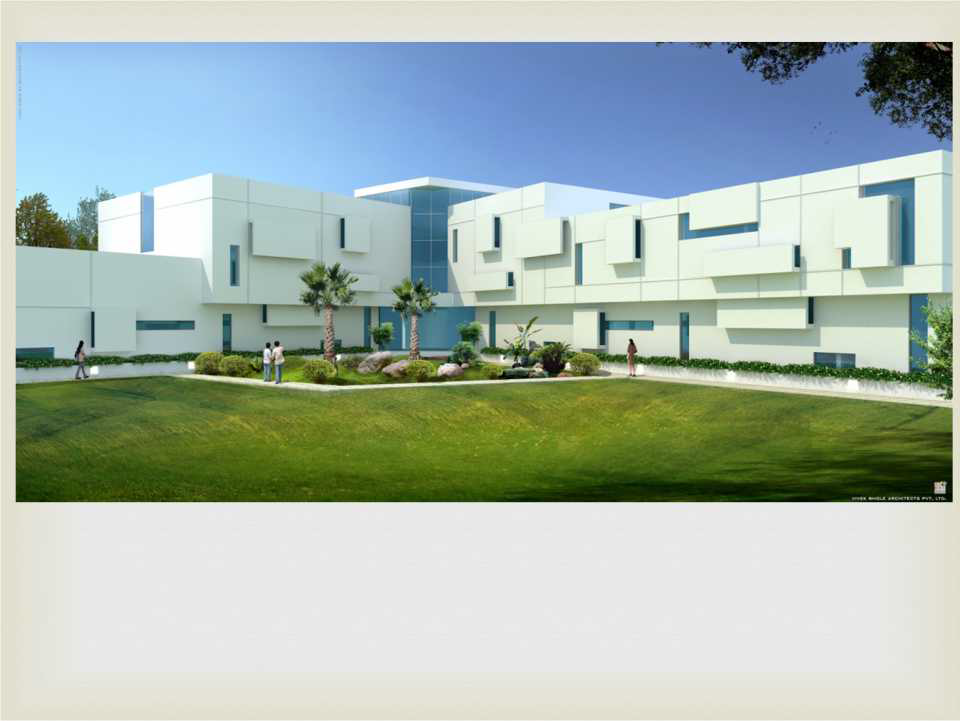 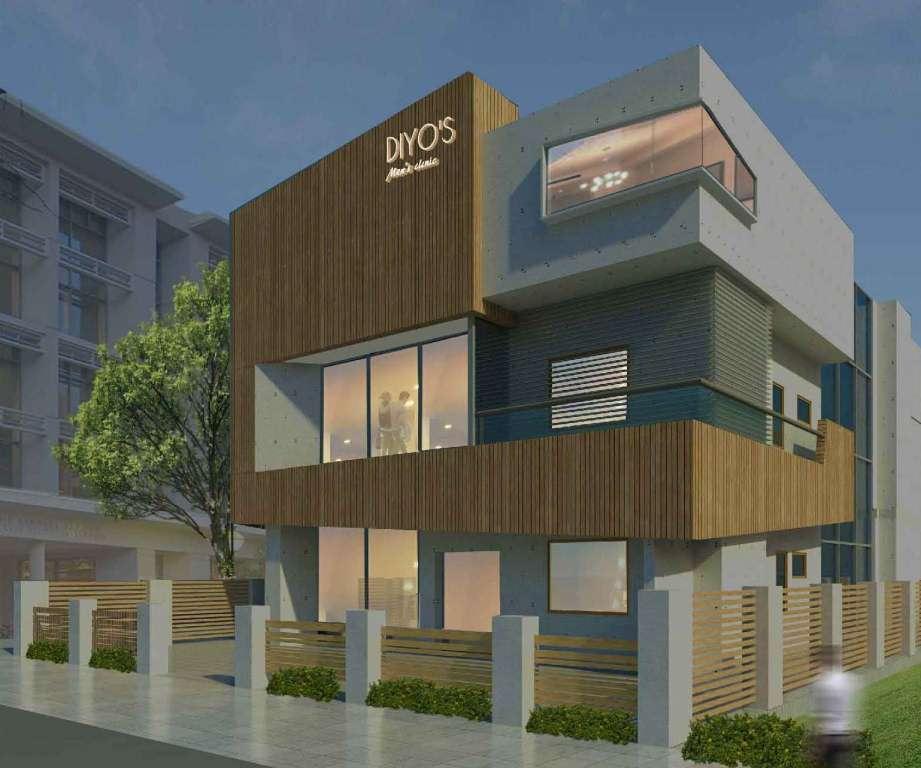 Sun Shine Wellness Center Vashi, Mumbai
Diyos Men's Clinic, New Delhi
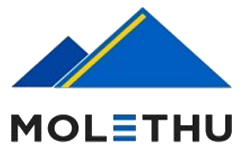 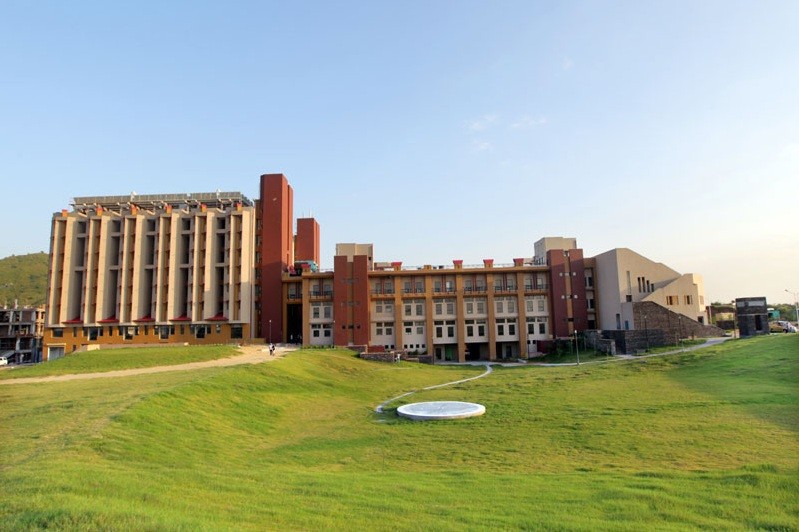 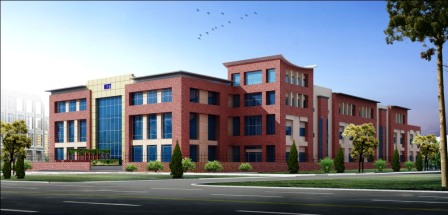 NIIT University Phase-I,  Rajasthan
NIIT Infocity, Gurugram
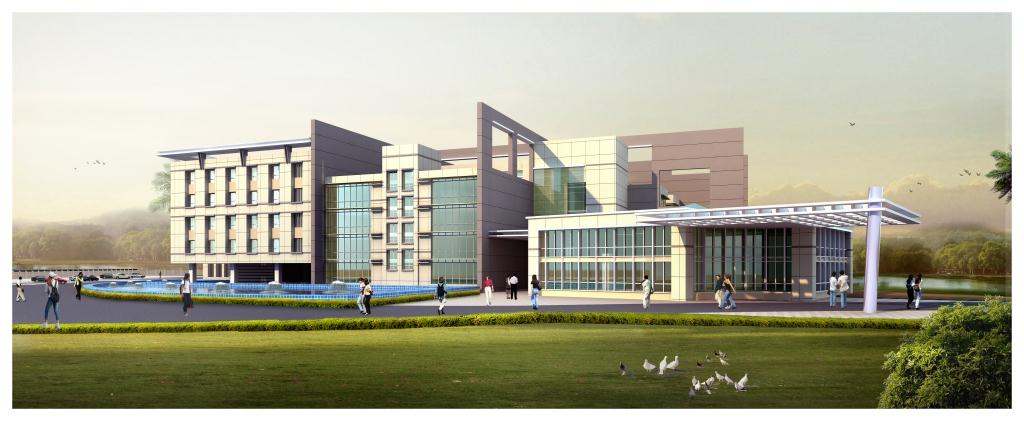 Institute Of Chartered Accountant Of India  Centre Of Excellence, Jaipur
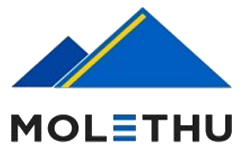 SOIL Group, MBA Institute,  Manesar
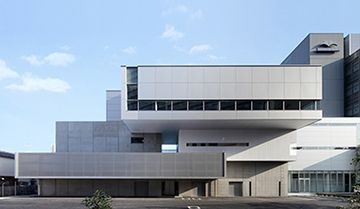 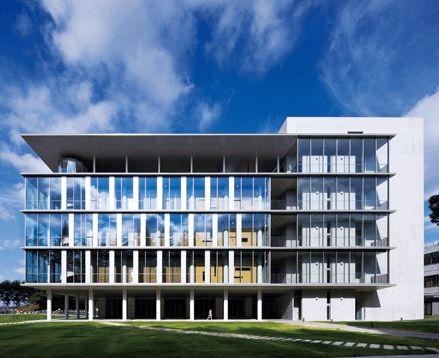 Shemford School, Gurugram
(with complete Interior fit-outs)
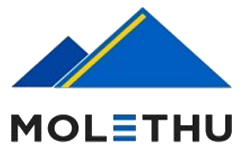 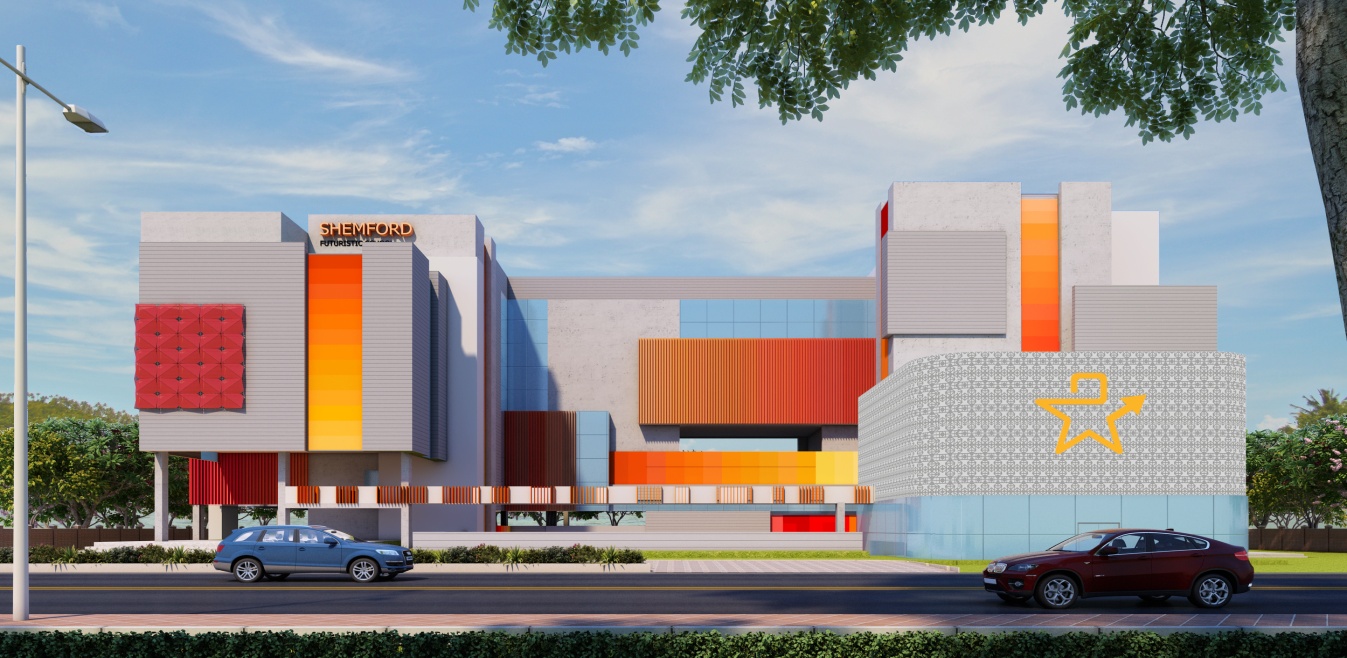 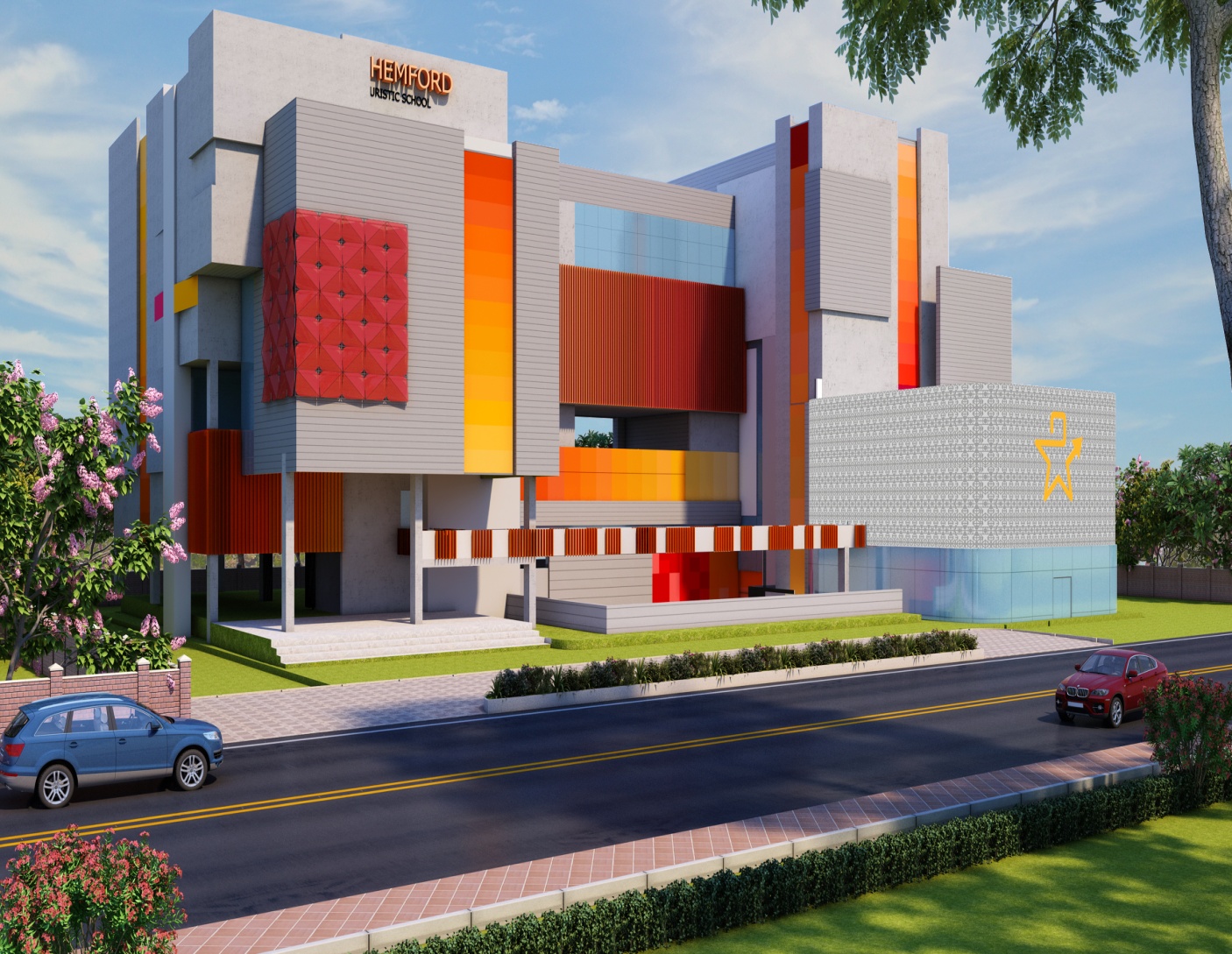 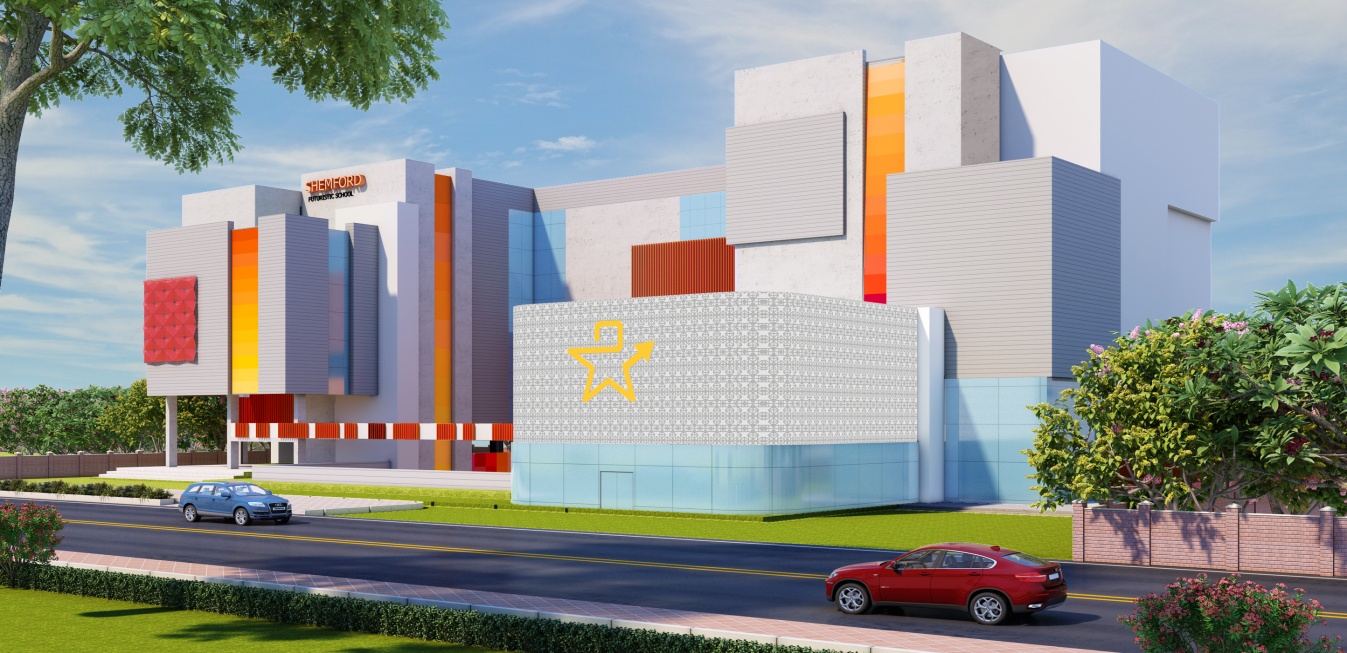 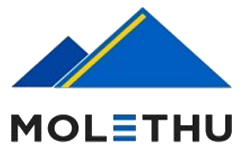 Development of Permanent Campus, Phase 1, IIM Sambalpur
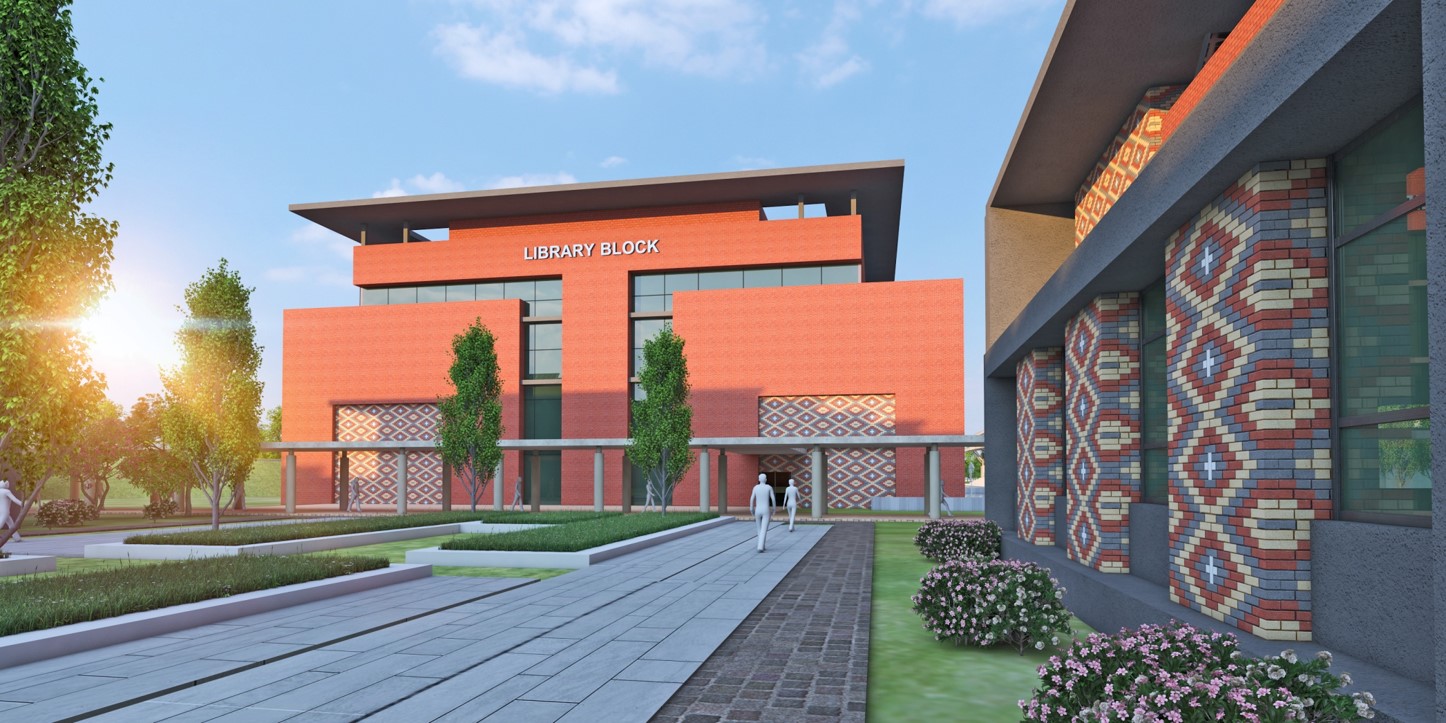 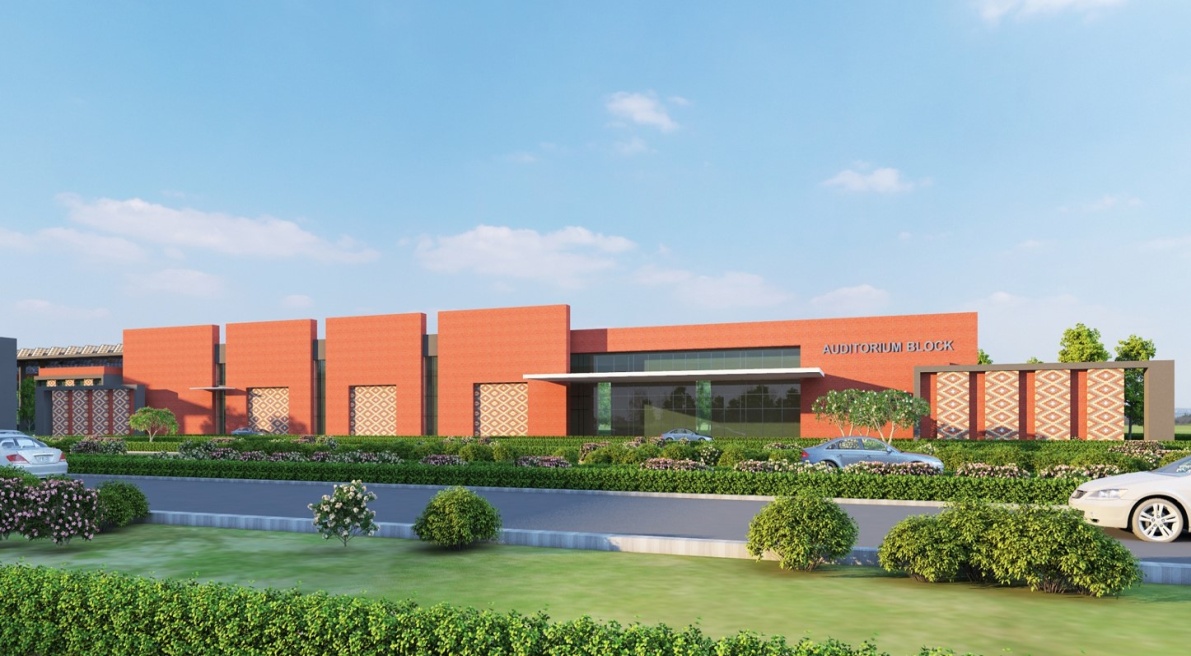 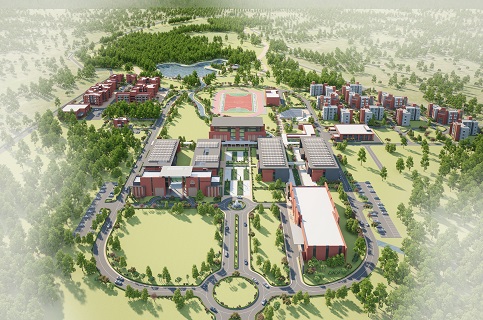 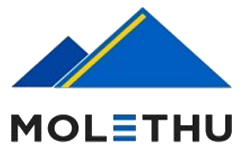 CBSE Headquarter Building Project, Sector 23, dwarka, New Delhi
Construction of additional Exhibition cum Conventional Hall at KTPO, Bangalore.
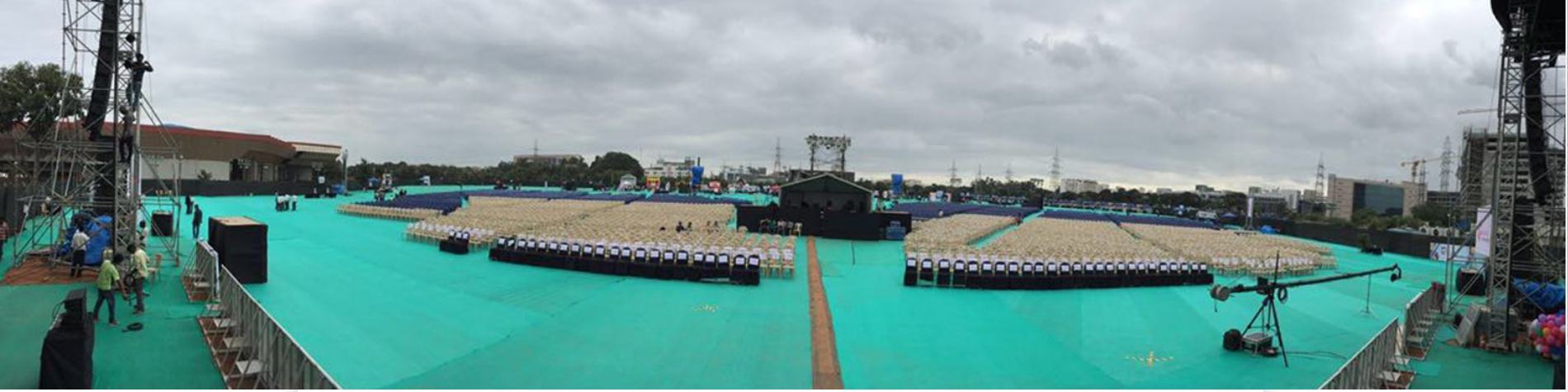 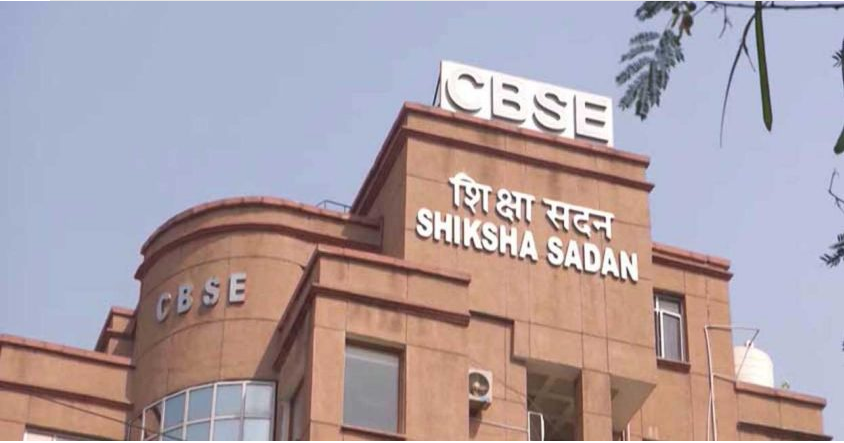 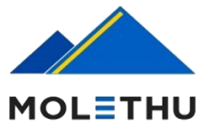 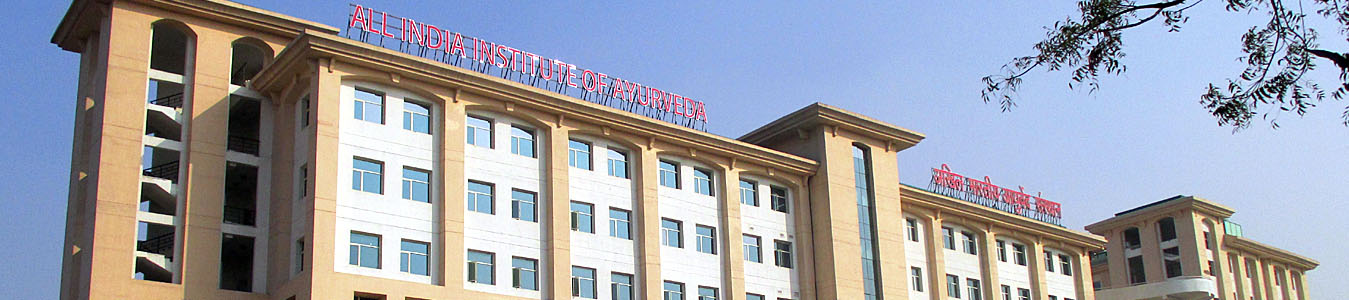 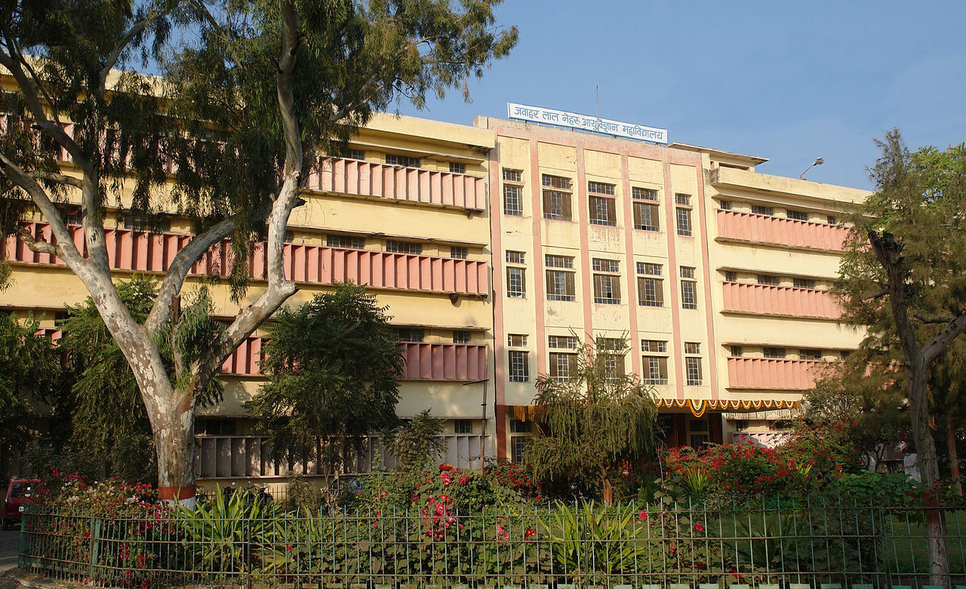 Pt. Jawaharlal  Nehru Medical College & Hospital (Phase-1), Chamba, Himachal Pradesh.
All India Institute of Ayurveda, Naturopathy & Yoga (AIIA), Goa
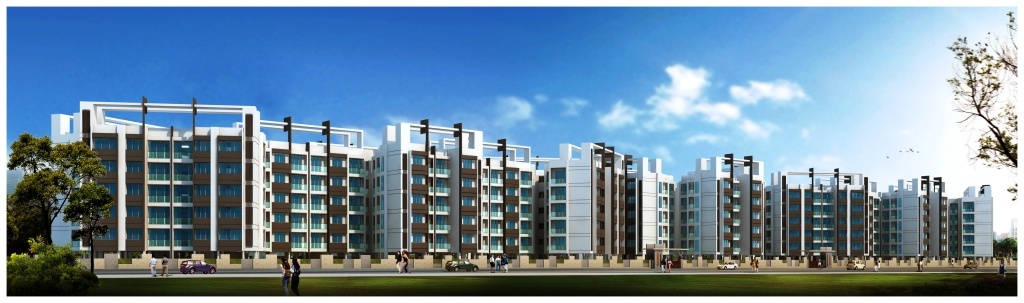 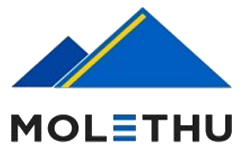 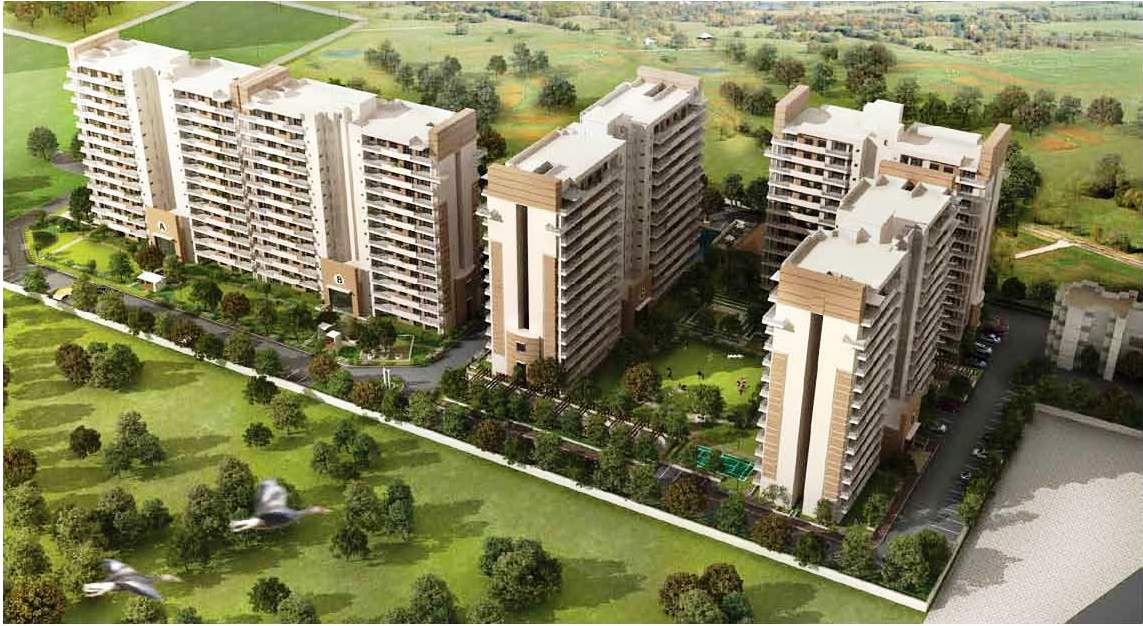 Brisk Infra - Lumbini Terrace Homes, Gurgaon
Emerald Greens, Siliguri West Bengal
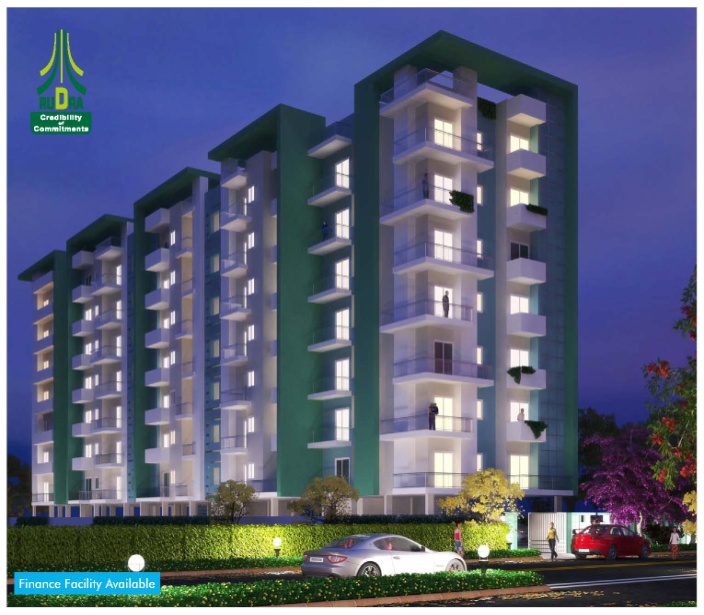 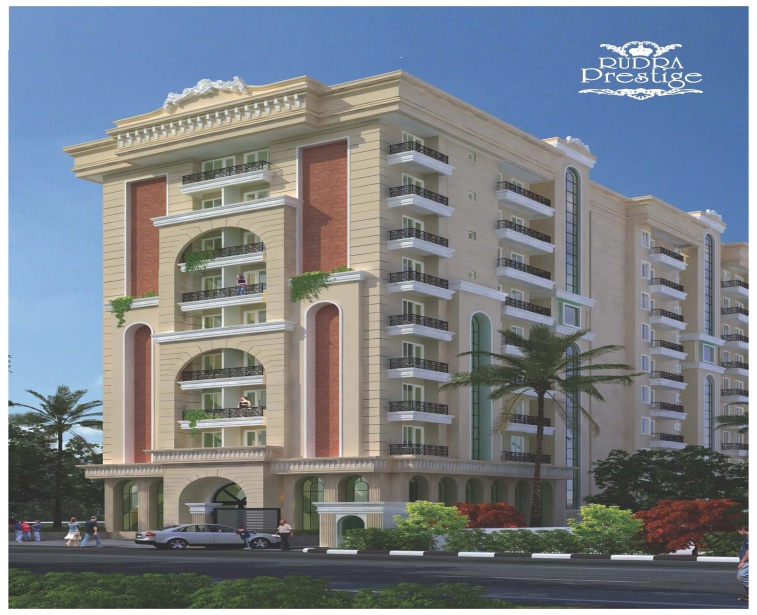 Rudra Samridhi, Varanasi
Rudra Prestige, Varanasi
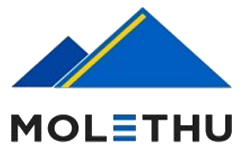 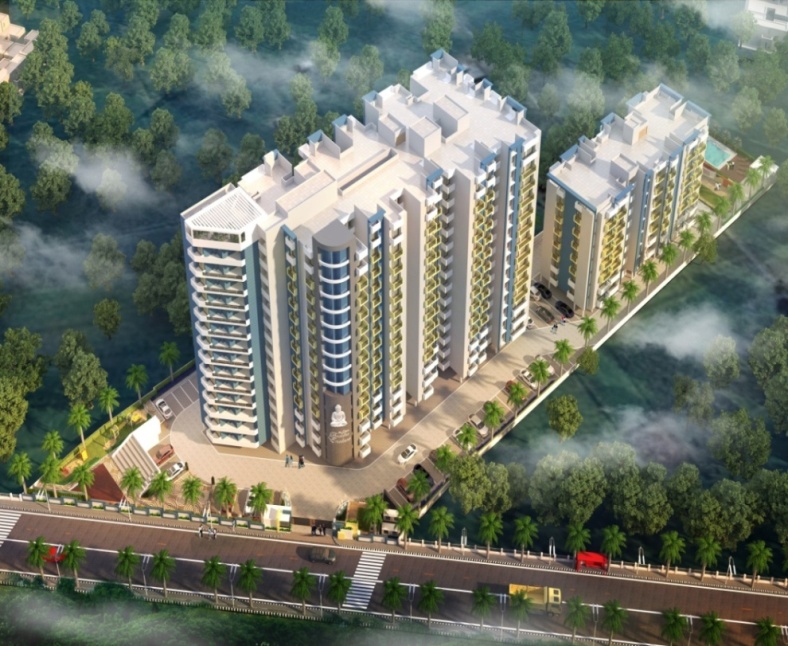 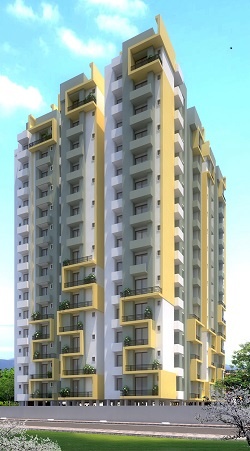 Rudra Buddha Enclave, Varanasi
Rudra Aishwaryam, Varanasi
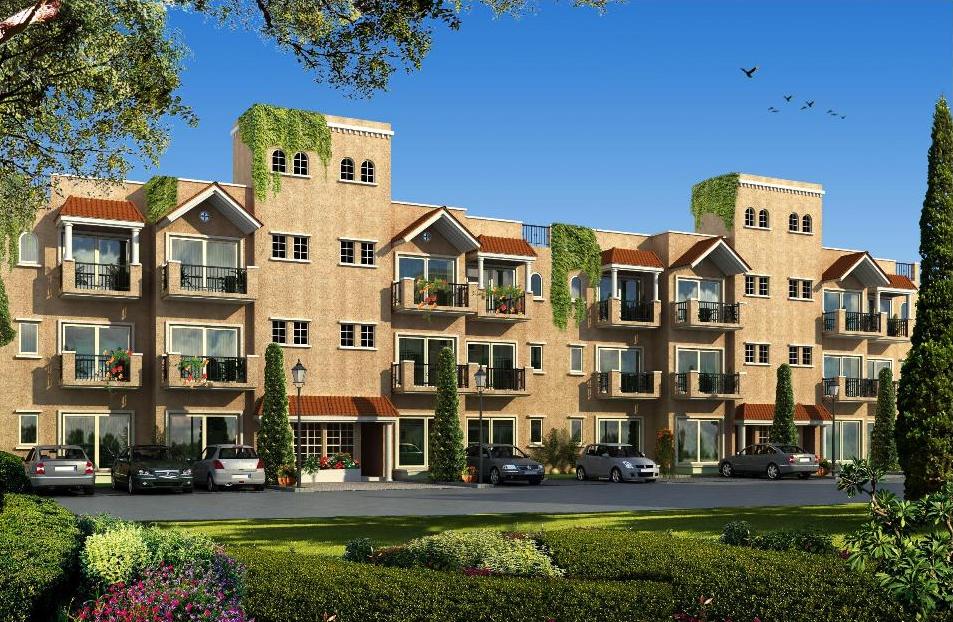 CHD Lifestyle Premiere Housing, Karnal
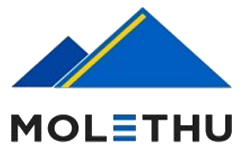 Green Valley Apartments, Bihar
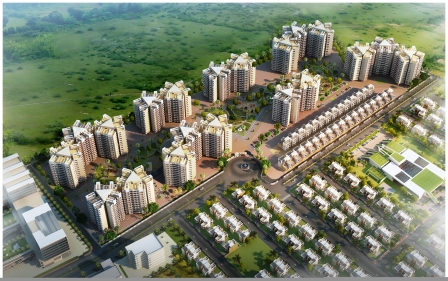 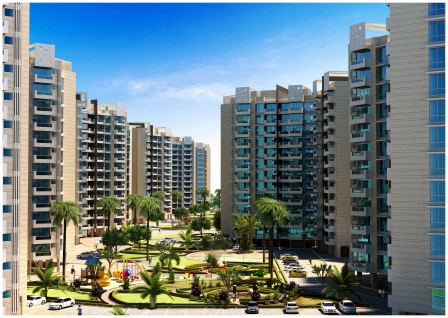 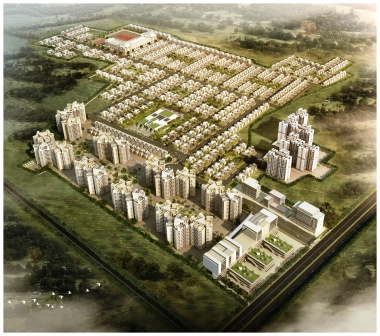 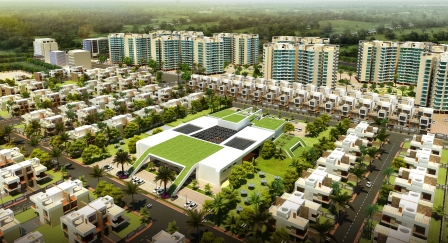 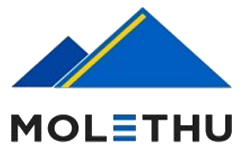 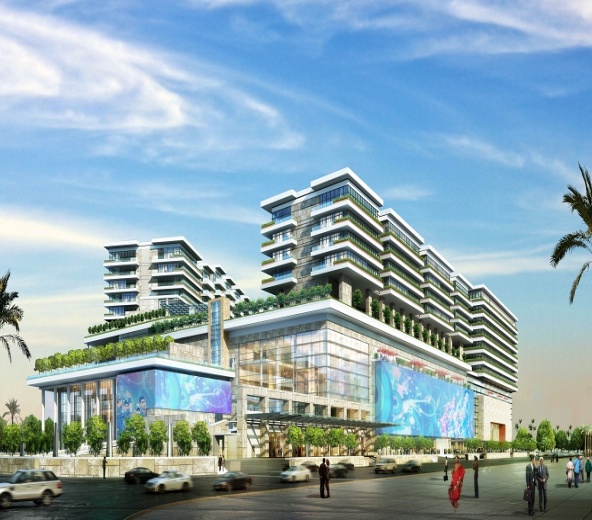 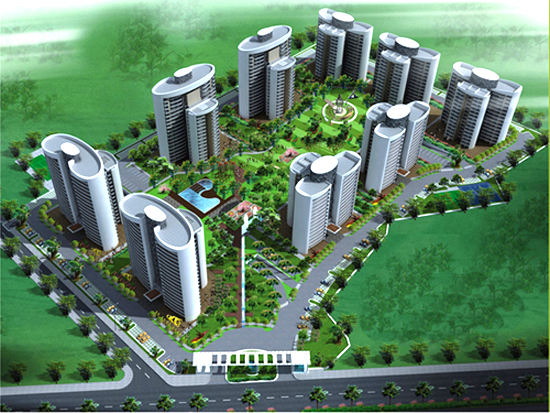 International Convention Centre, Mumbai
Chintels Paradiso, Gurgaon
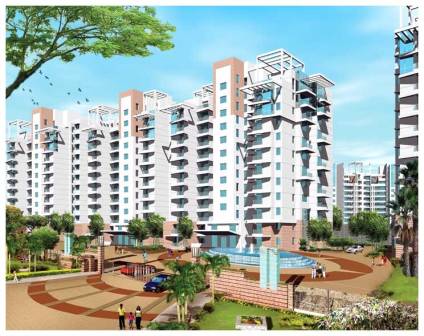 La Tropicana, Delhi
Dwarika City Centre, 
Muzaffarpur
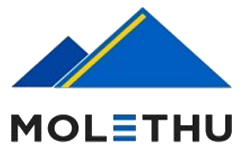 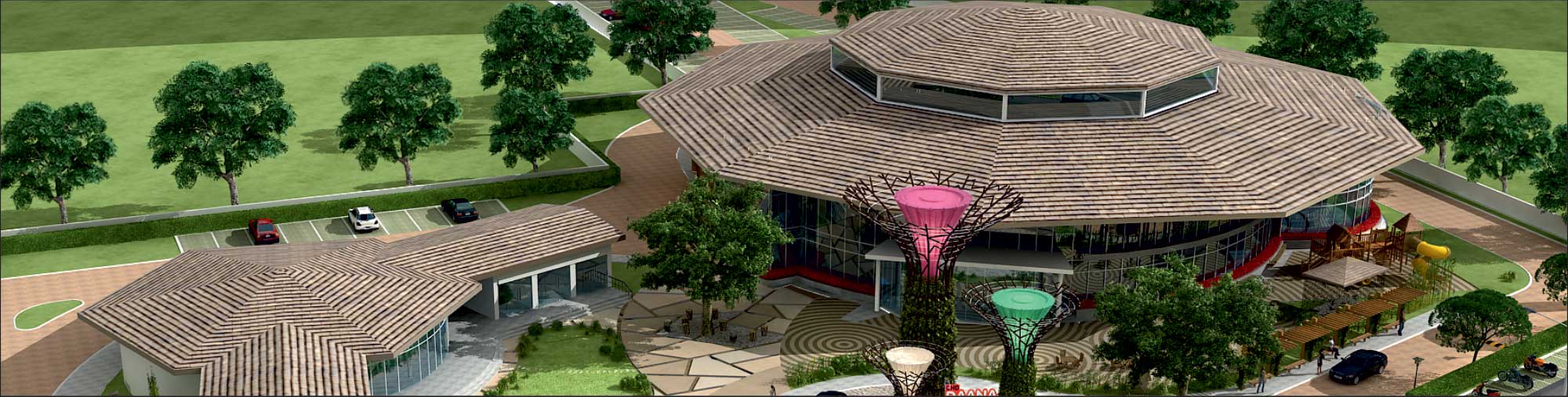 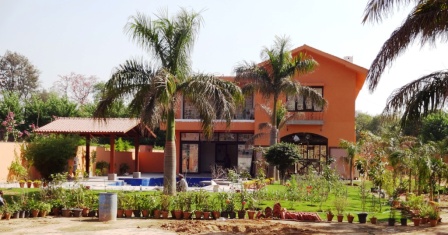 CHD Danapani Food Court,
 Karnal
Grewal Farm House,
 New Delhi
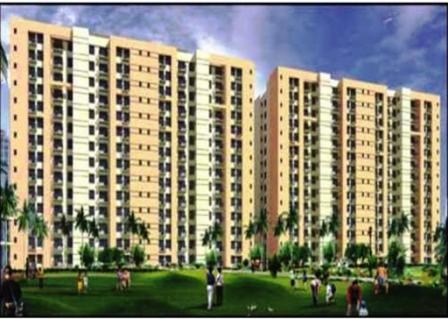 DLF Capital Greens, 
Moti Nagar
Unitech Vista,
  Gurgaon
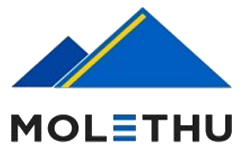 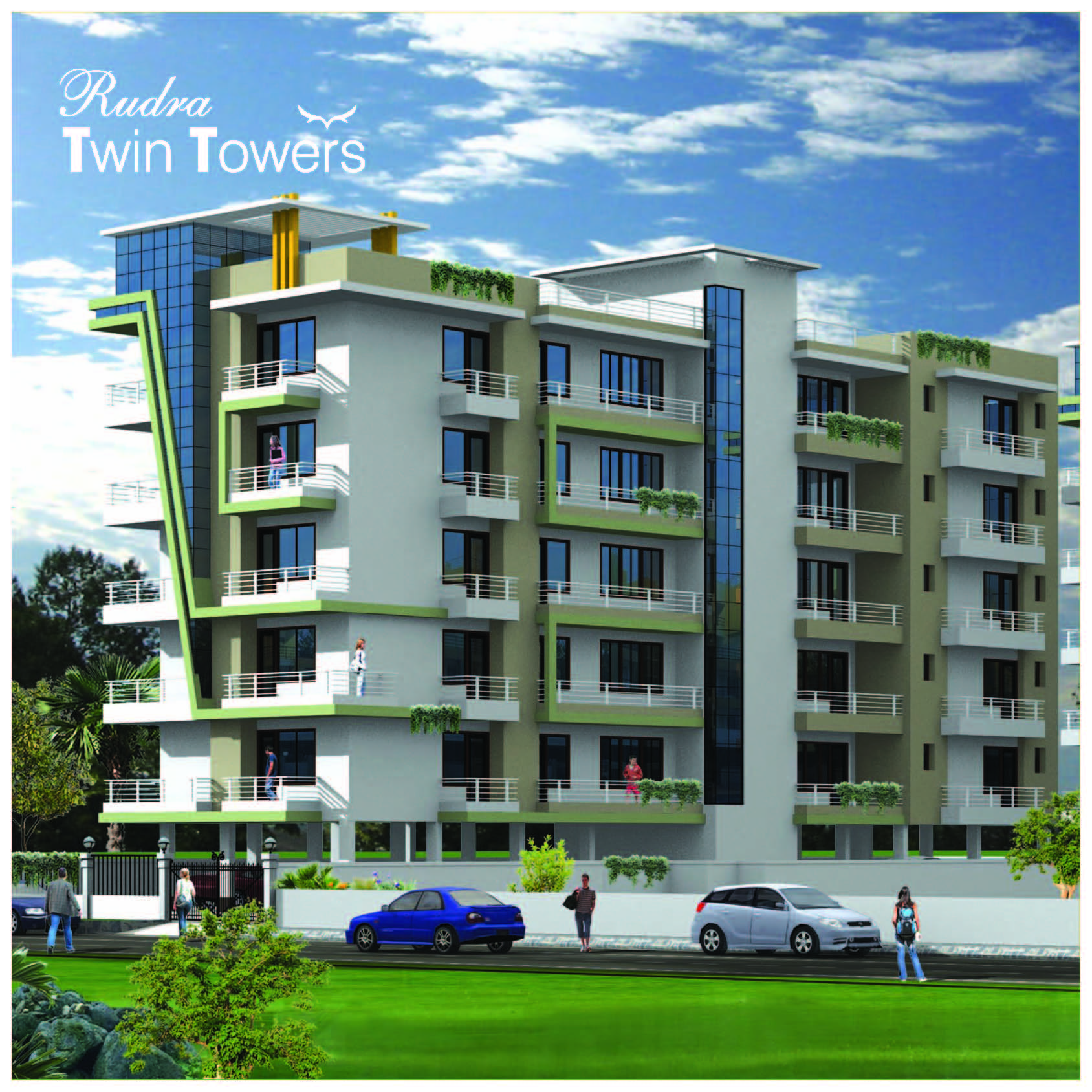 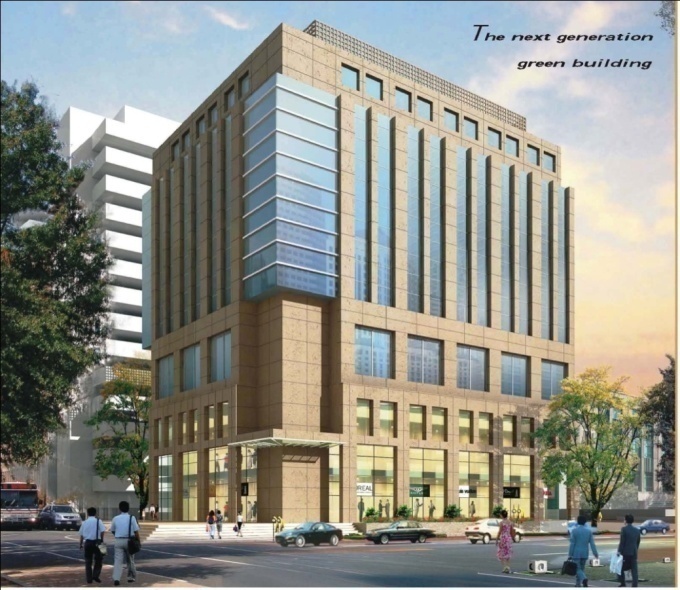 Rudra Twin Tower,
 Lucknow
The- Parsvnath, New Delhi
Earth Sapphire Court, Greater Noida
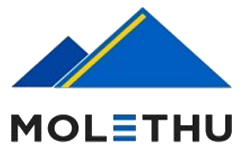 Earth Iconic, Gurugram
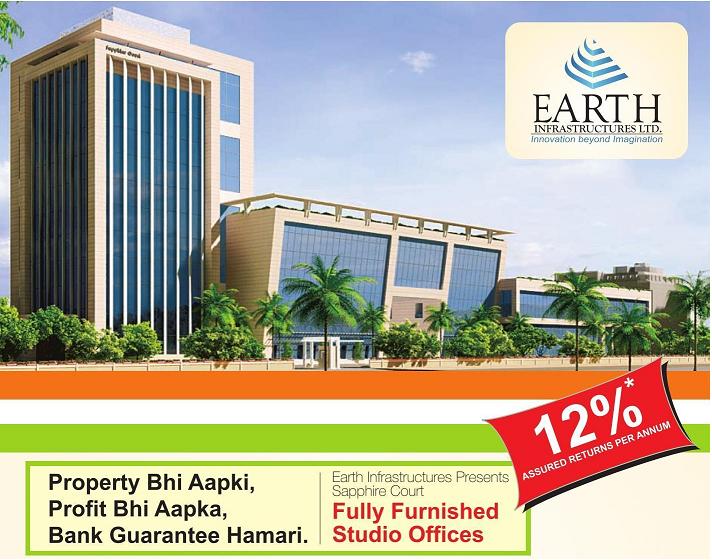 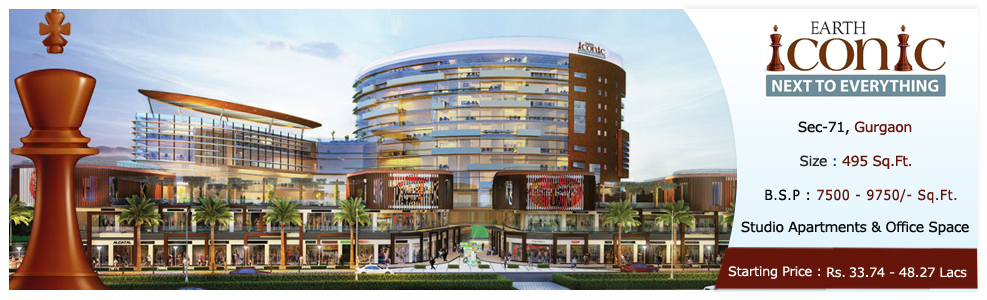 The Claridges, Faridabad
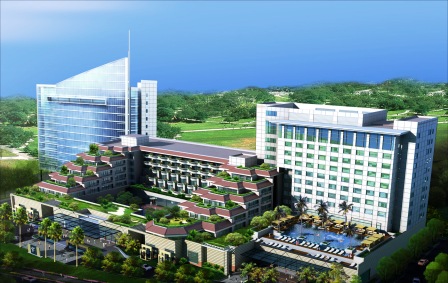 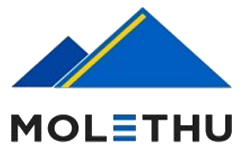 Redevelopment of GPRA Colony, Netaji Nagar, New Delhi
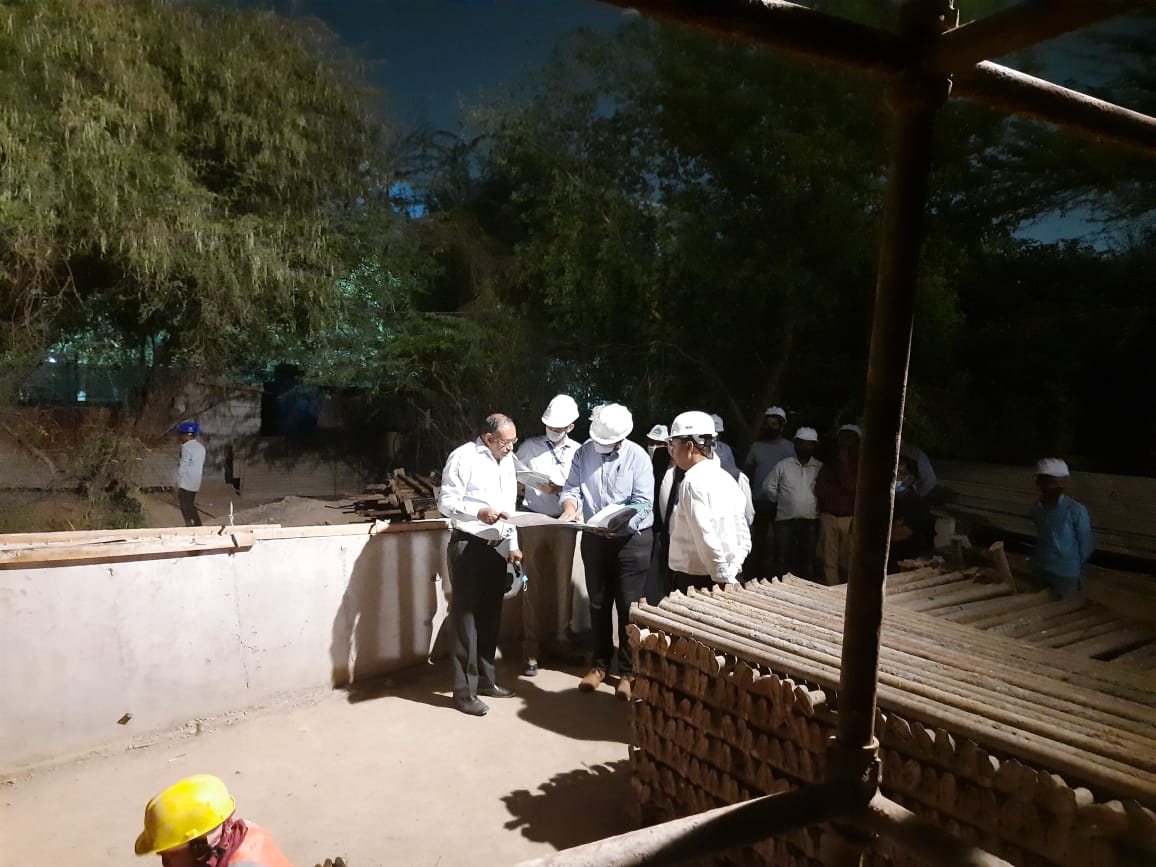 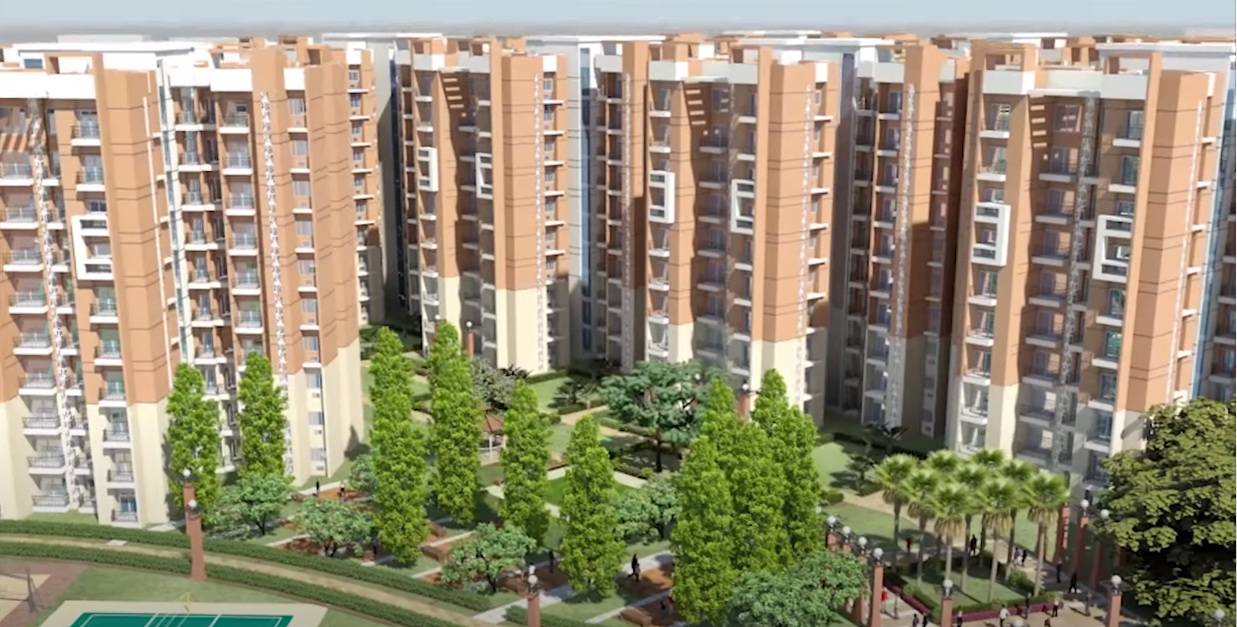 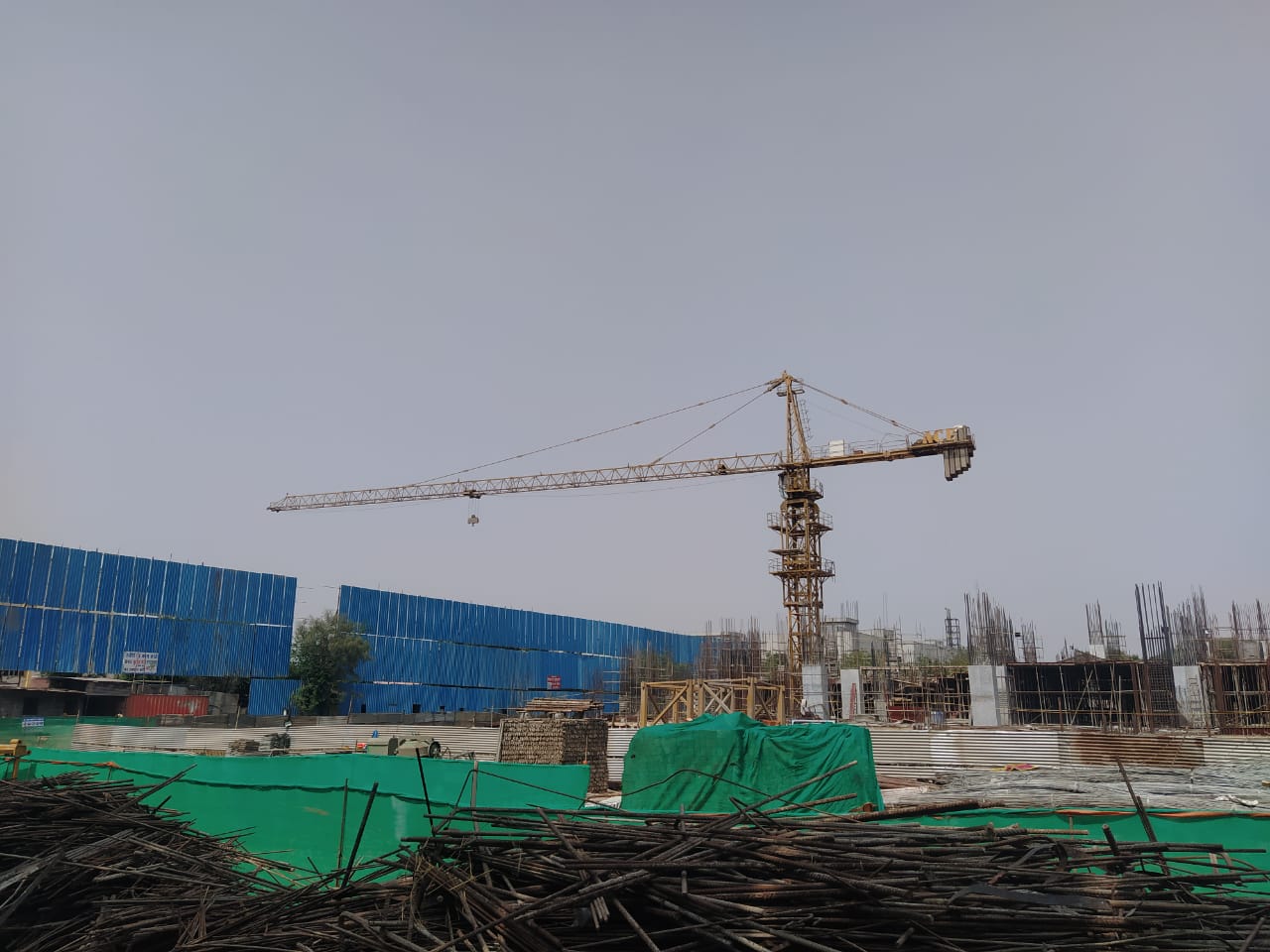 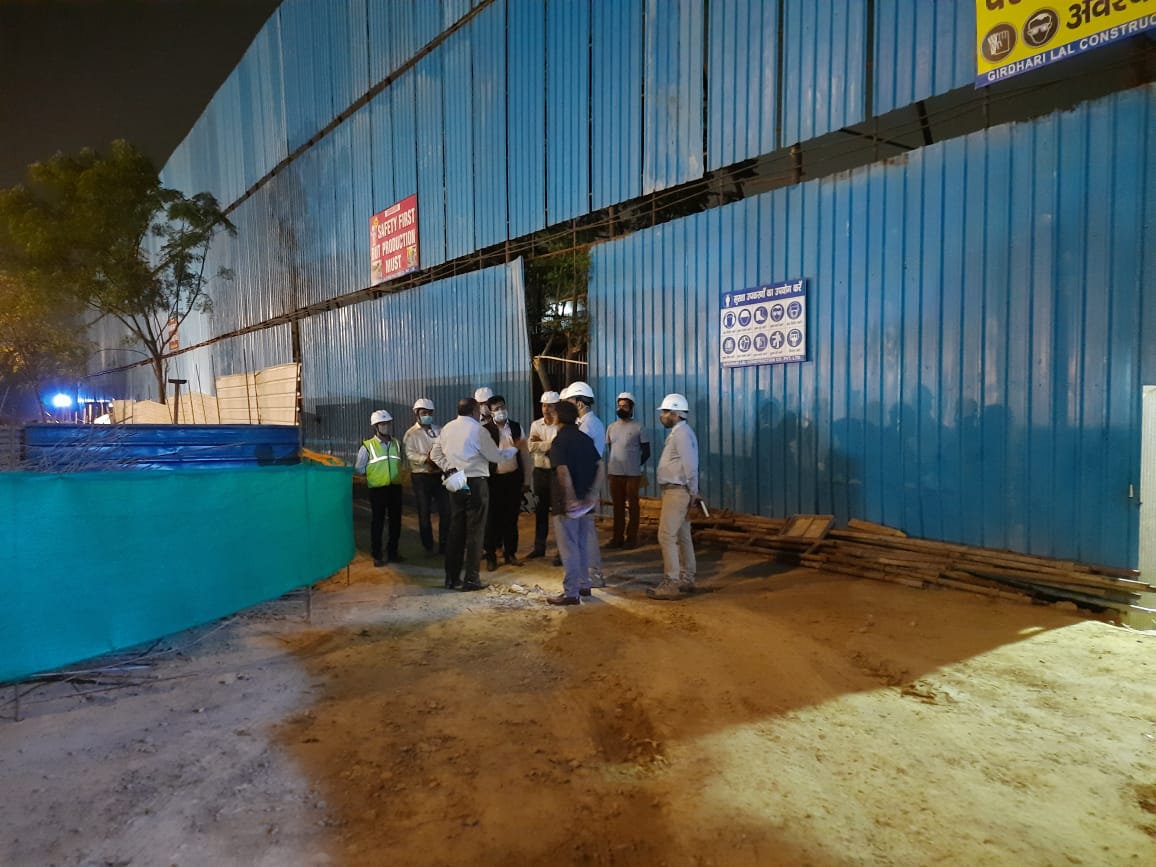 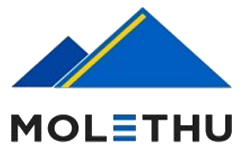 Designco Office, Moradabad
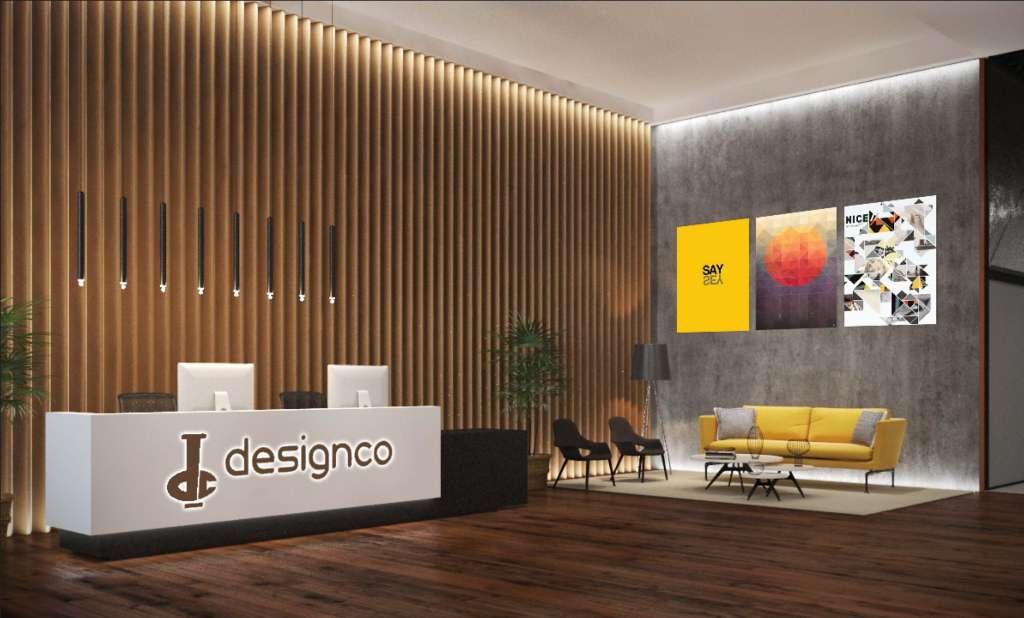 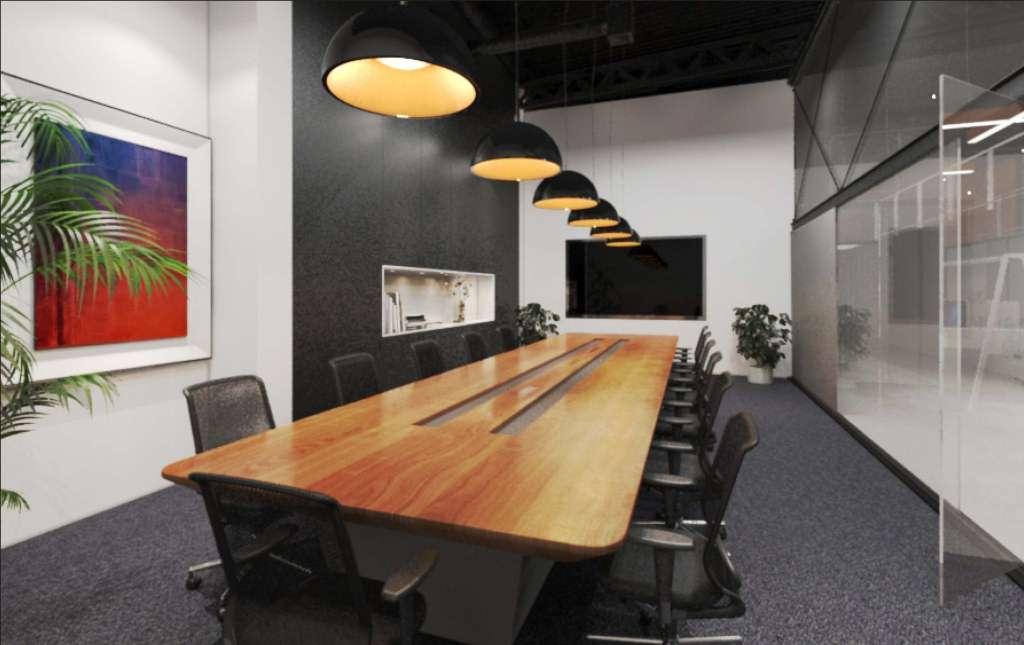 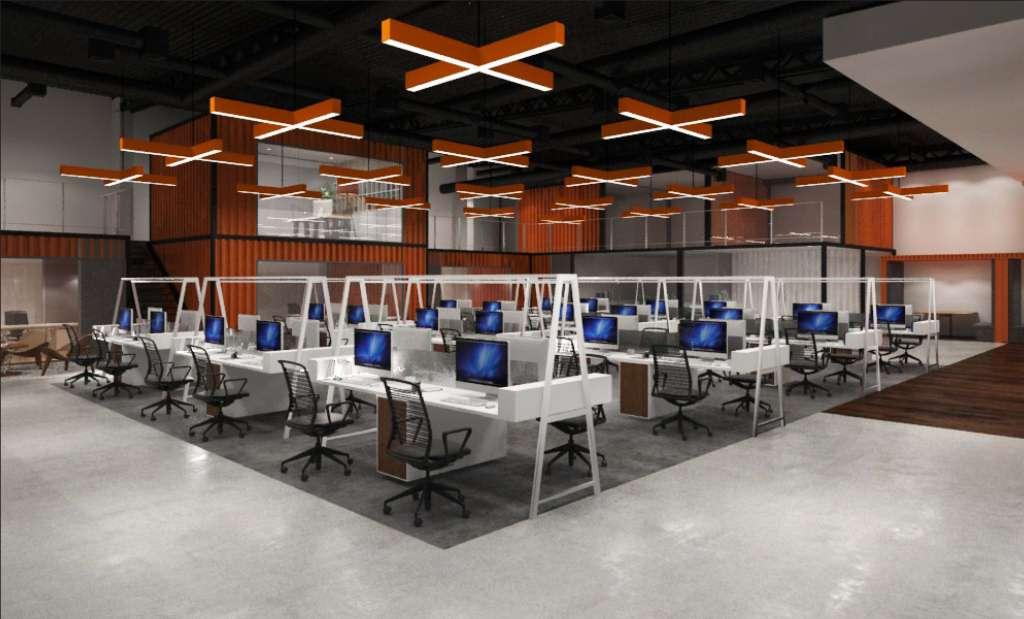 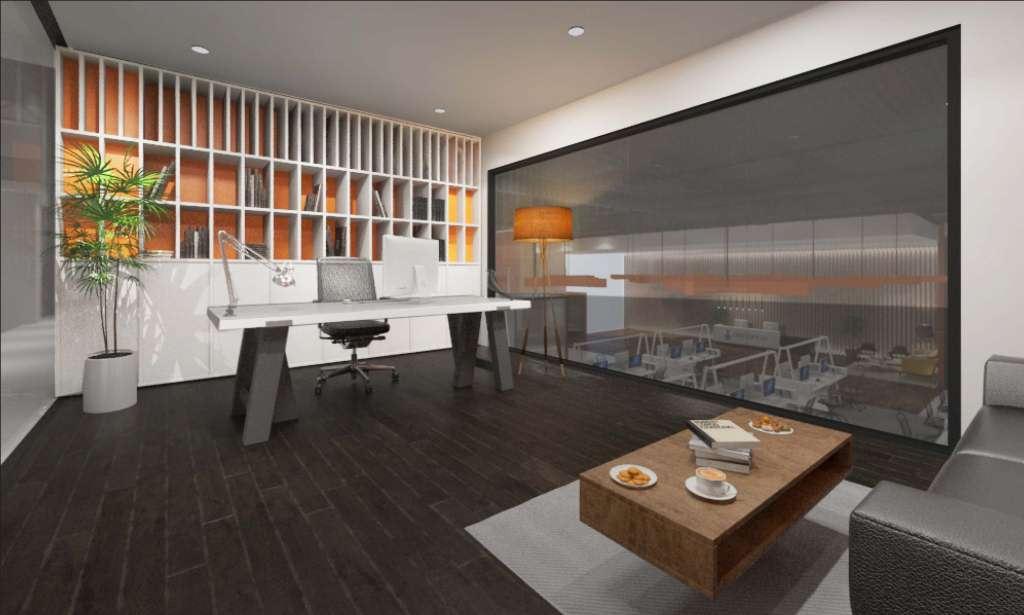 Corporate Office,  Muthoot Group
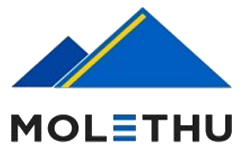 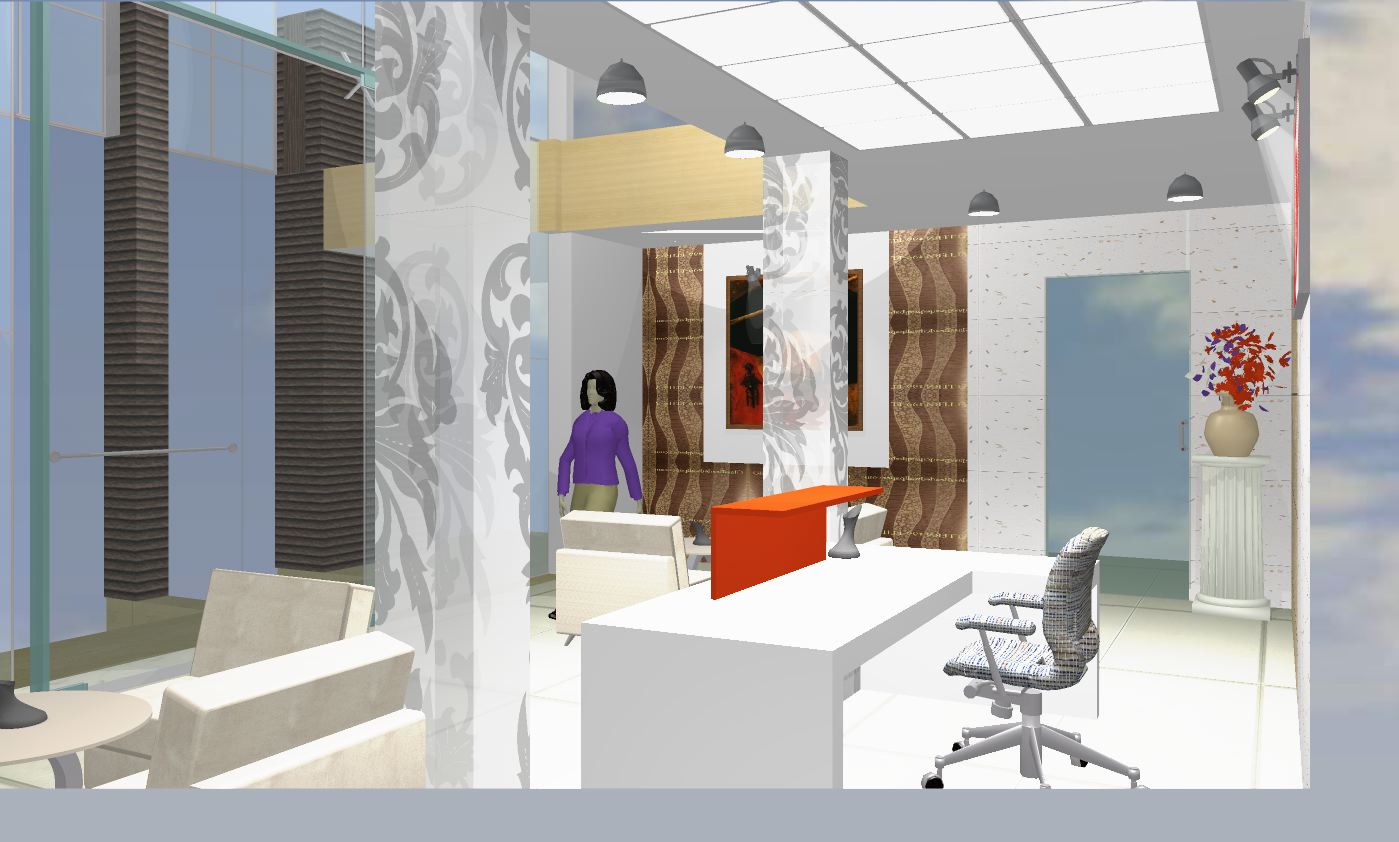 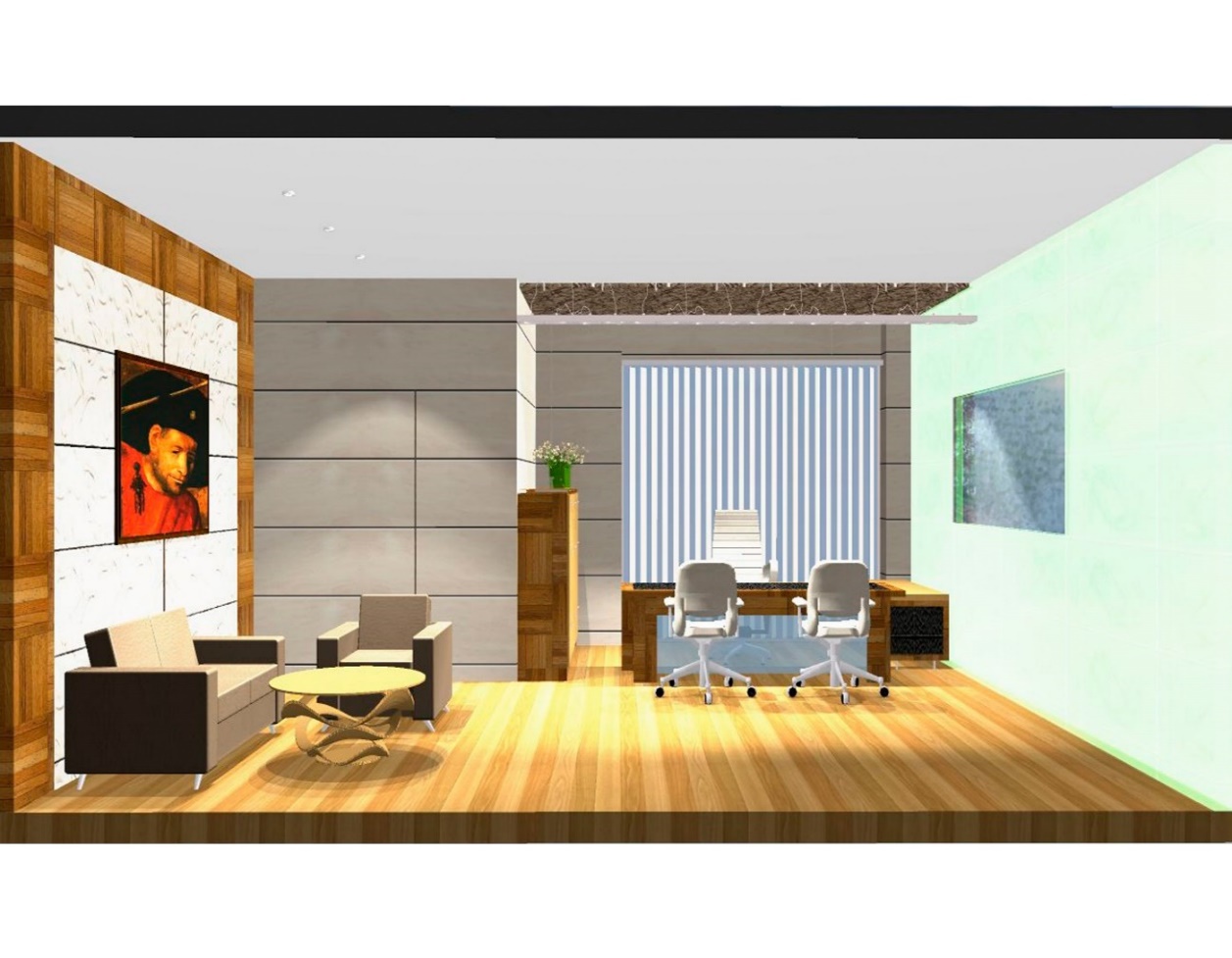 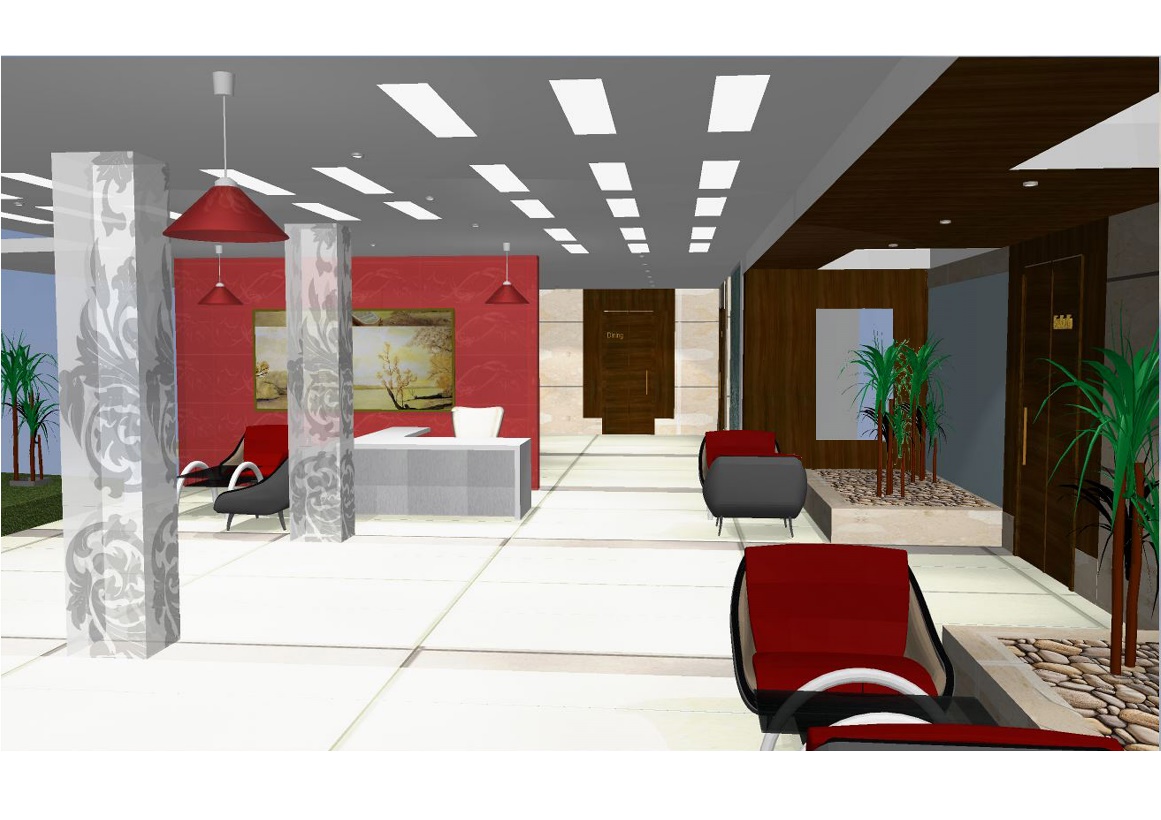 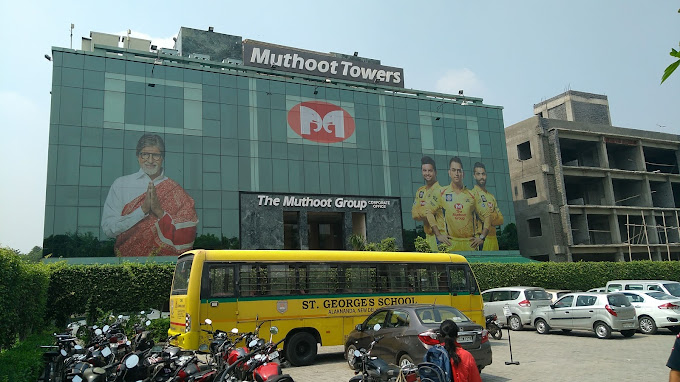 Quality Audit - Max Bupa Outlets in 10 Locations
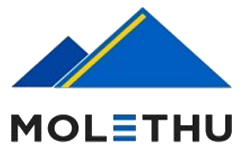 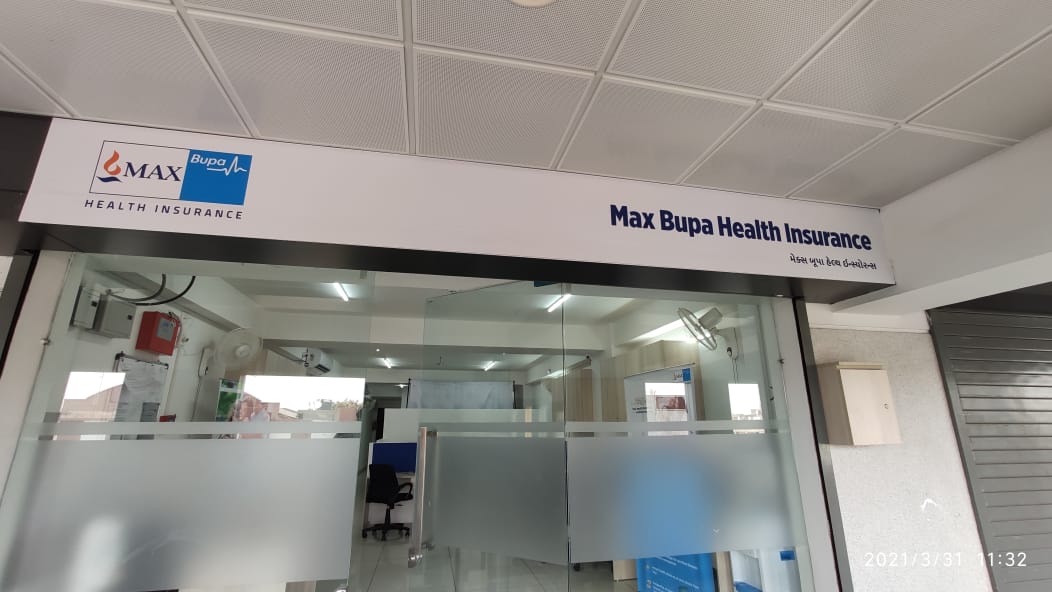 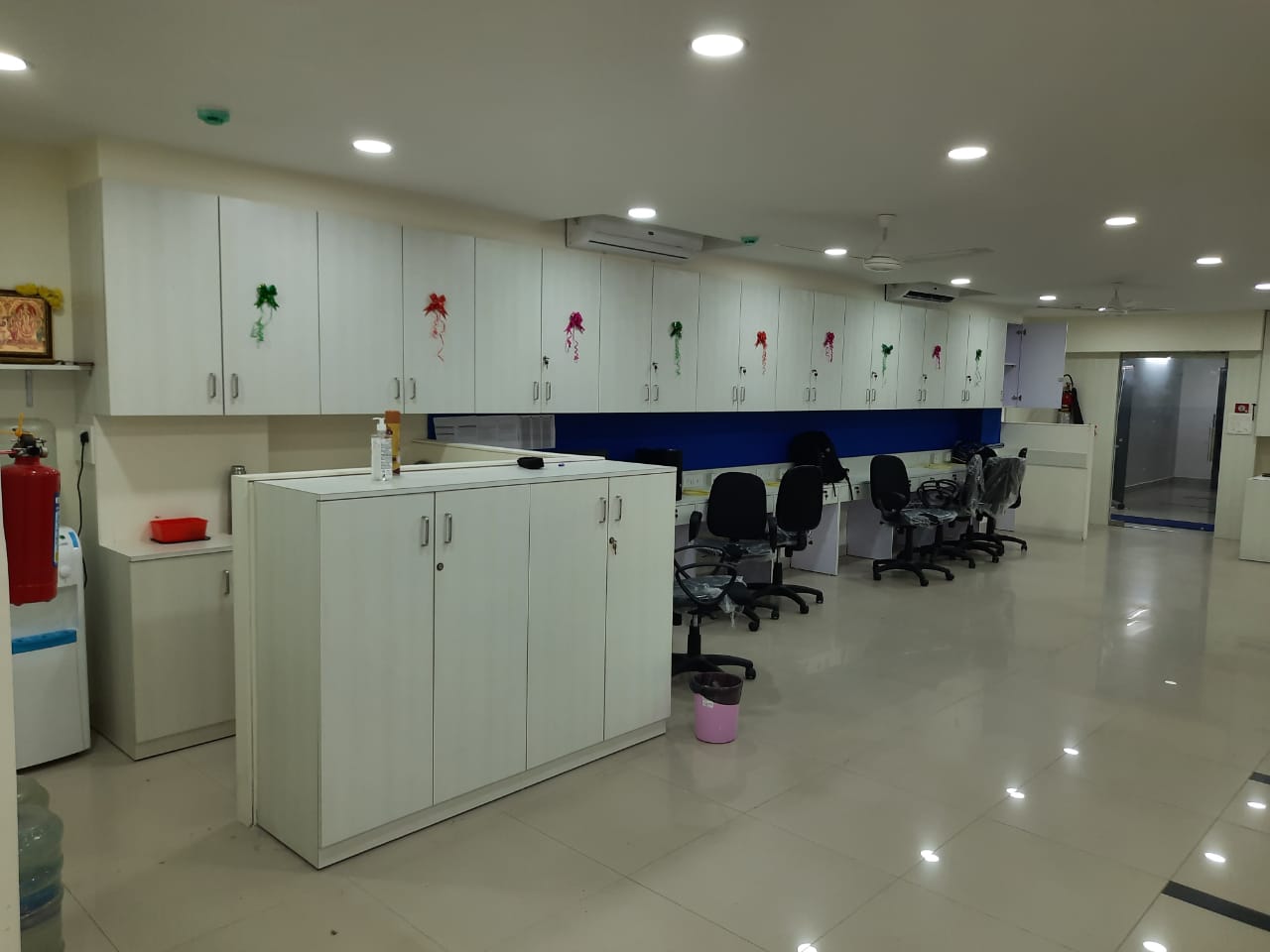 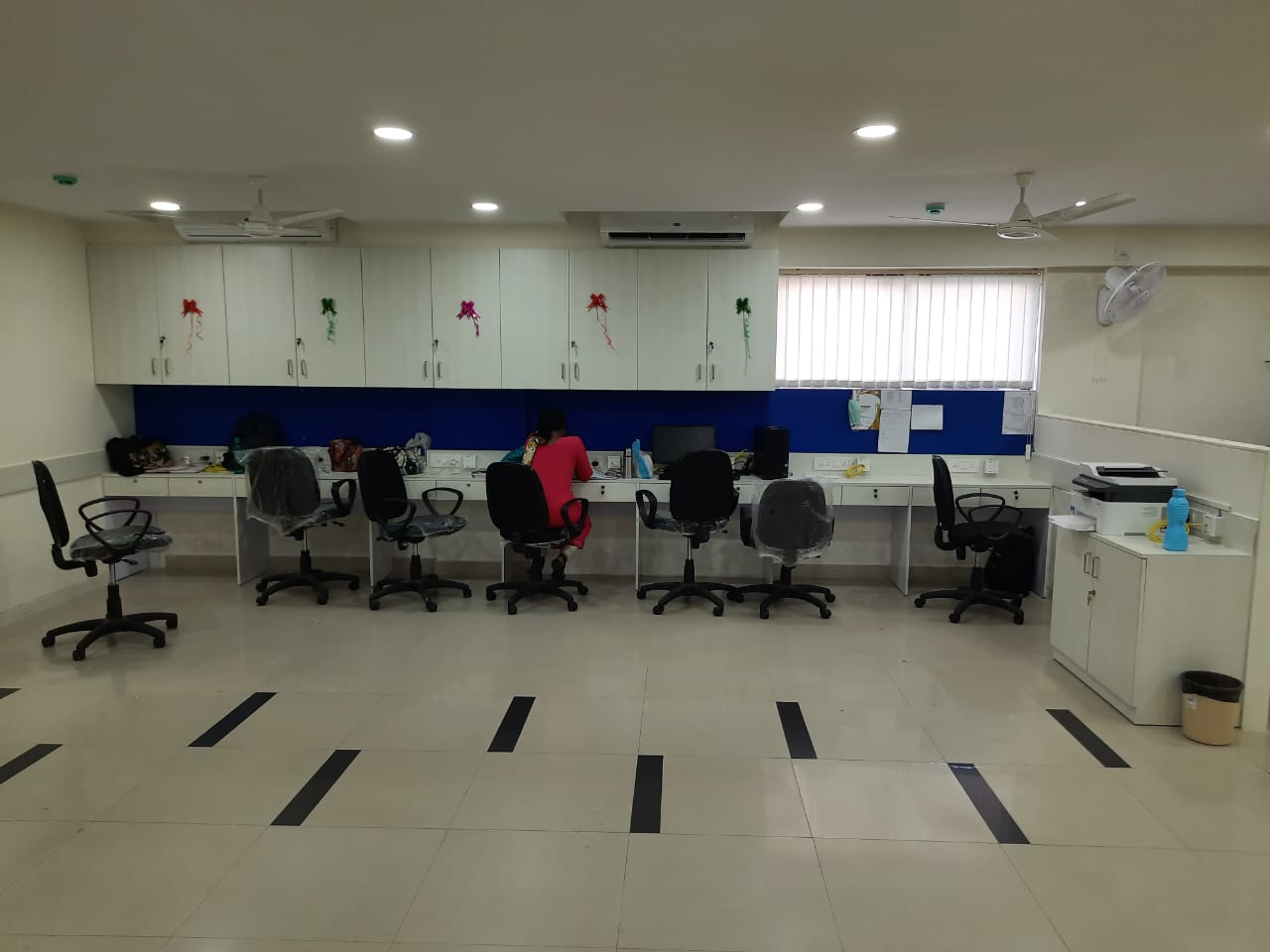 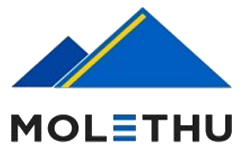 DLF Camellias, Gurgaon
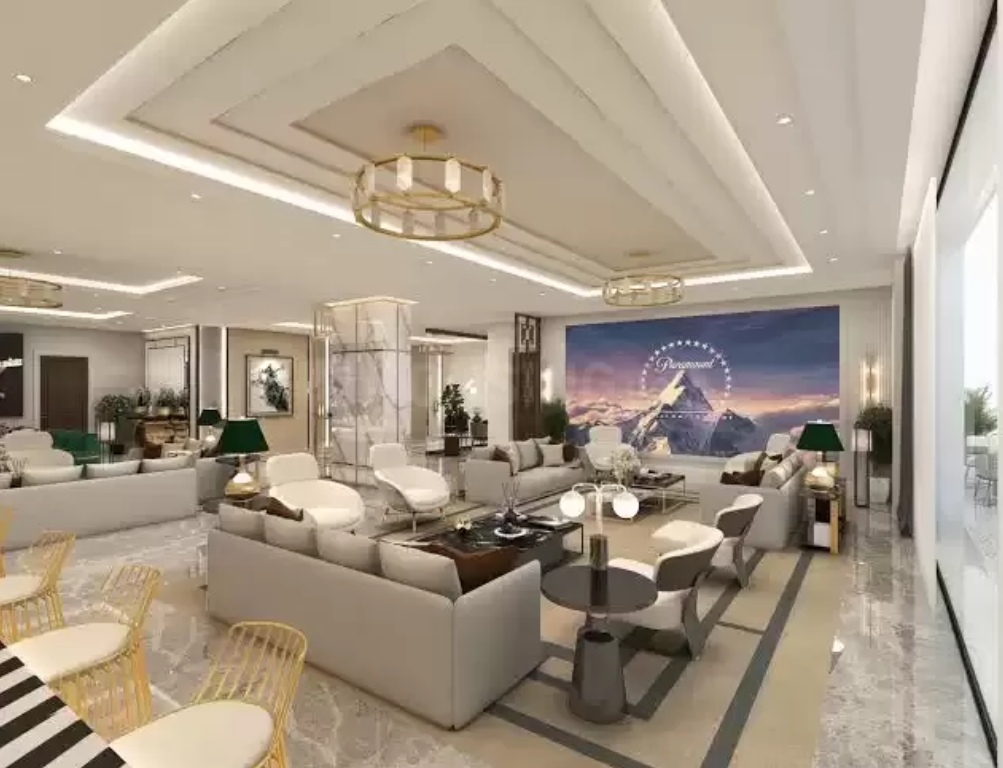 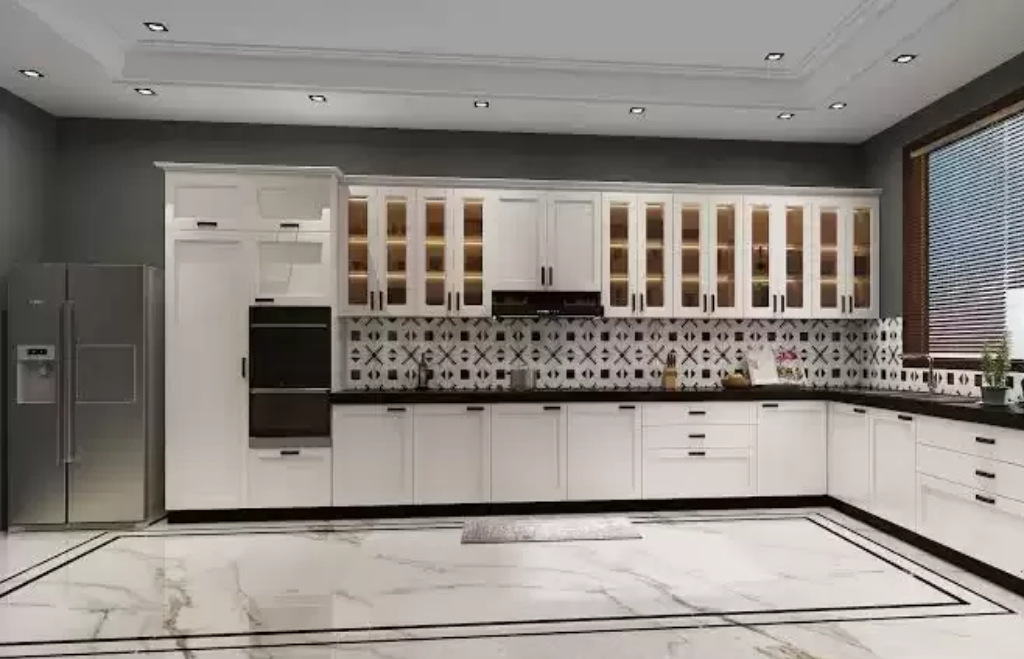 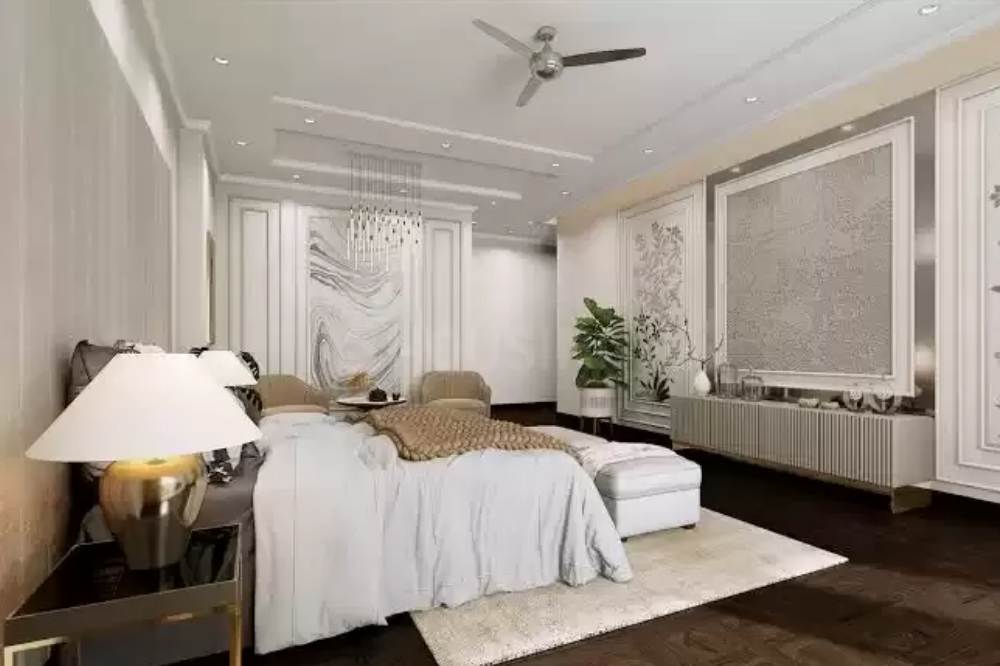 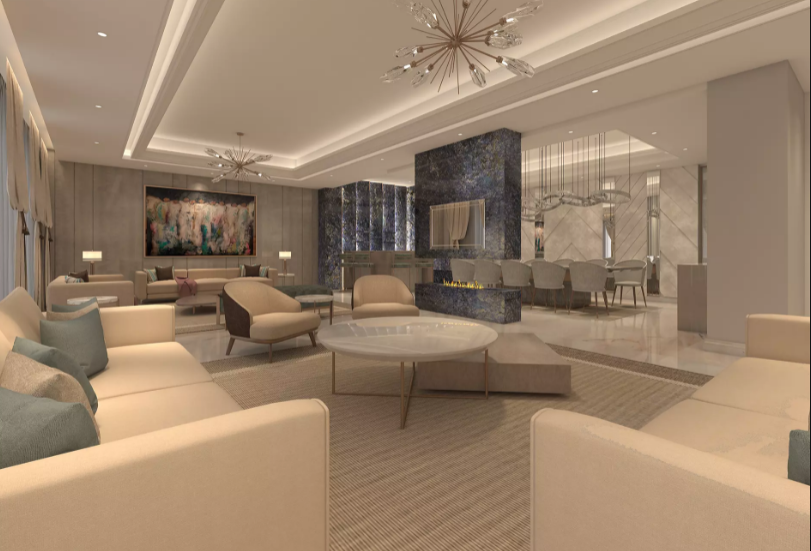 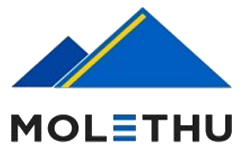 Warehouse at Kidderpore Port, Kolkata
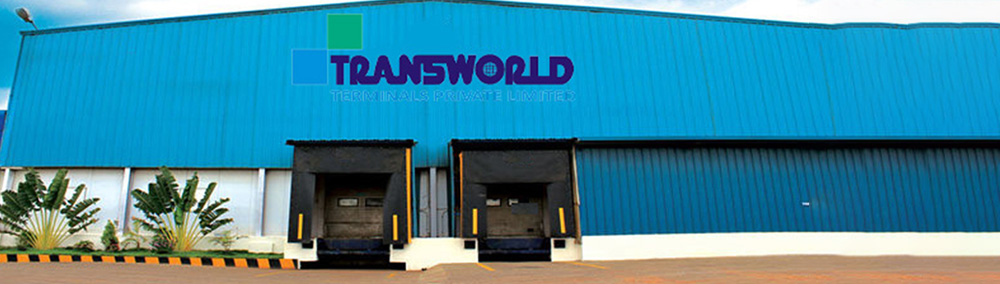 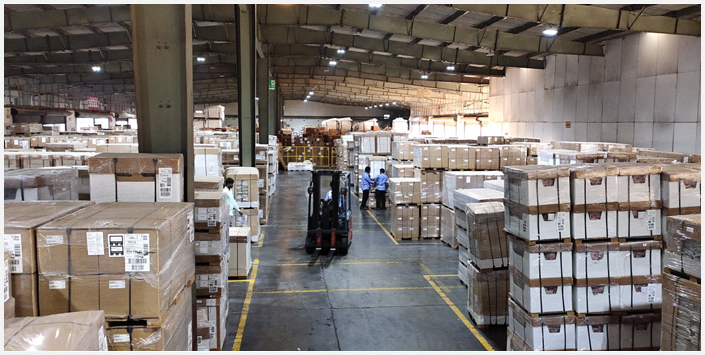 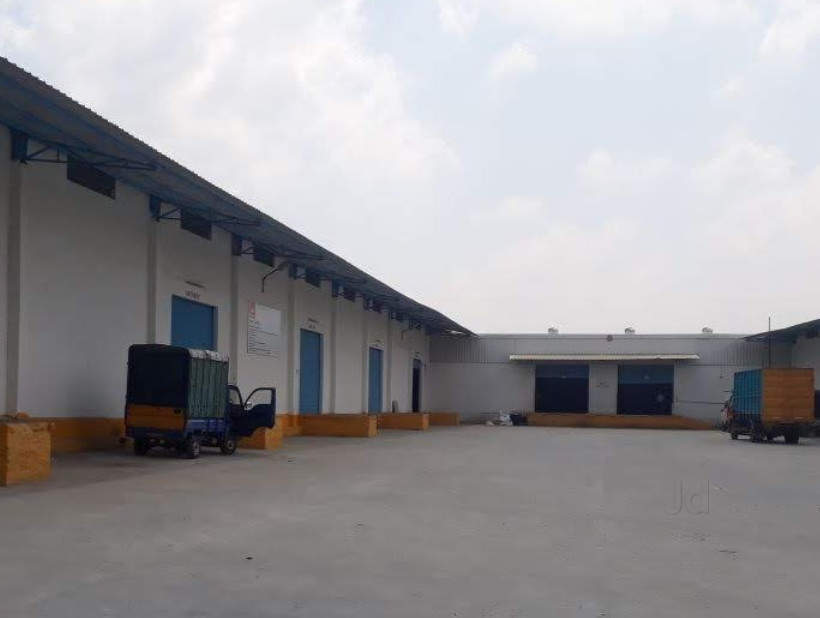 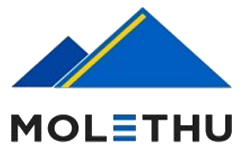 Warehouse Project – Dharini Estates Pvt. Ltd.
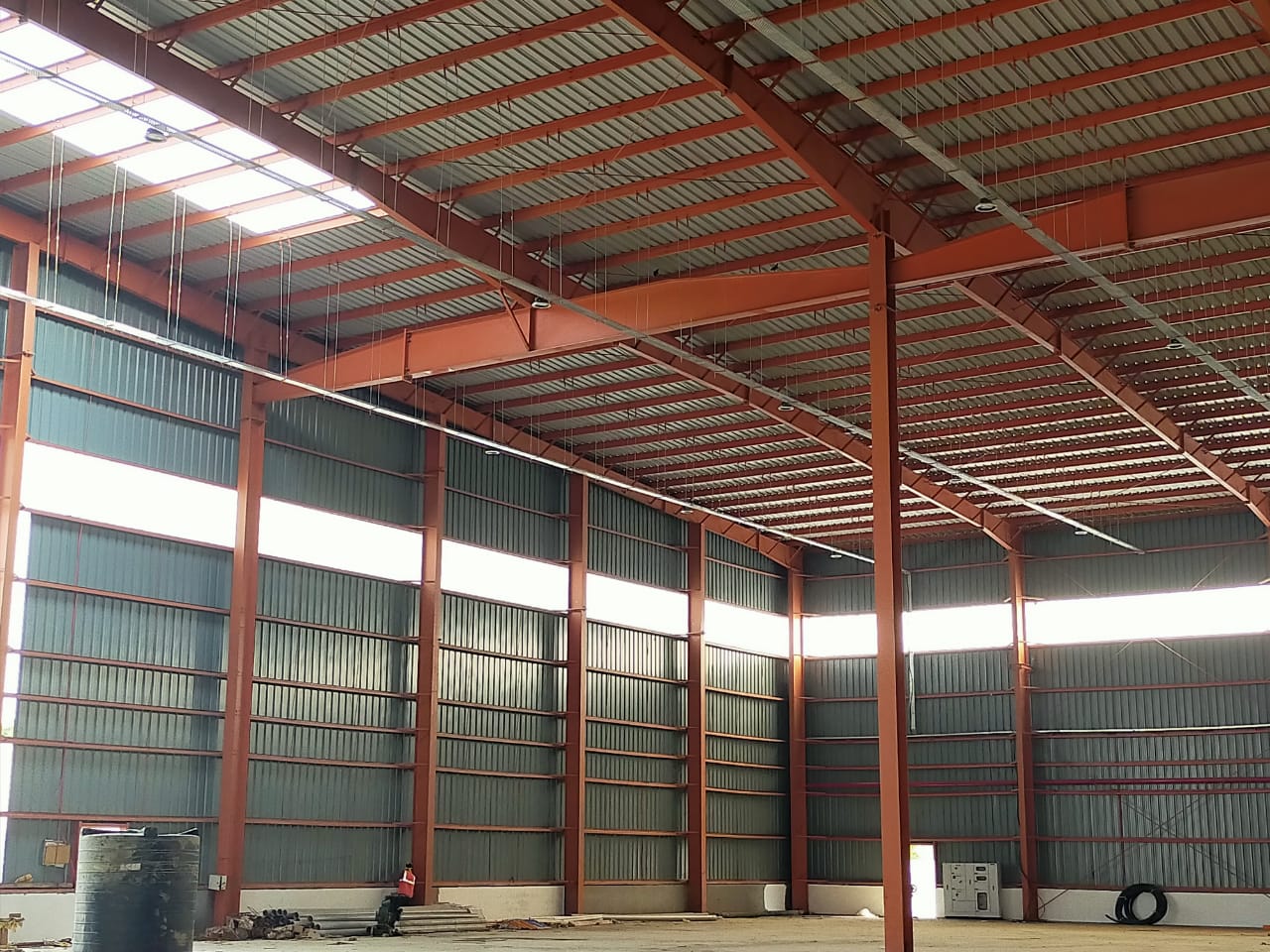 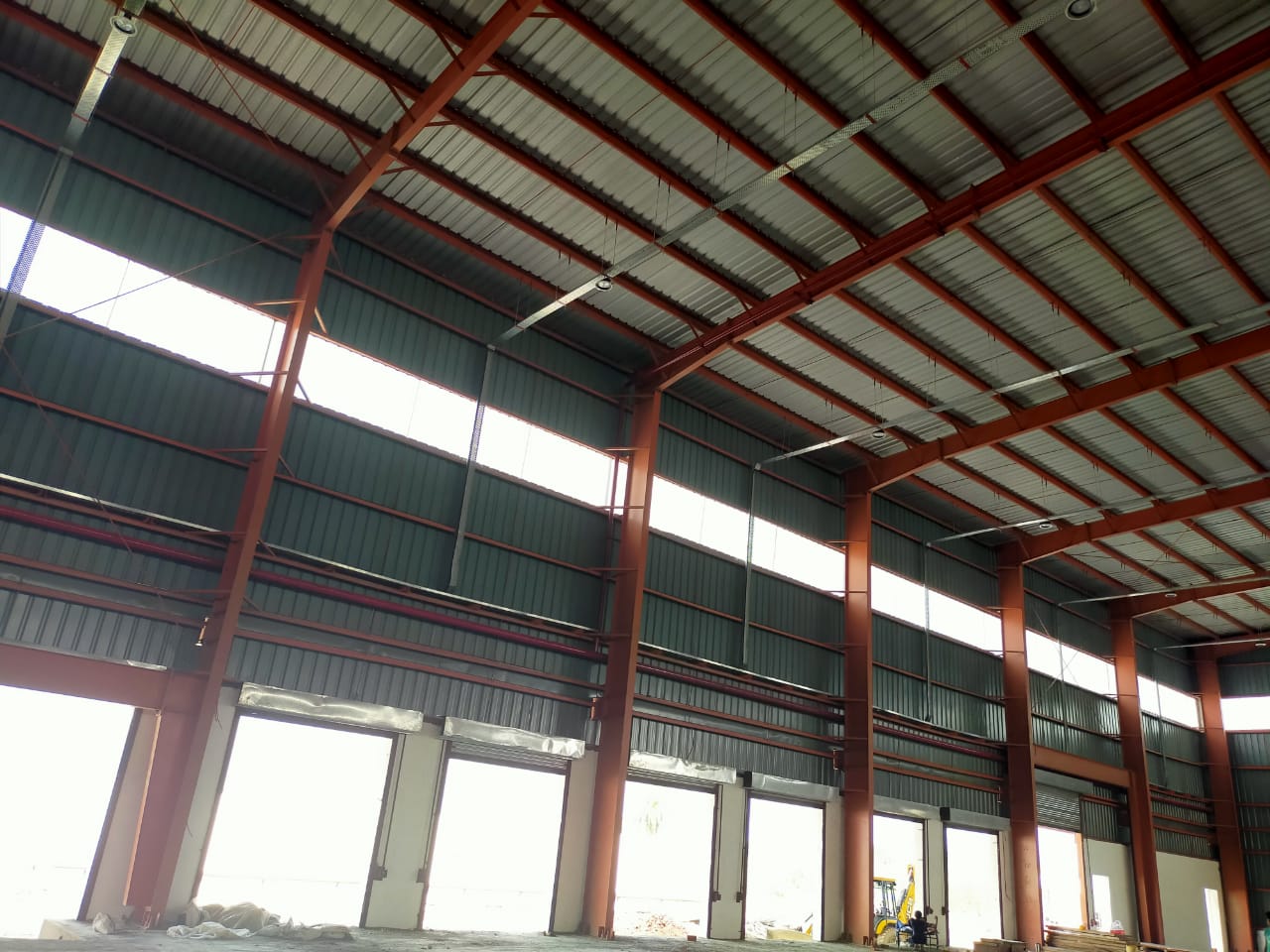 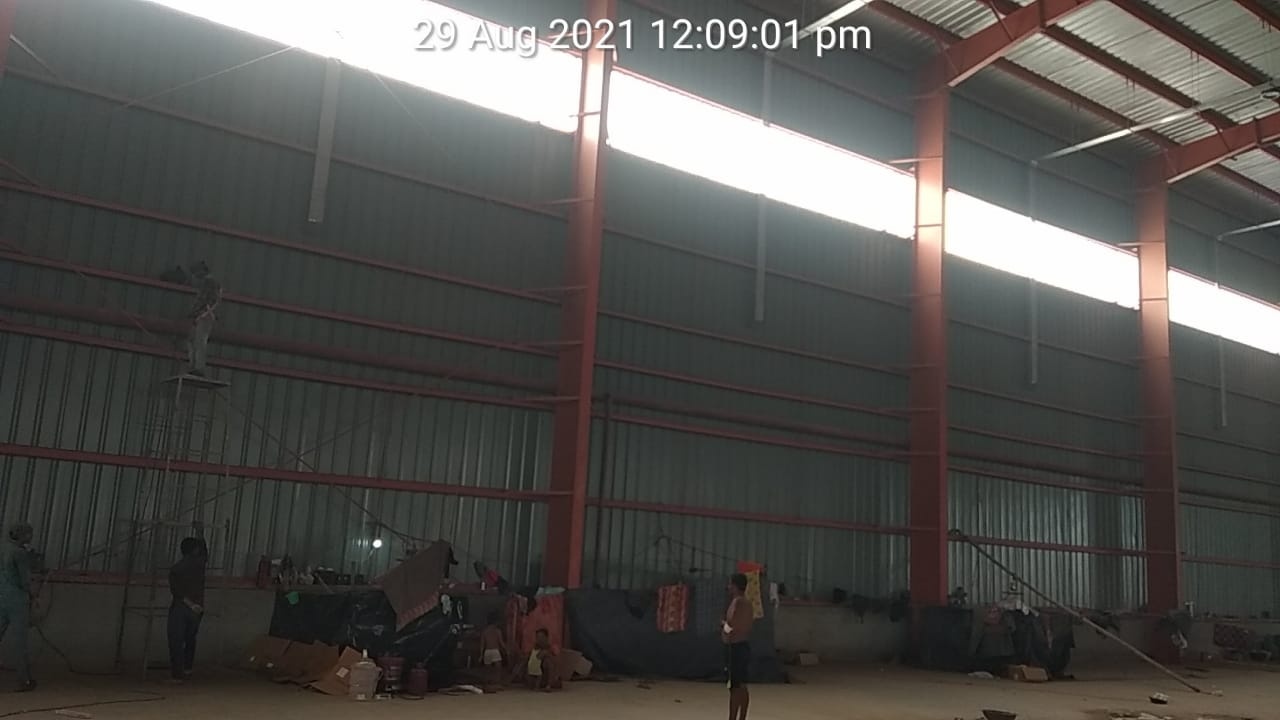 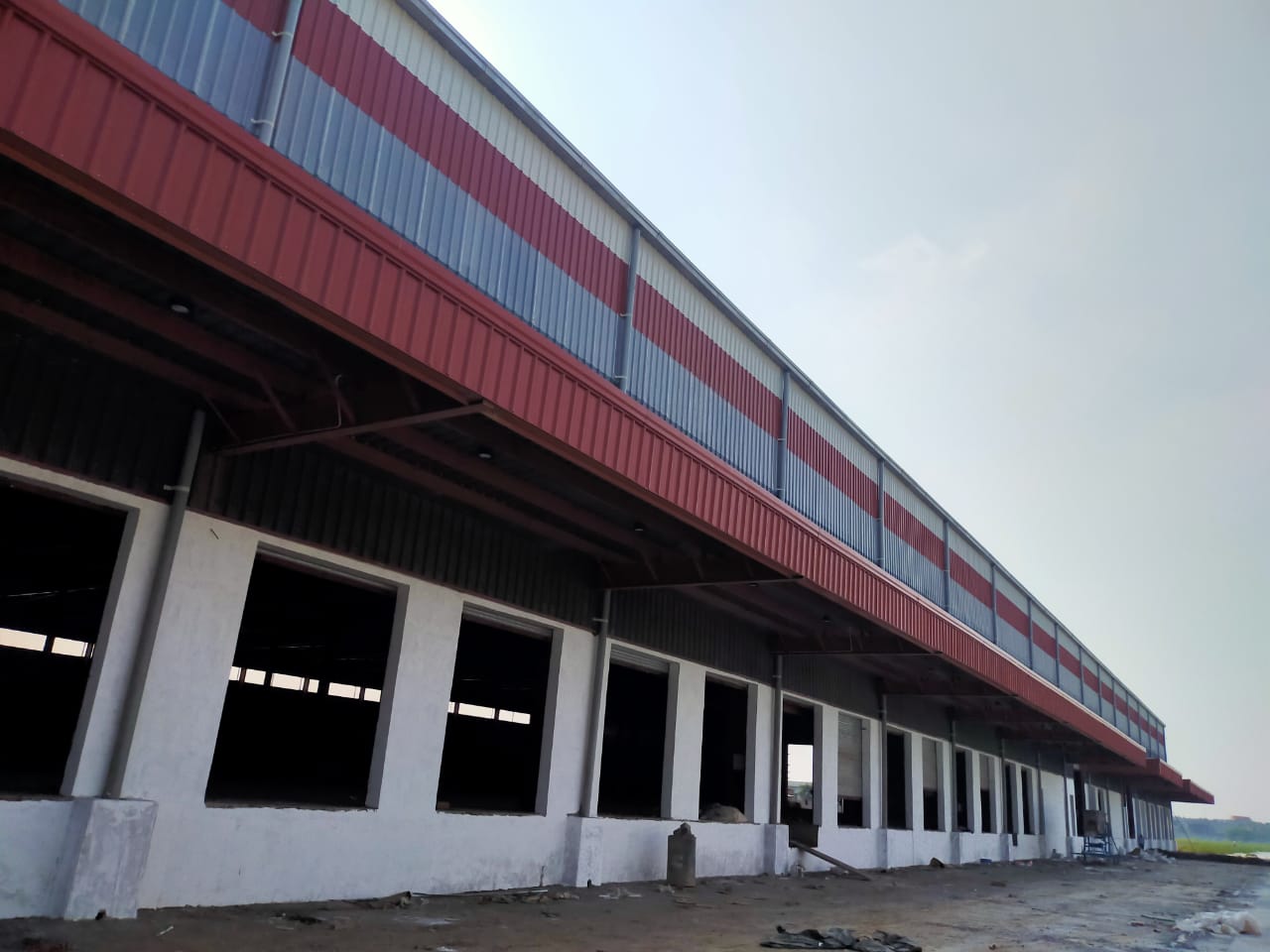 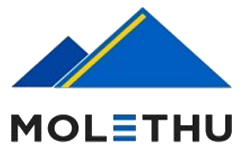 Designco Factory, Moradabad
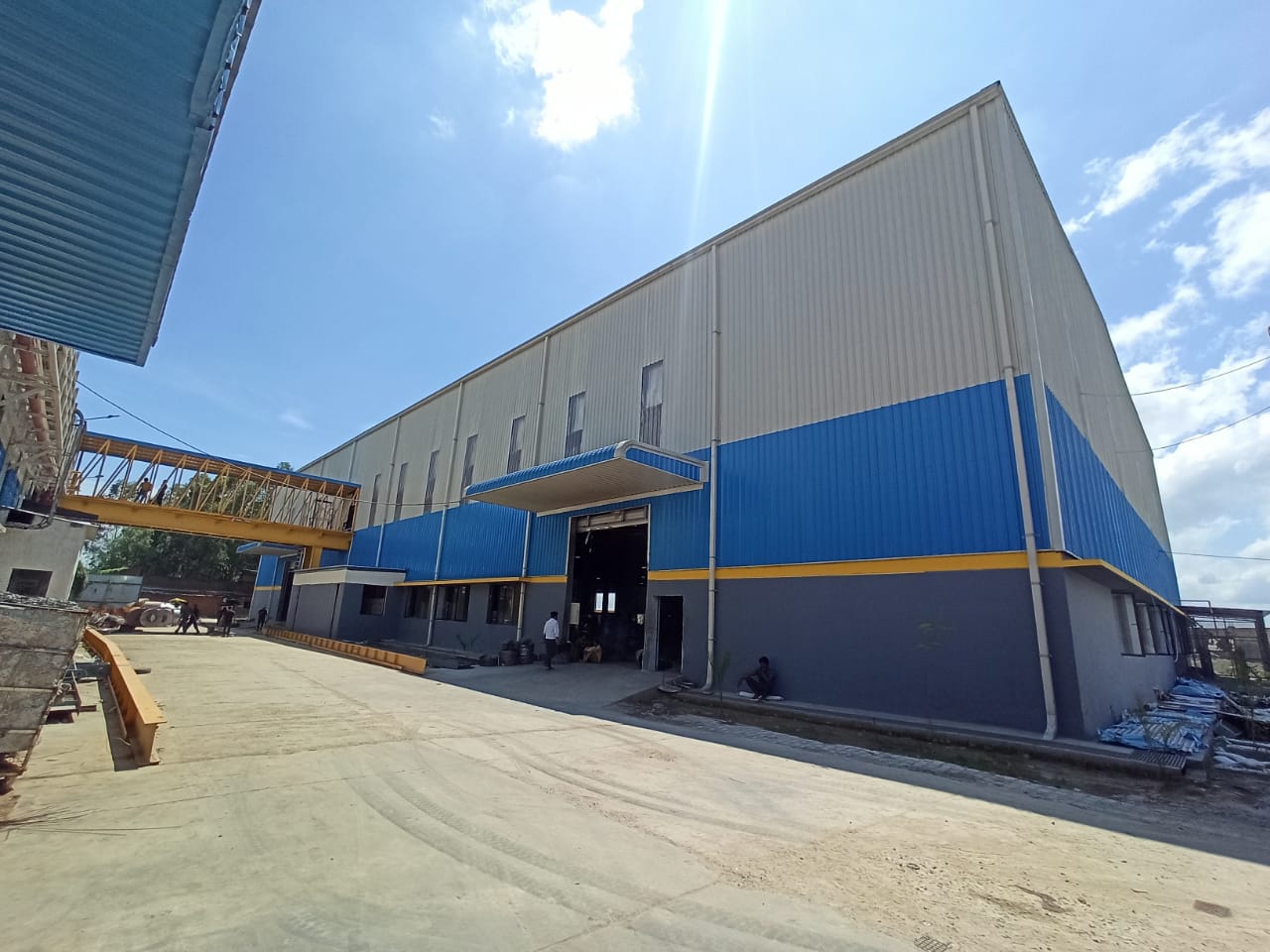 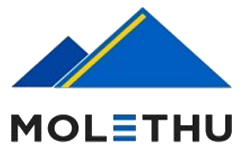 Katai Shed, Designco Factory, Moradabad
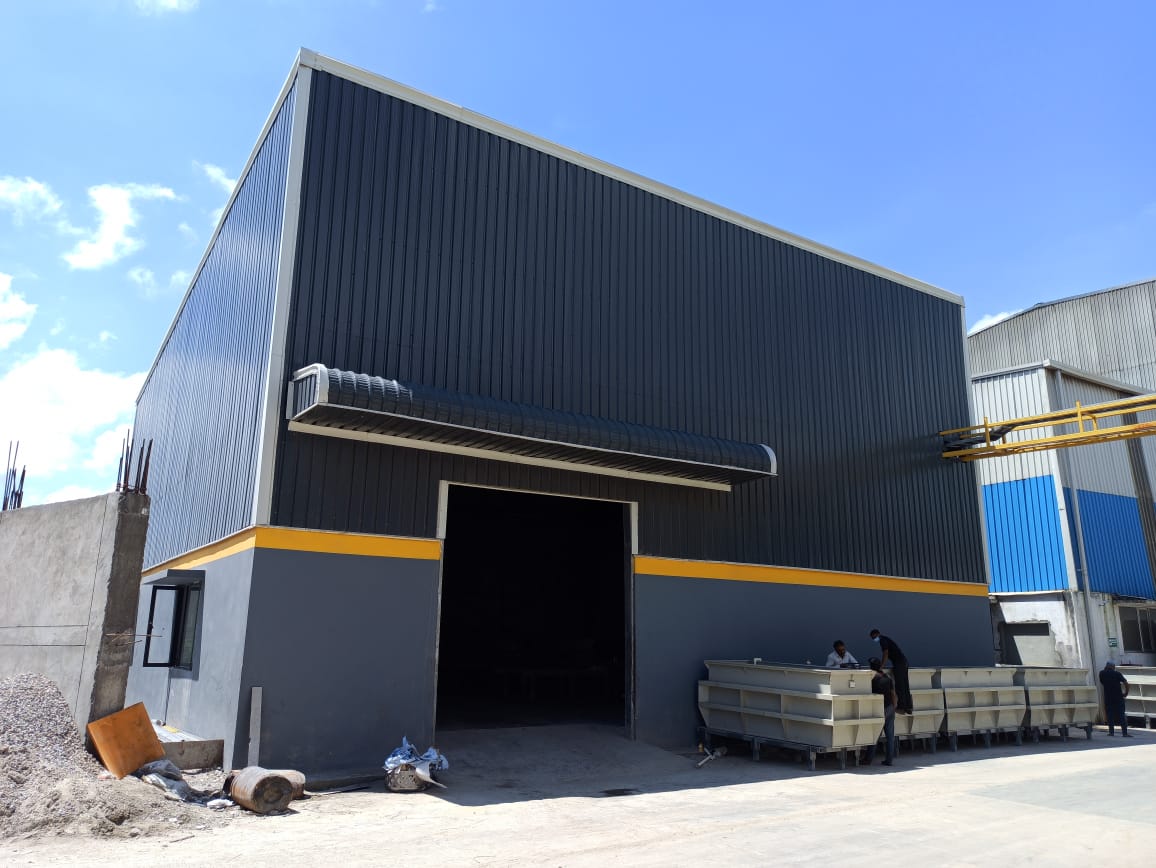 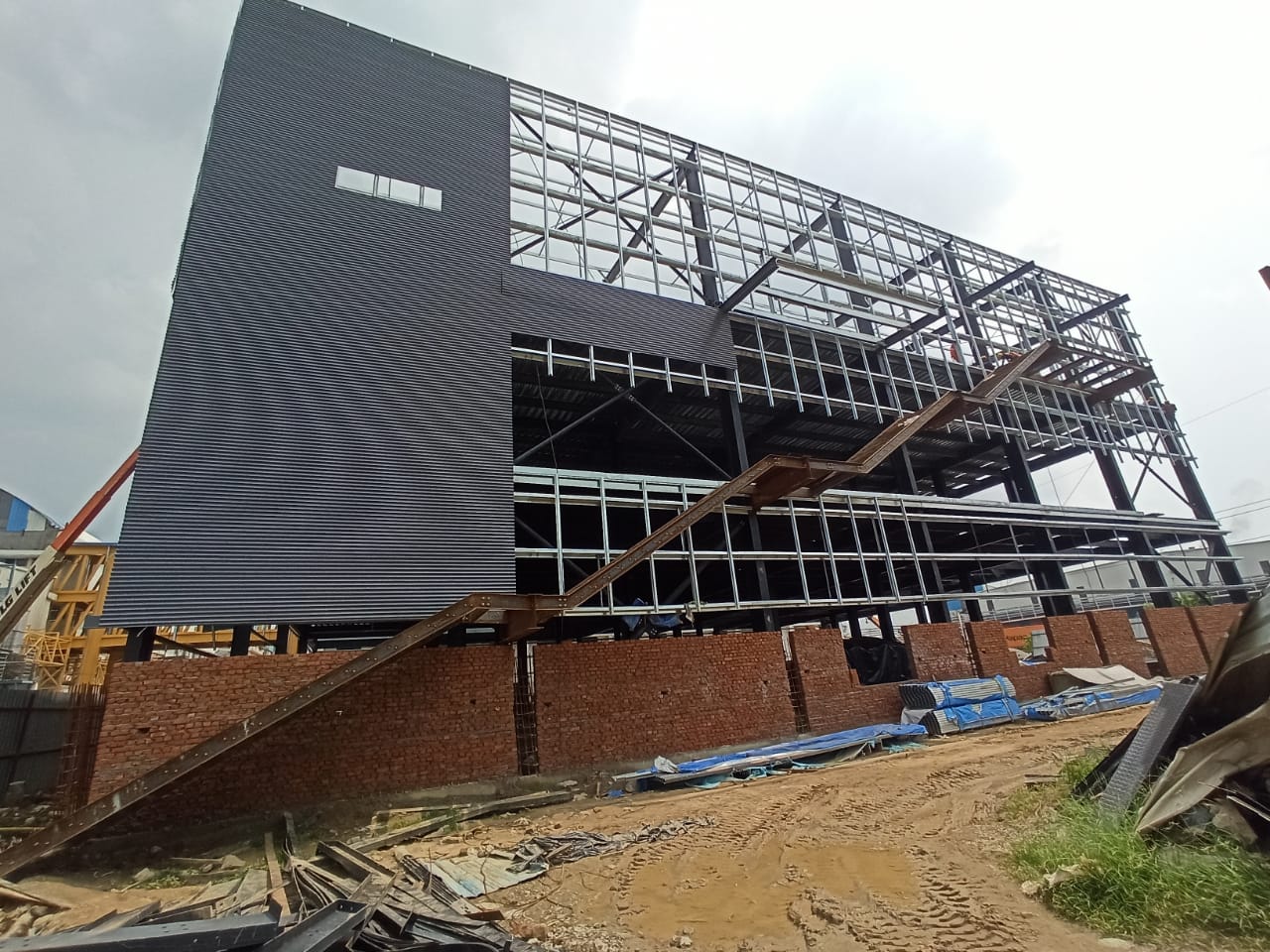 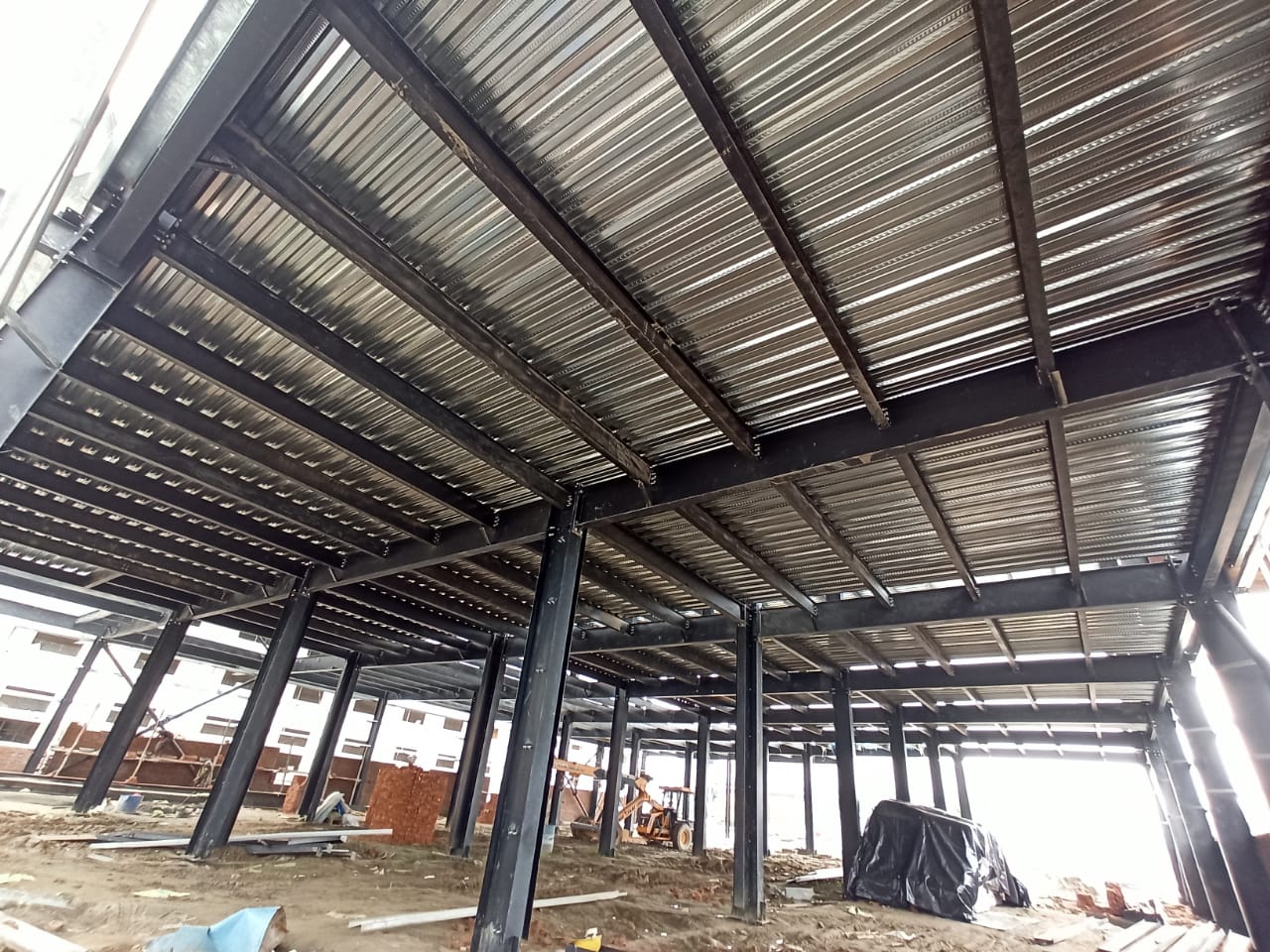 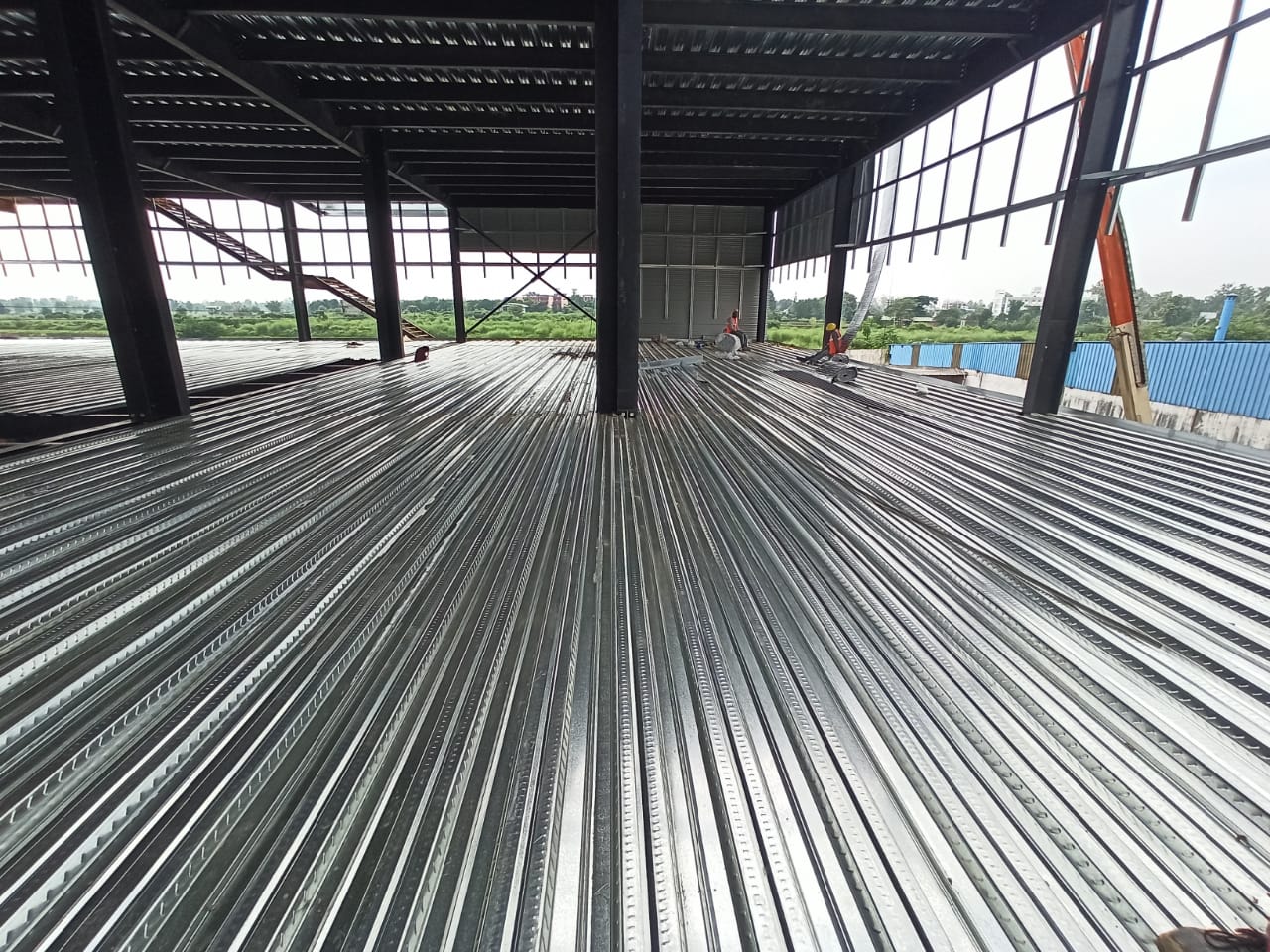 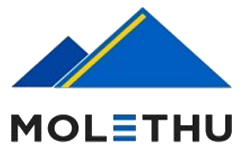 Presto Factory , Faridabad
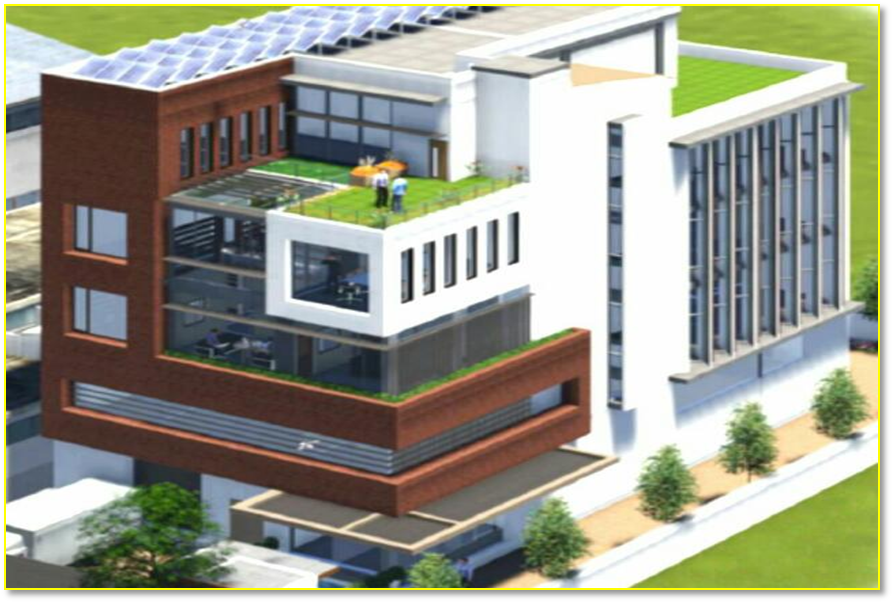 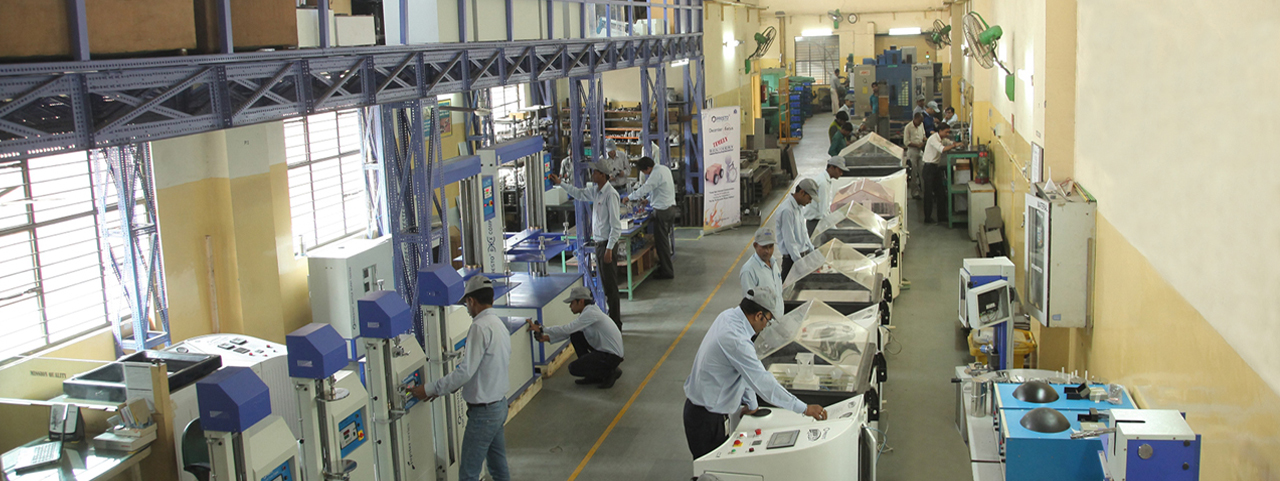 ACCIL Factory Building, Daruhera
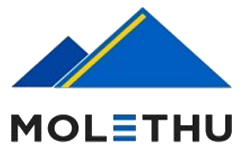 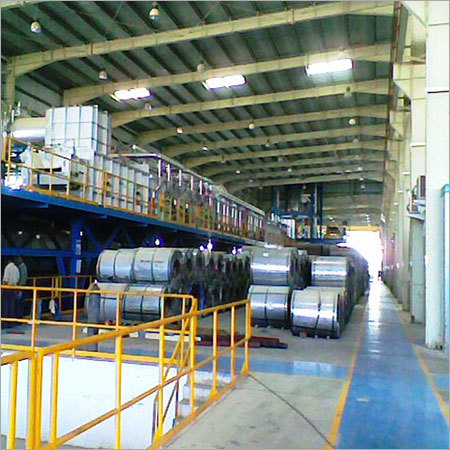 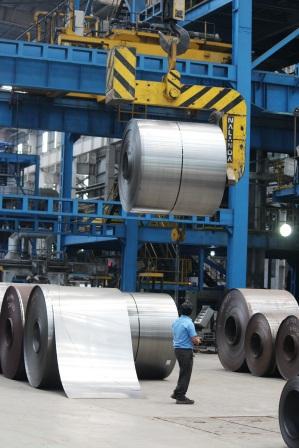 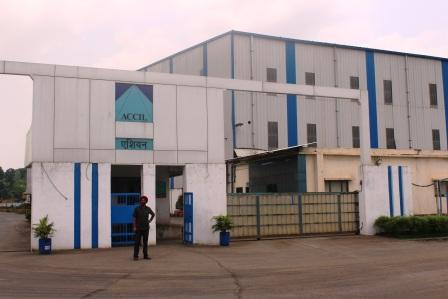 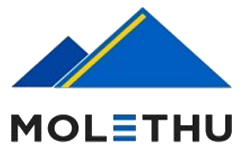 LIST OF PROJECTS
HOTELS, COMMERCIAL & INDUSTRIAL PROJECTS
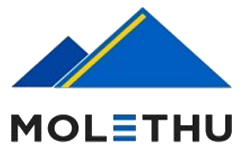 GOVT. PROJECTS
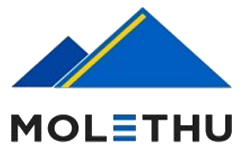 GOVT. PROJECTS
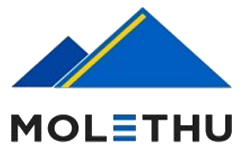 OTHER PROJECTS
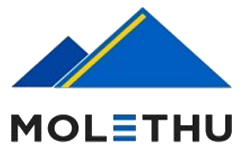 THANK YOU
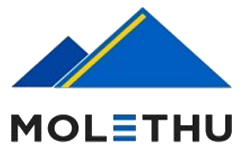 Molethu PMC Pvt. Ltd. Villa No. 29, Block-V,  Eros Garden, Charmwood Village, Surajkund PO, Faridabad, Haryana – 121009, Ph: +91 129 4016133Email id: bd@molethu.com;
Website: www.molethu.com
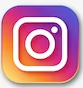 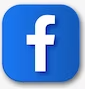 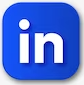